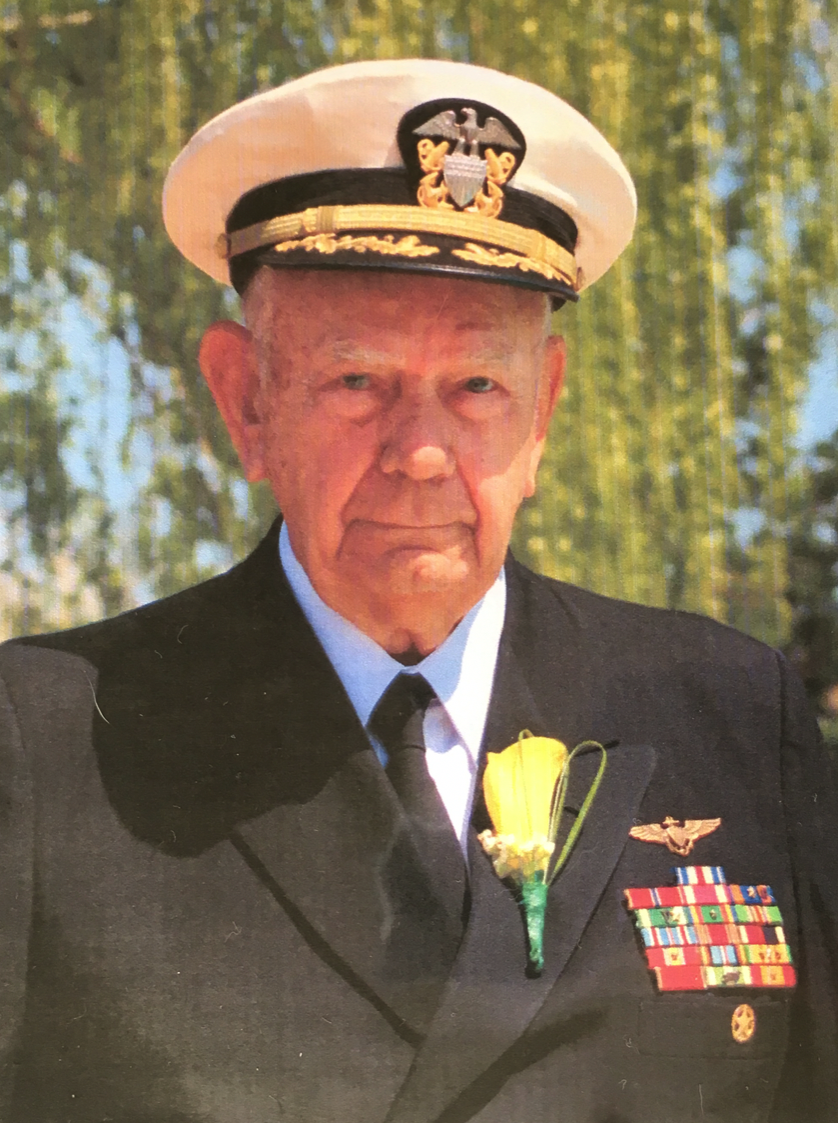 Harold "Hal" Francis Griffith
27 Dec 1925 -29 Jan 2018
Psalm 23
Dr. Rick Griffith • Crossroads International Church SingaporeCICFamily.com & BibleStudyDownloads.org
Welcome
Eulogy
Prayer
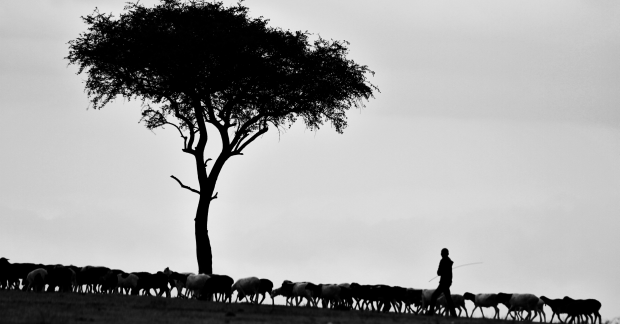 Psalm 23
Early Years
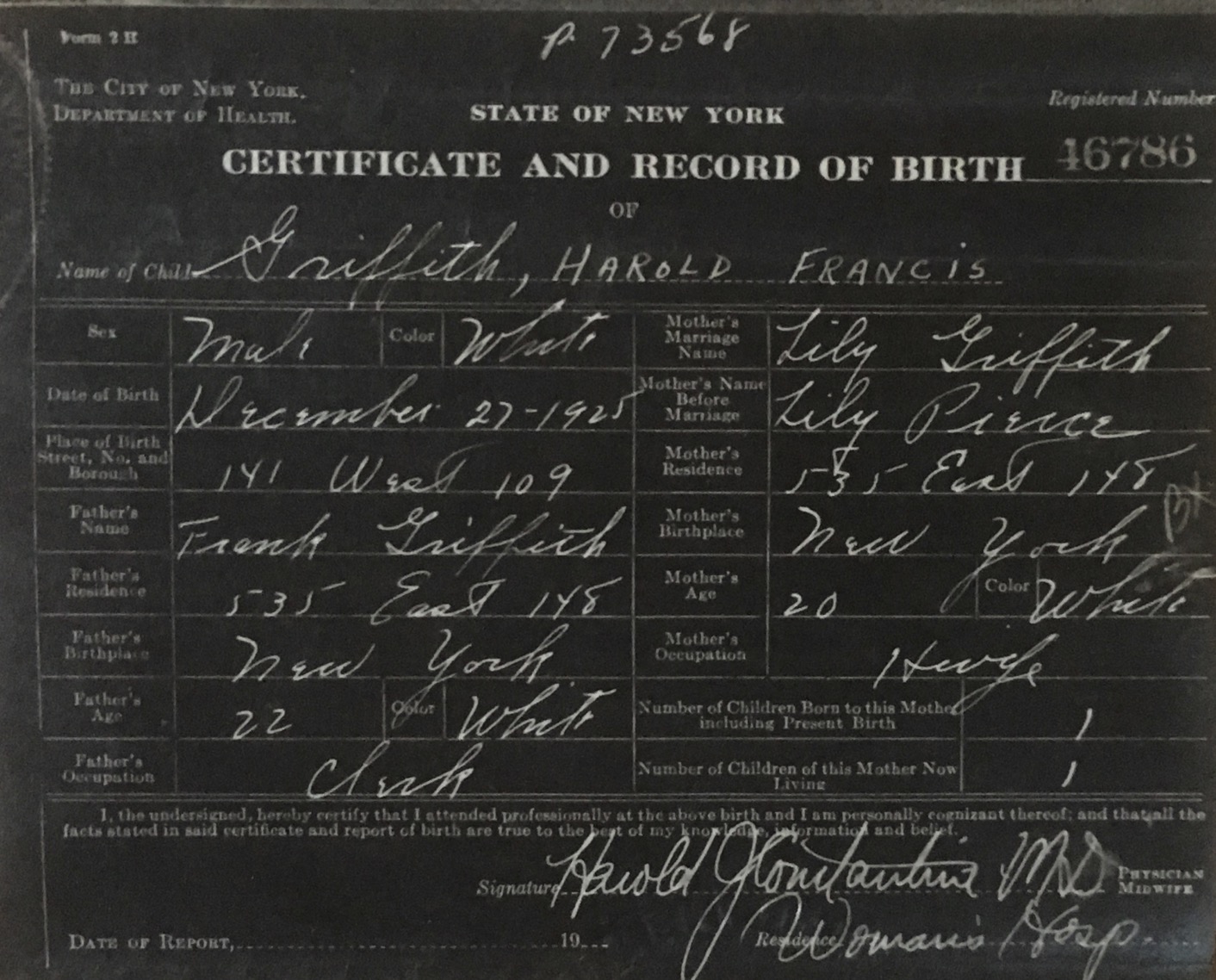 Title
[Speaker Notes: Dad felt like he needed a Shepherd—for his start in life was something few of us could imagine. I saw his birth certificate for the first time this week. It is hand-written in cursive, and under “name,” all it reads is, “Griffith.” No first name. No middle name. Just “Griffith.” But next to it is written in ALL CAPS the words “Harold Francis.” For his first 17 years he was known as “Harry Frank.” Harry was his grandpa and Frank was his father.]
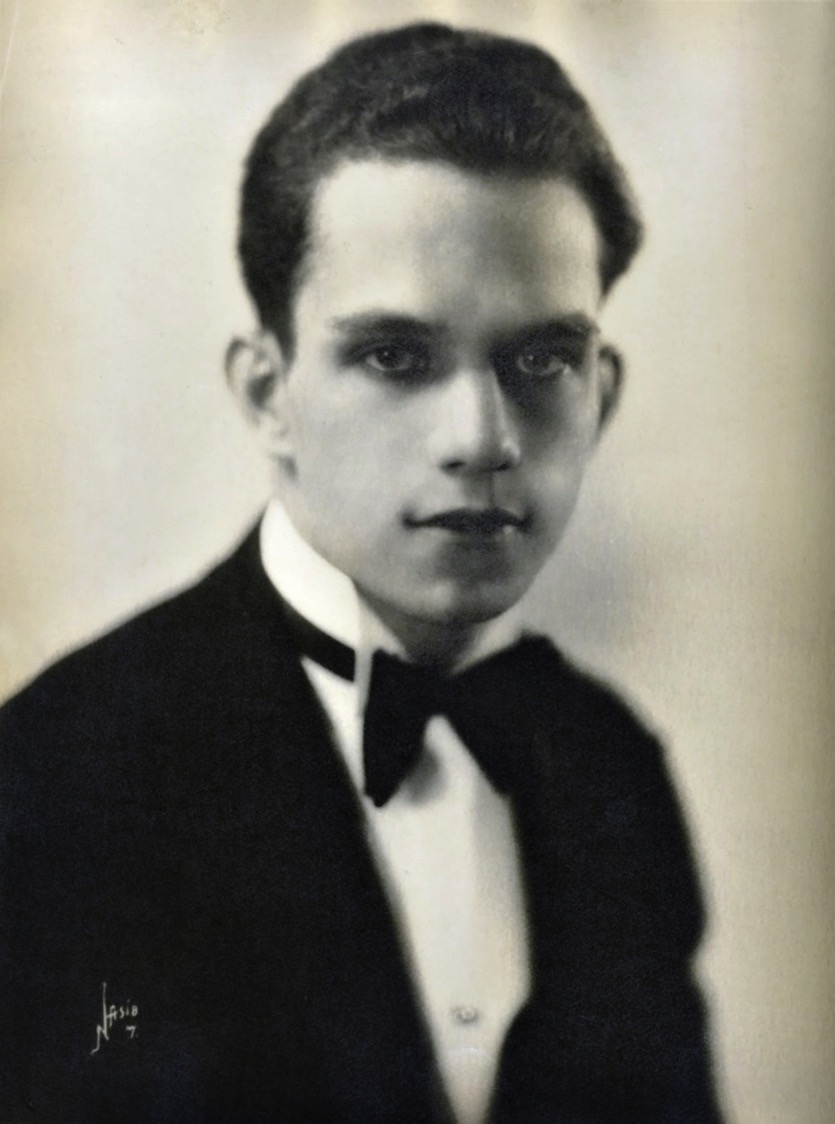 Title
[Speaker Notes: Frank was his father.]
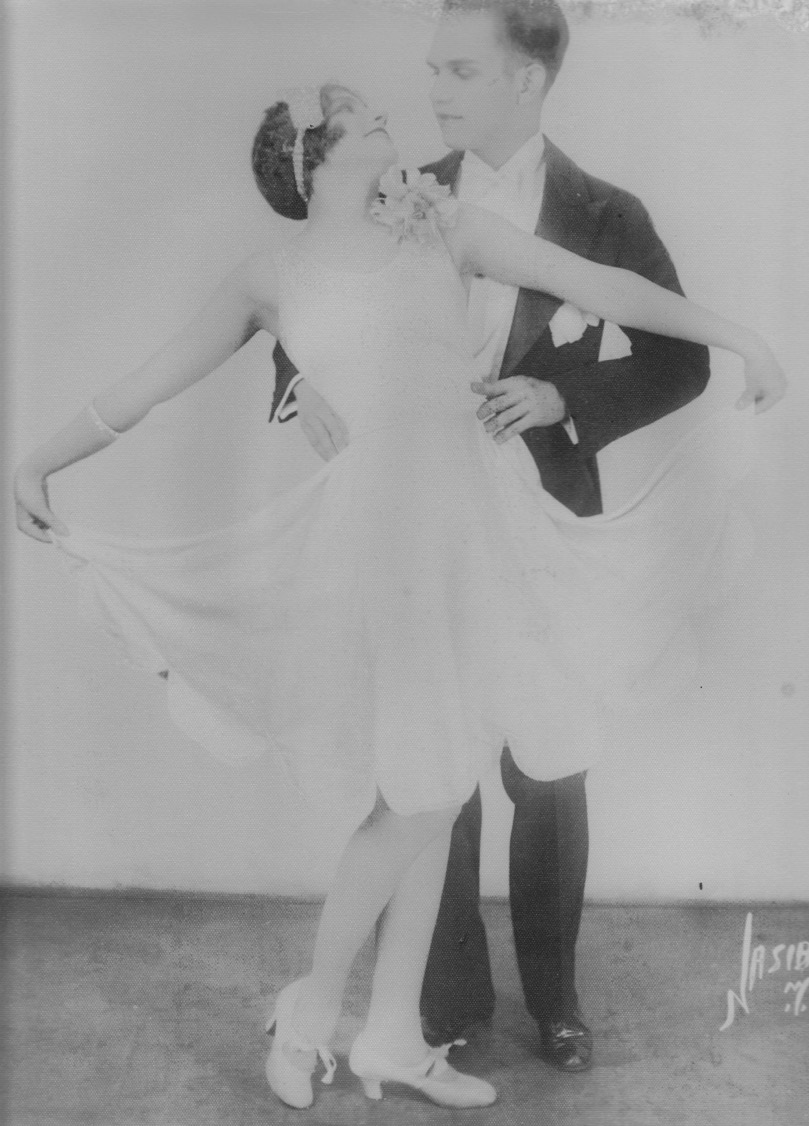 Title
[Speaker Notes: Yet both of his parents—famous dancers in the mid 20s, believe it or not—dropped him off at his maternal grandparents home as a baby and they went on tour to the Caribbean.]
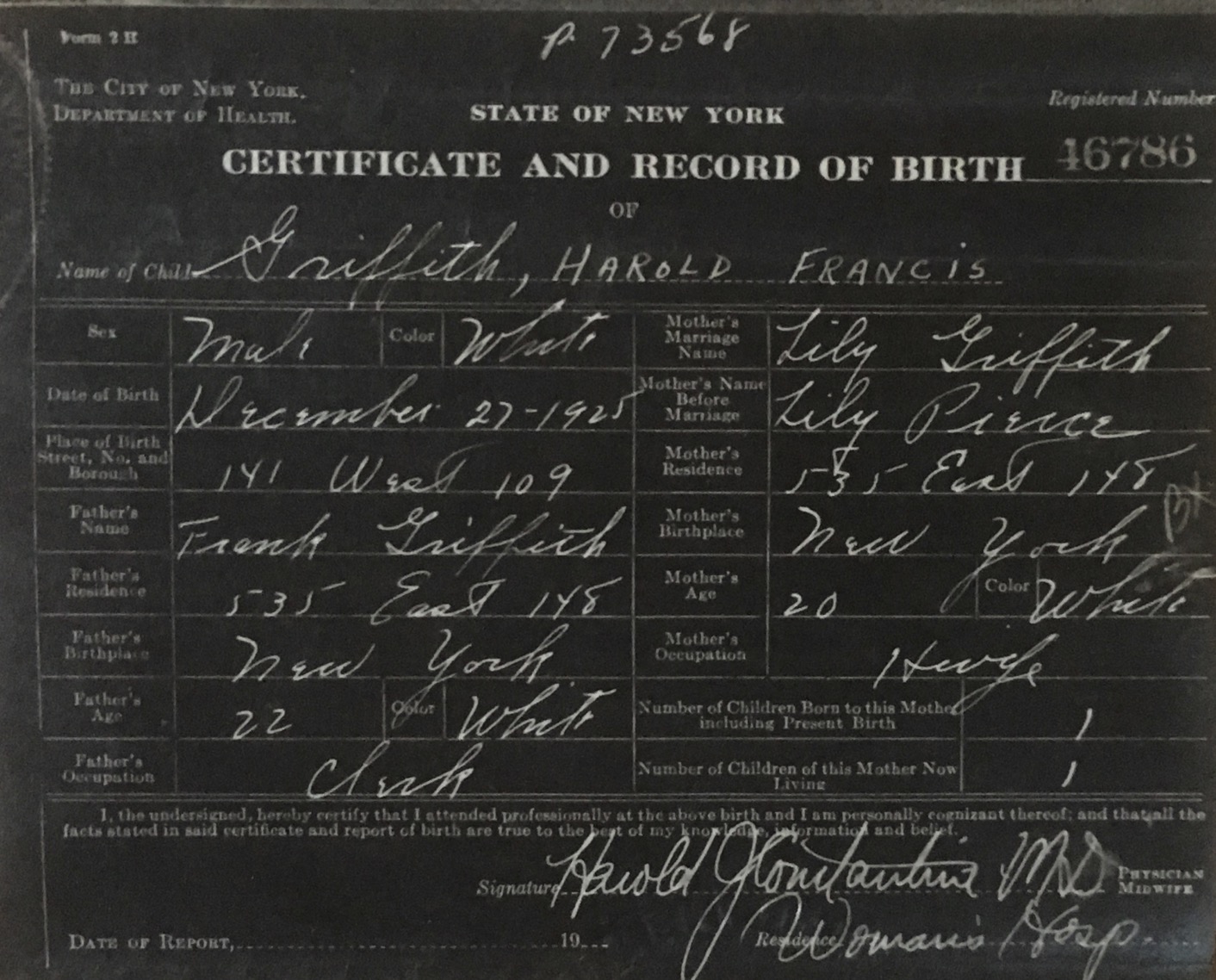 Title
[Speaker Notes: So, at age 17, upon entering the Navy, he had to look up his birth certificate. There he found no first or middle name! So he had the unusual privilege—if you call it that—to name himself. He decided to keep the same H.F. initials, choosing Harold Francis.]
Black
How does God show his goodness to you?
God Provides
Black
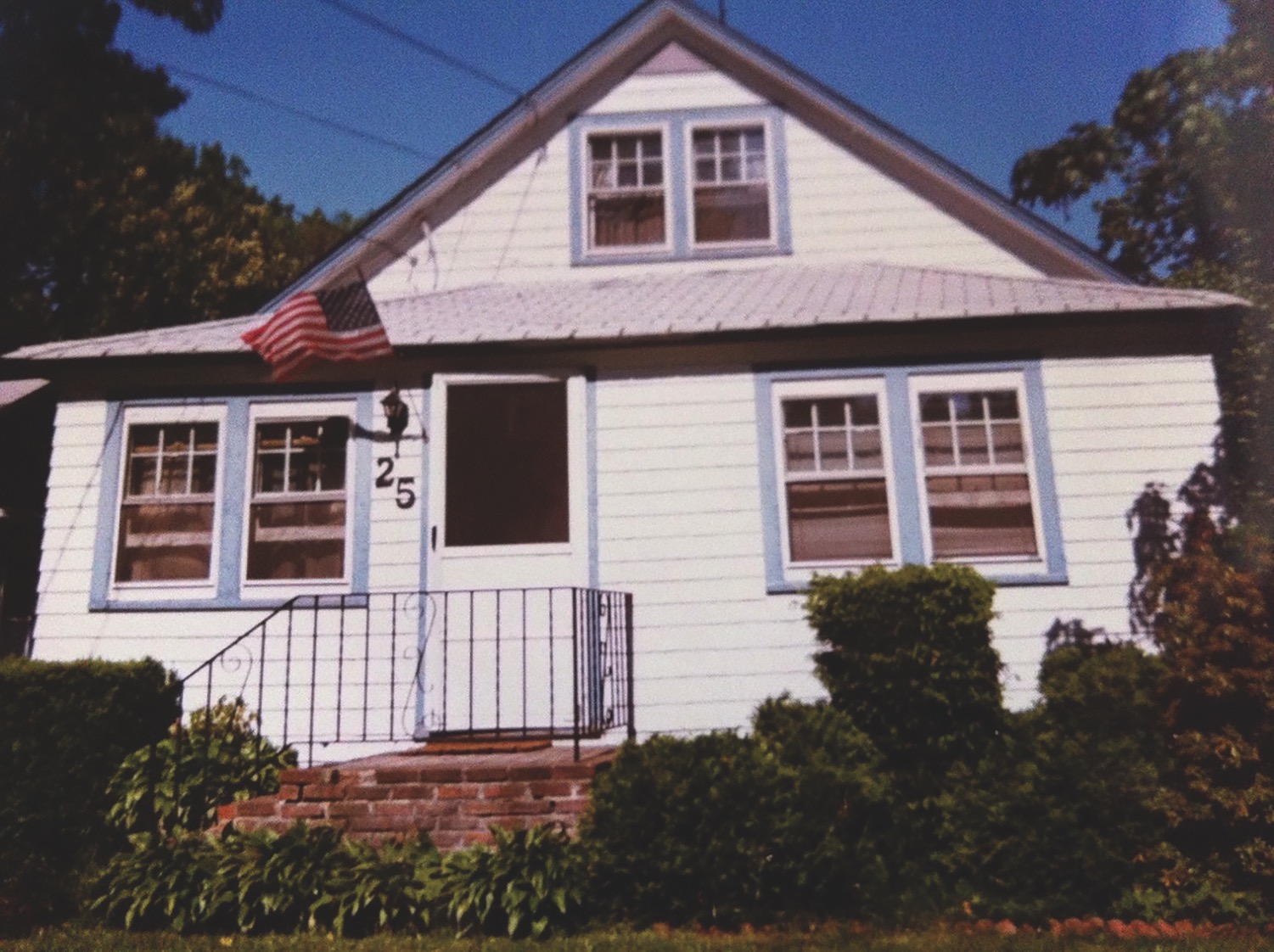 Title
[Speaker Notes: Text]
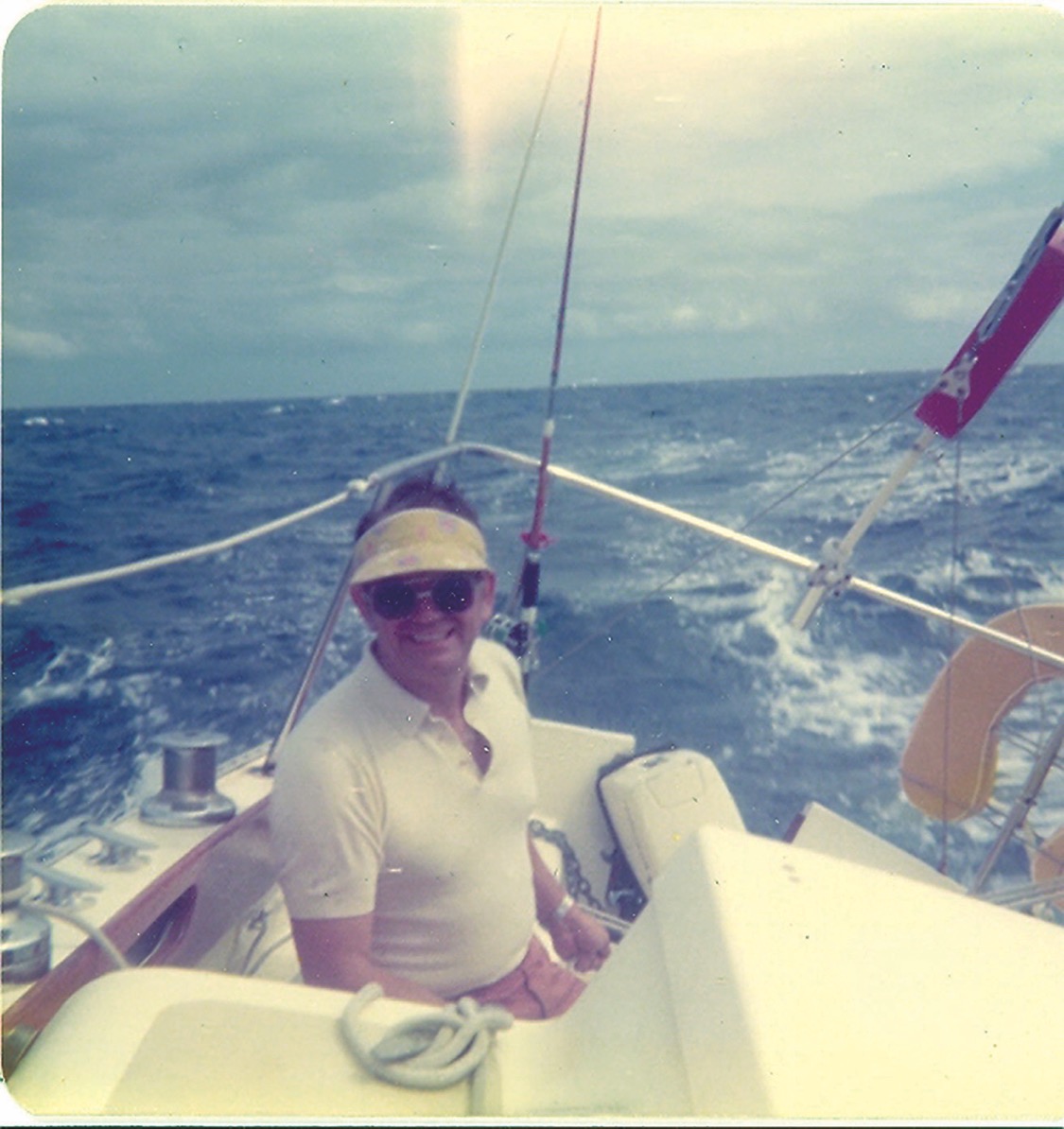 Title
[Speaker Notes: Text]
God Protects
Black
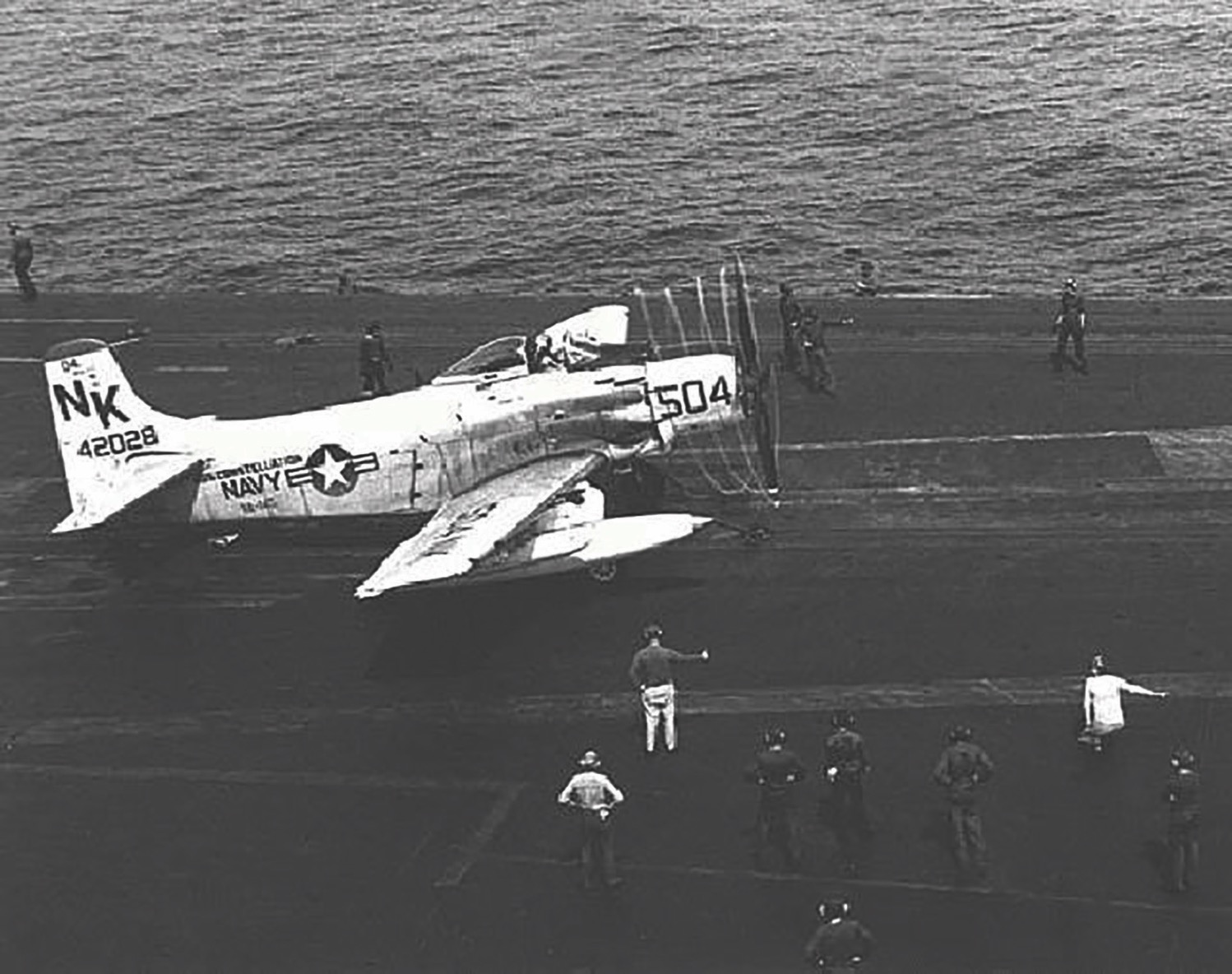 Title
[Speaker Notes: Dad flew the A-1 Skyraider that had the most powerful engine ever on a propeller fighter—so strong that when taking off from a carrier that the pilot had to immediately jerk the plane to the right or else the power of the propeller would flip the plane upside down into the sea. He had an amazing 660 carrier landings!]
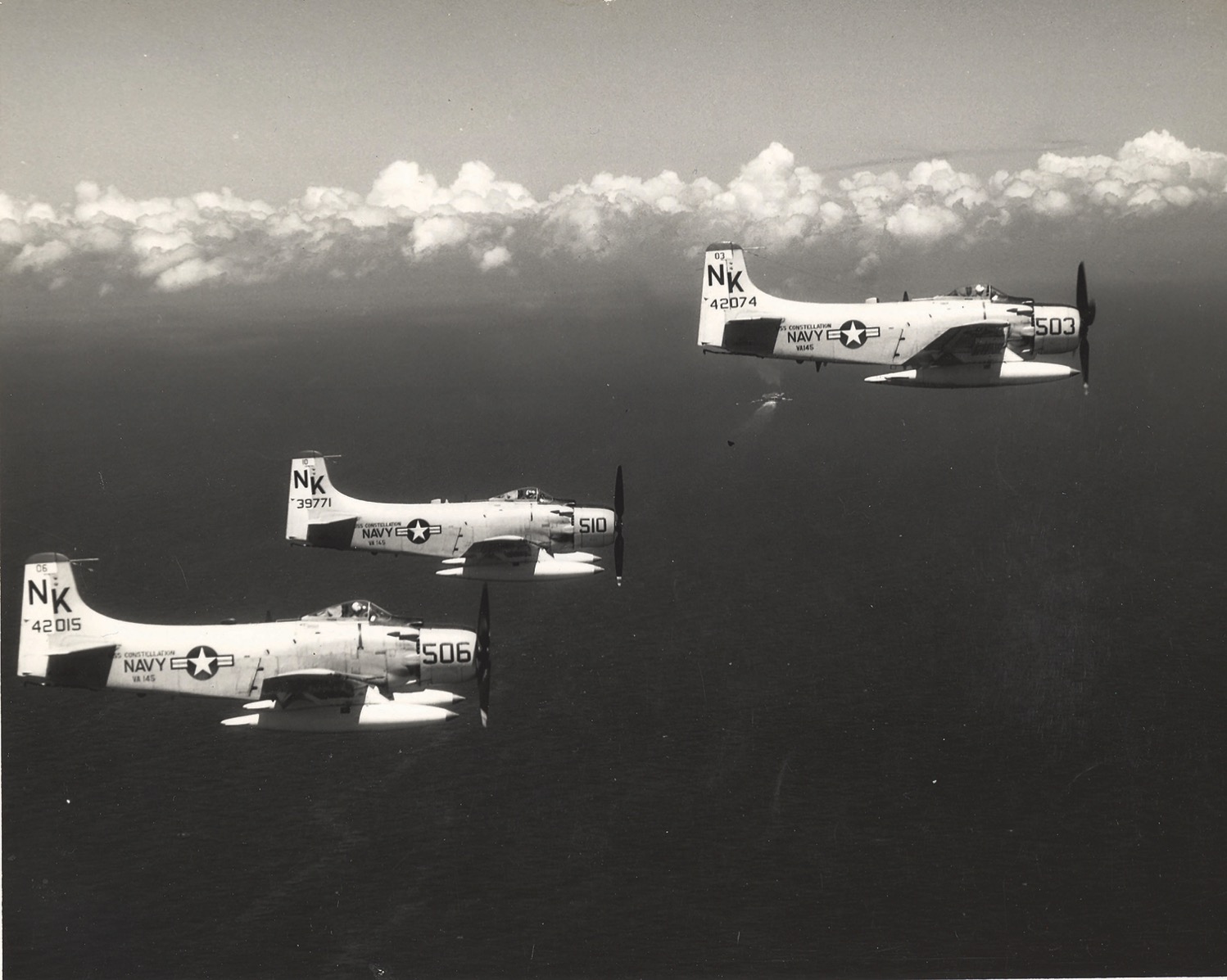 Title
[Speaker Notes: He also flew and incredible 186 combat missions destroying supply bridges and boats in a barrage of anti-aircraft fire.]
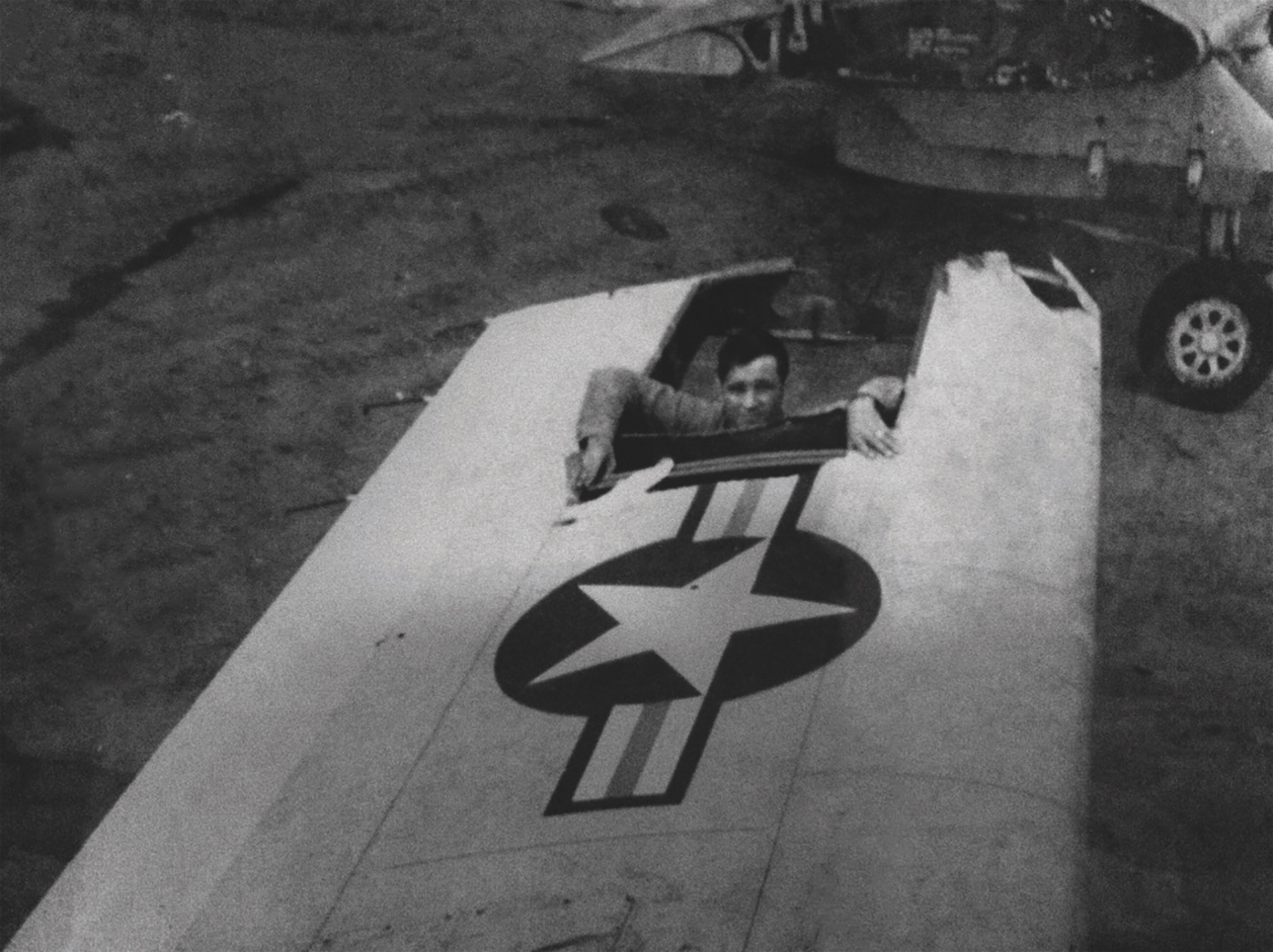 Title
[Speaker Notes: Once the left wing of his plane was so shot up that he could only steer right and not make it back to the carrier to land so he flew to a friendly airbase instead. He looped and looped to eventually land safely.]
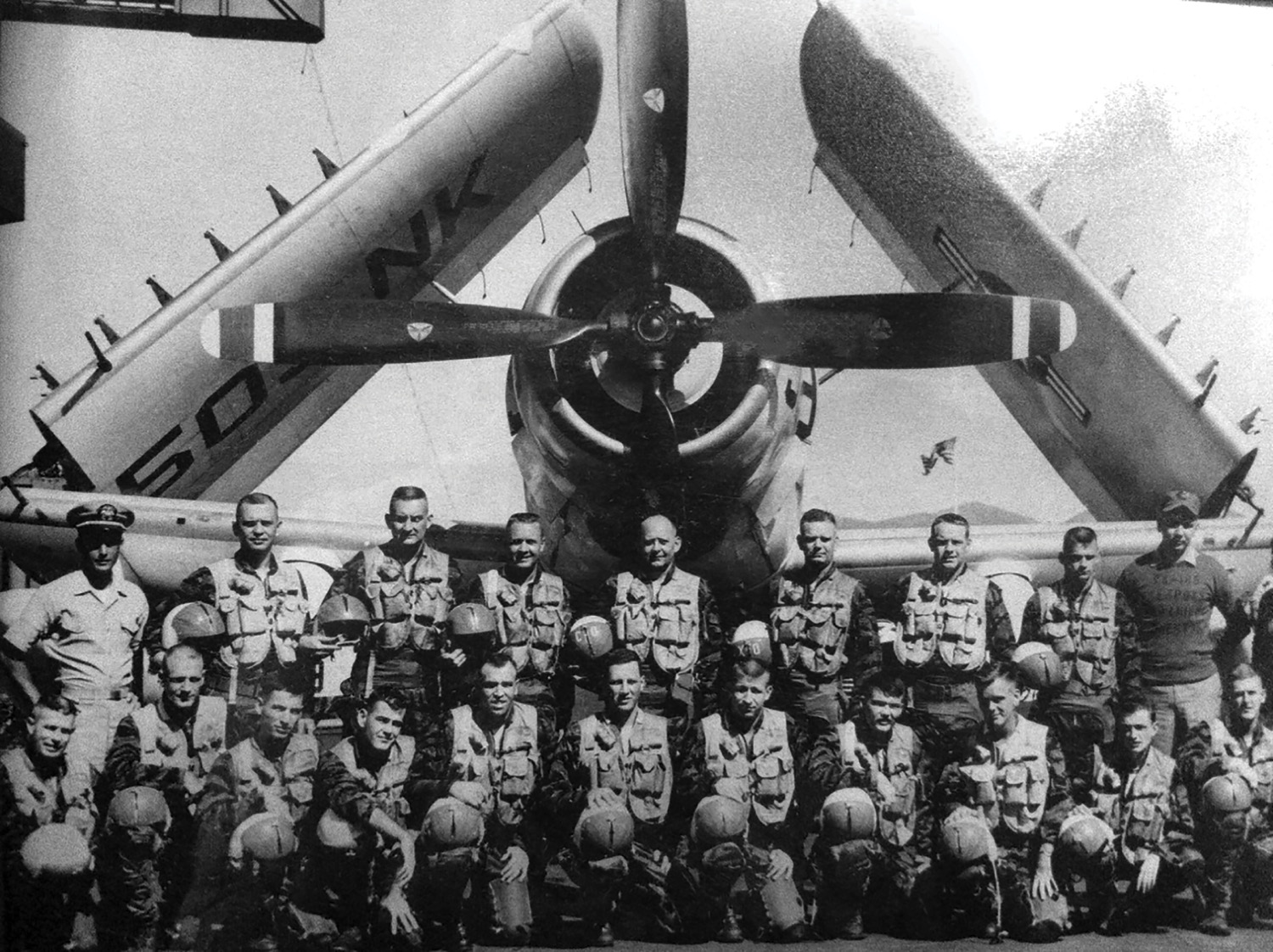 Title
[Speaker Notes: I asked him how he could see over 50 of his fellow pilots die but he was spared. He didn’t attribute this to his astonishing flying ability—though he was one of the best pilots. He clearly noted that God himself watched over him “in the presence of mine enemies.”]
We Worship
Black
An Amazing Life
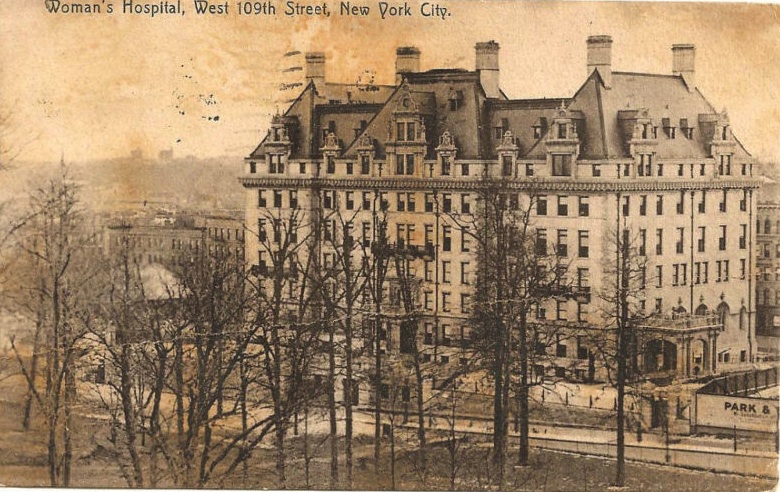 Title
[Speaker Notes: Text]
Title
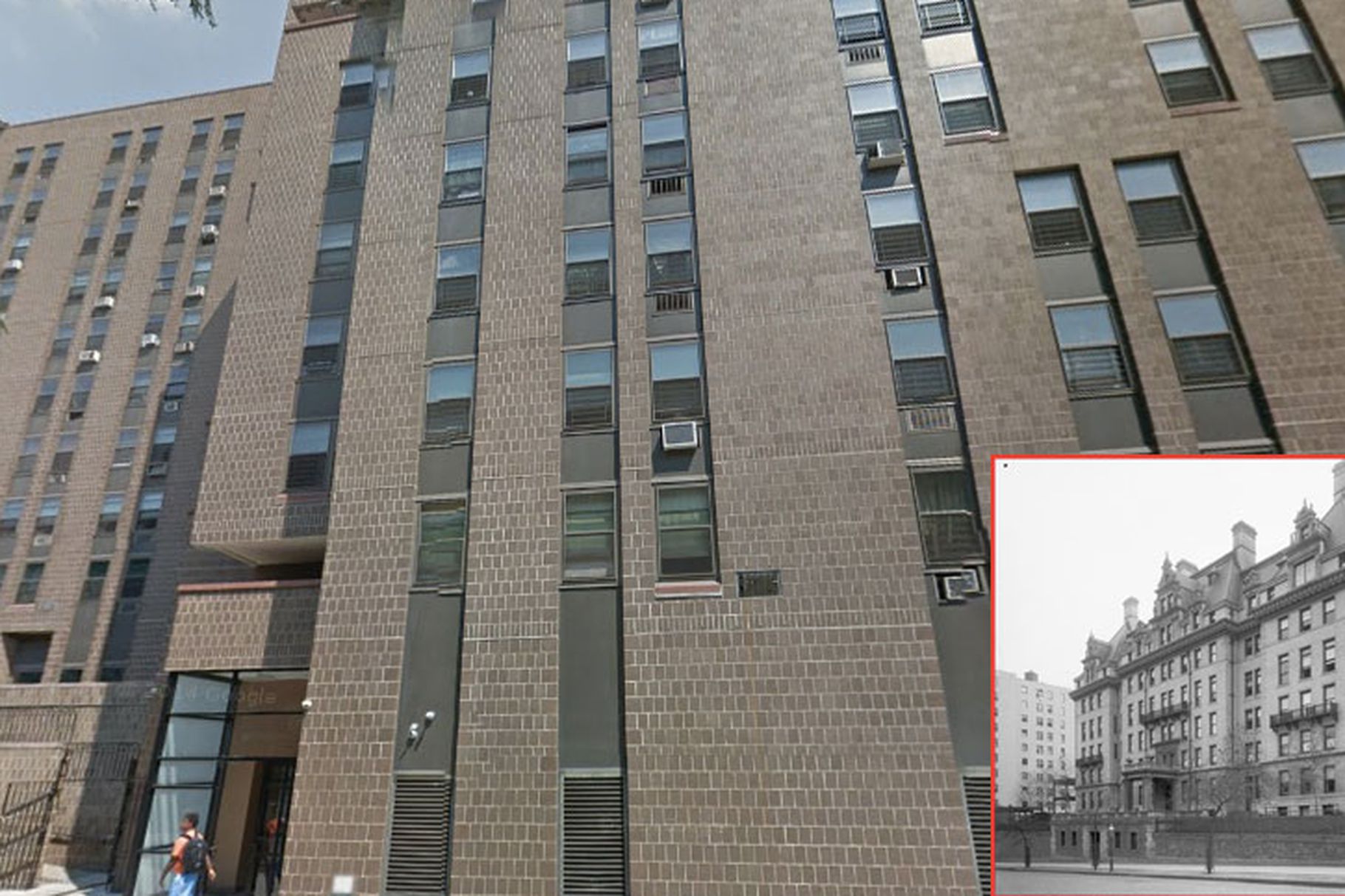 [Speaker Notes: Text]
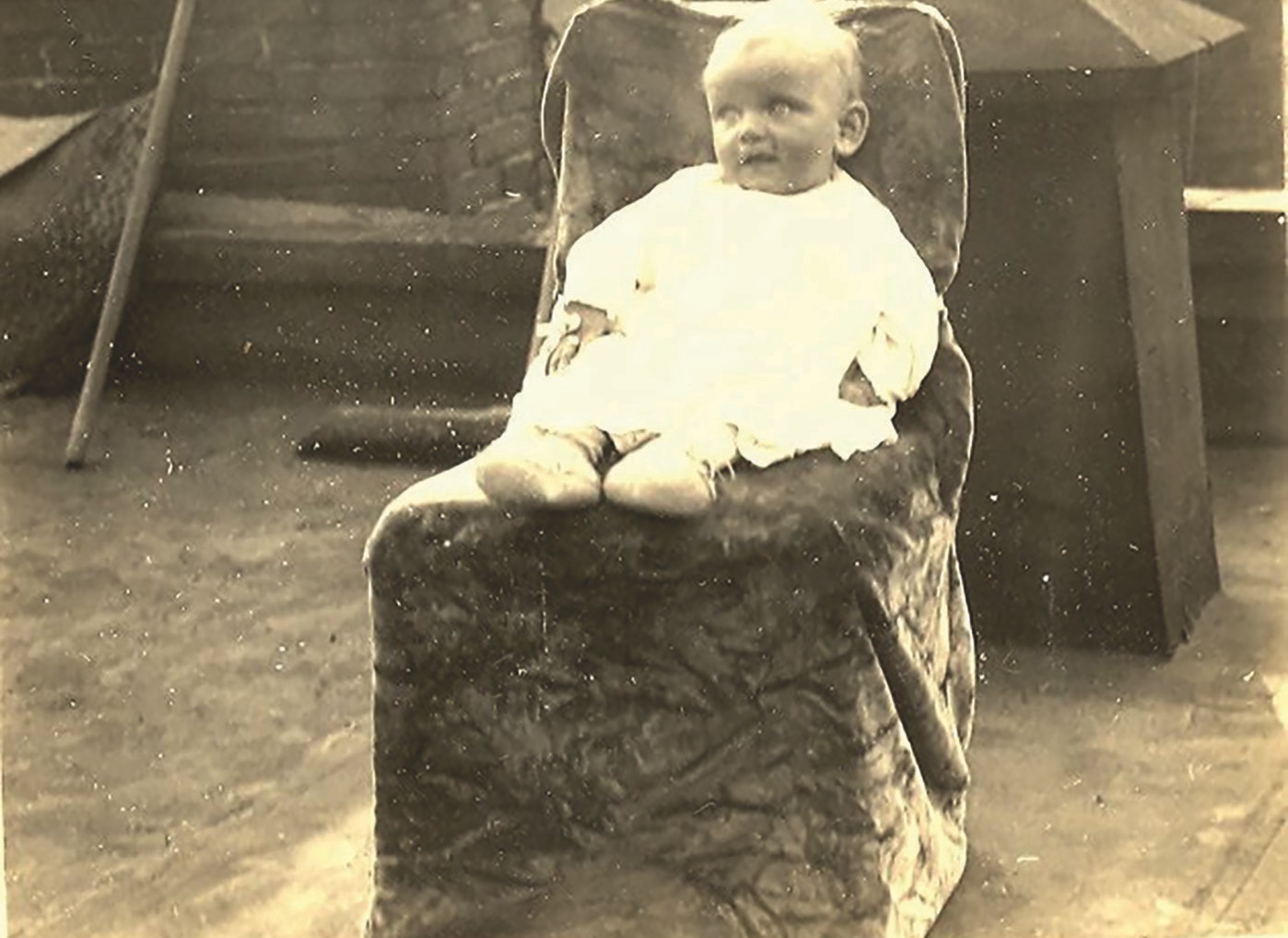 Title
[Speaker Notes: Text]
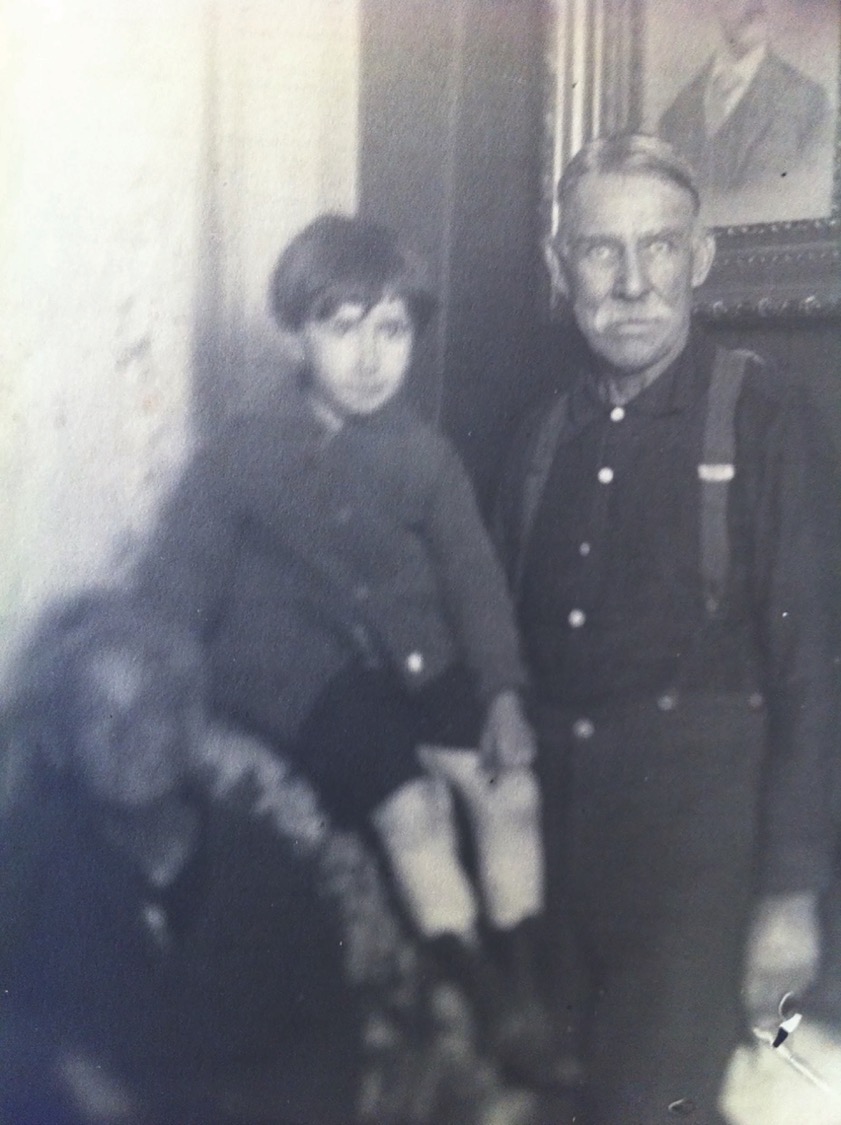 Title
[Speaker Notes: Text]
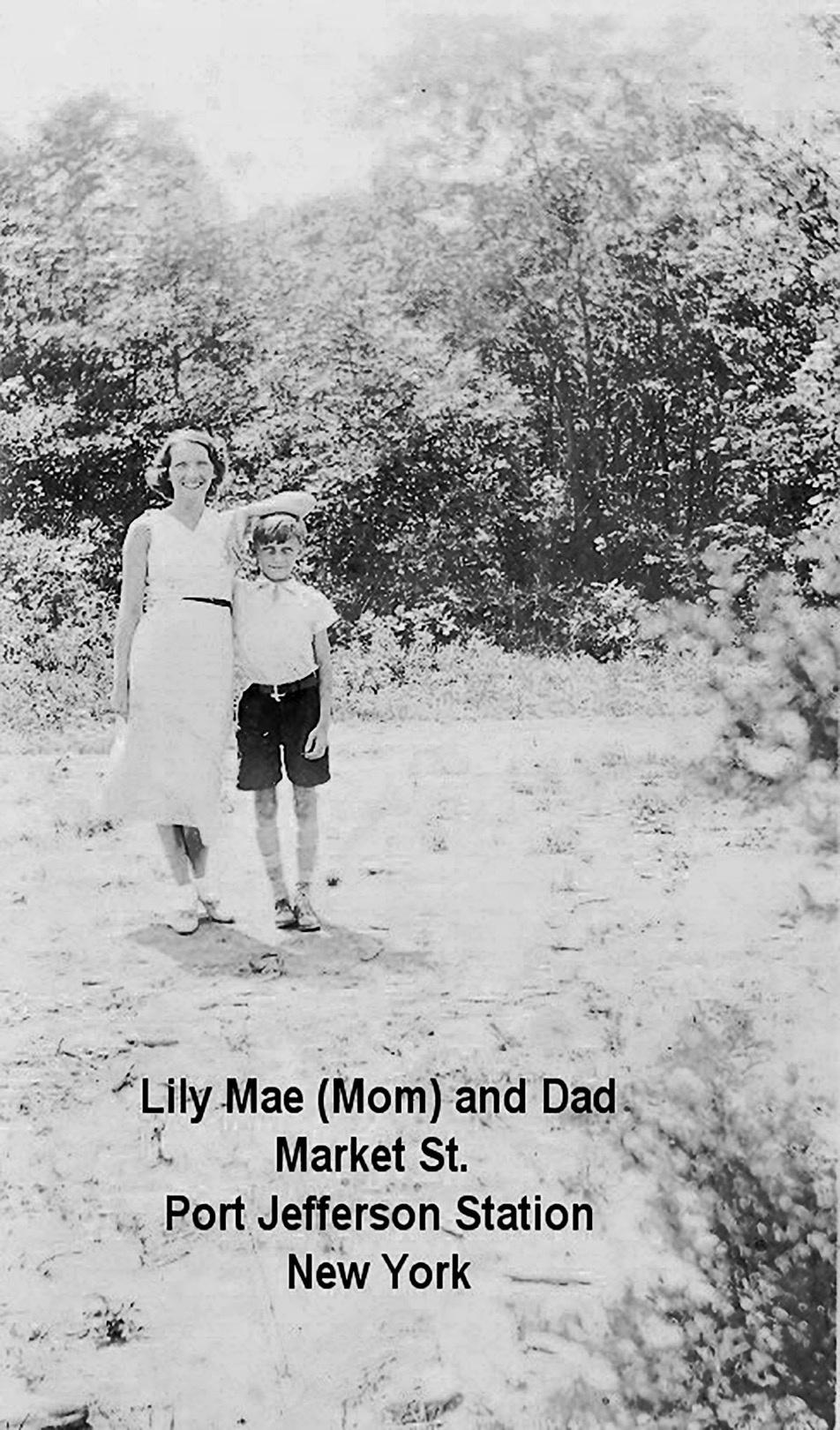 Title
[Speaker Notes: Text]
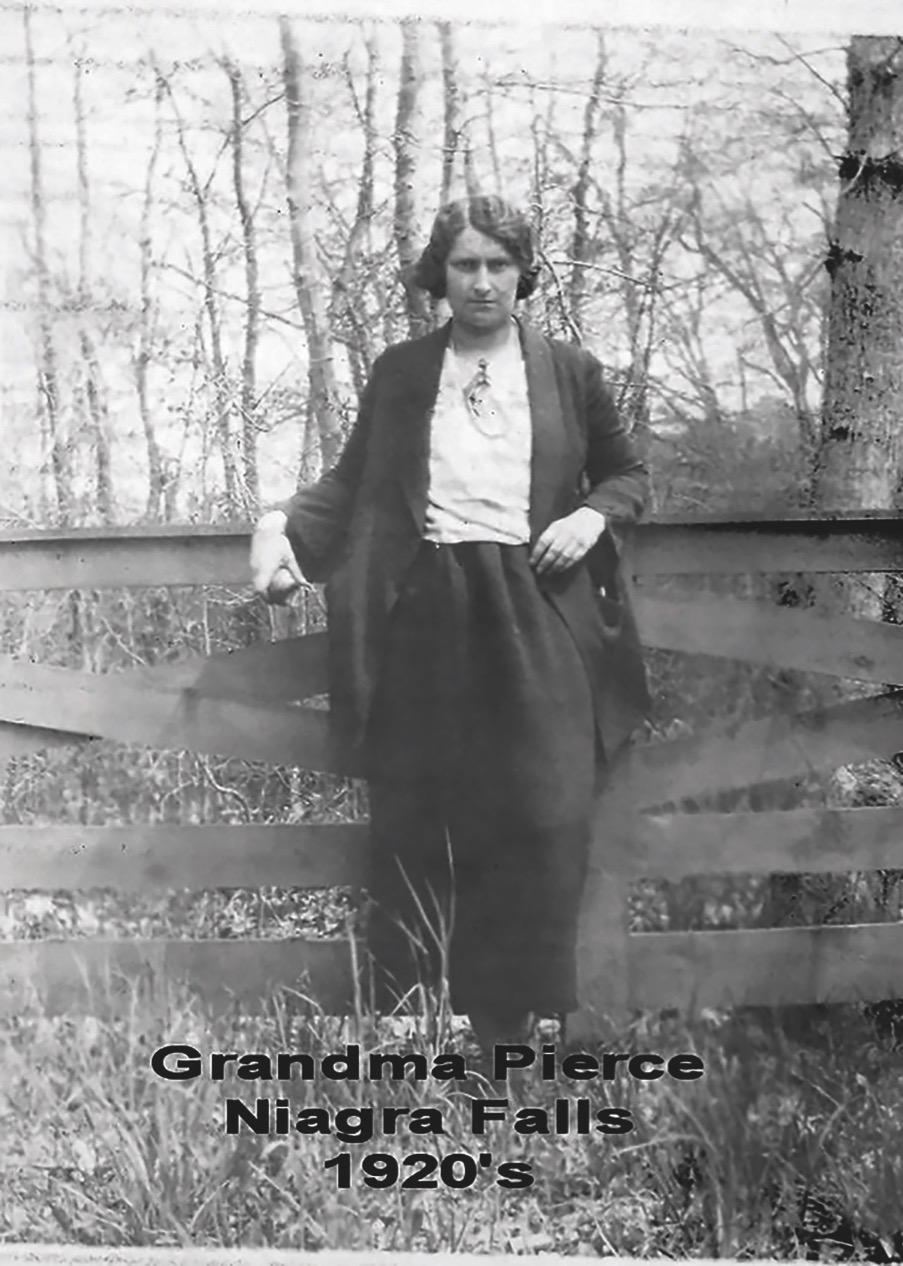 Title
[Speaker Notes: Text]
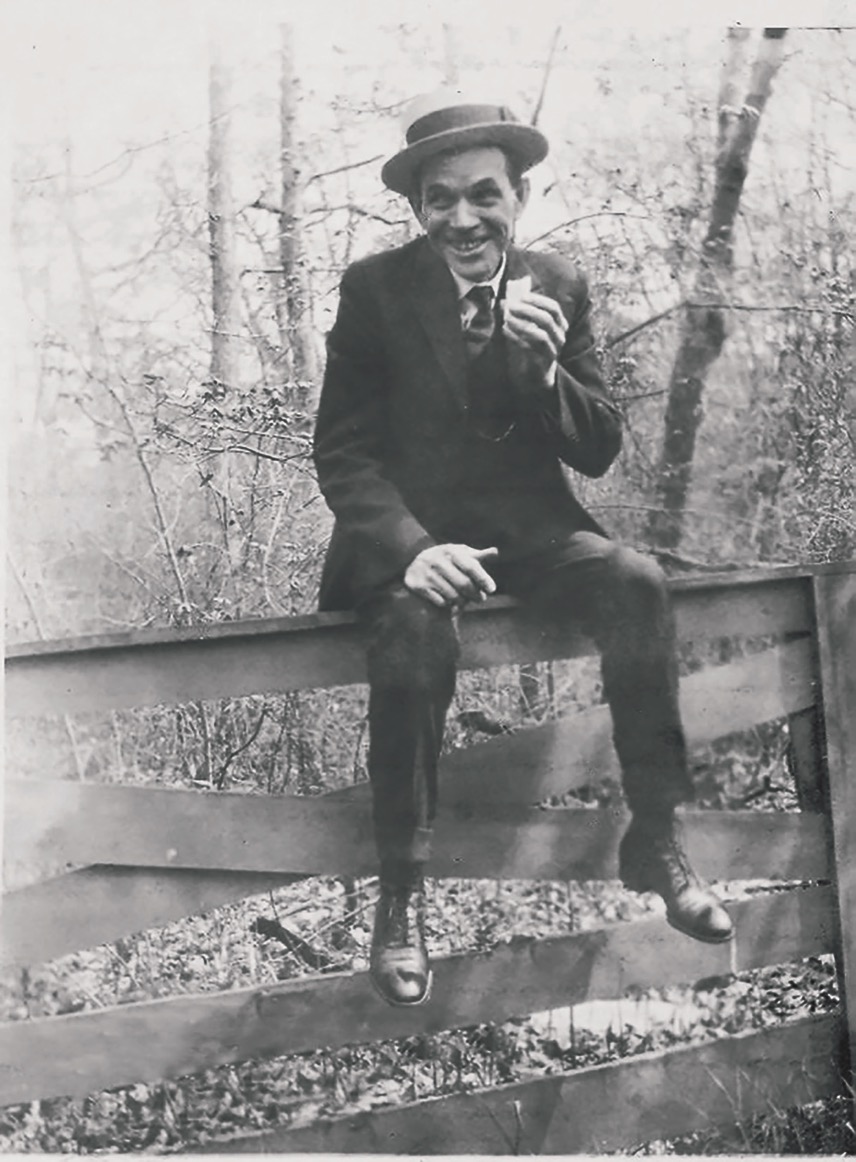 Title
[Speaker Notes: Text]
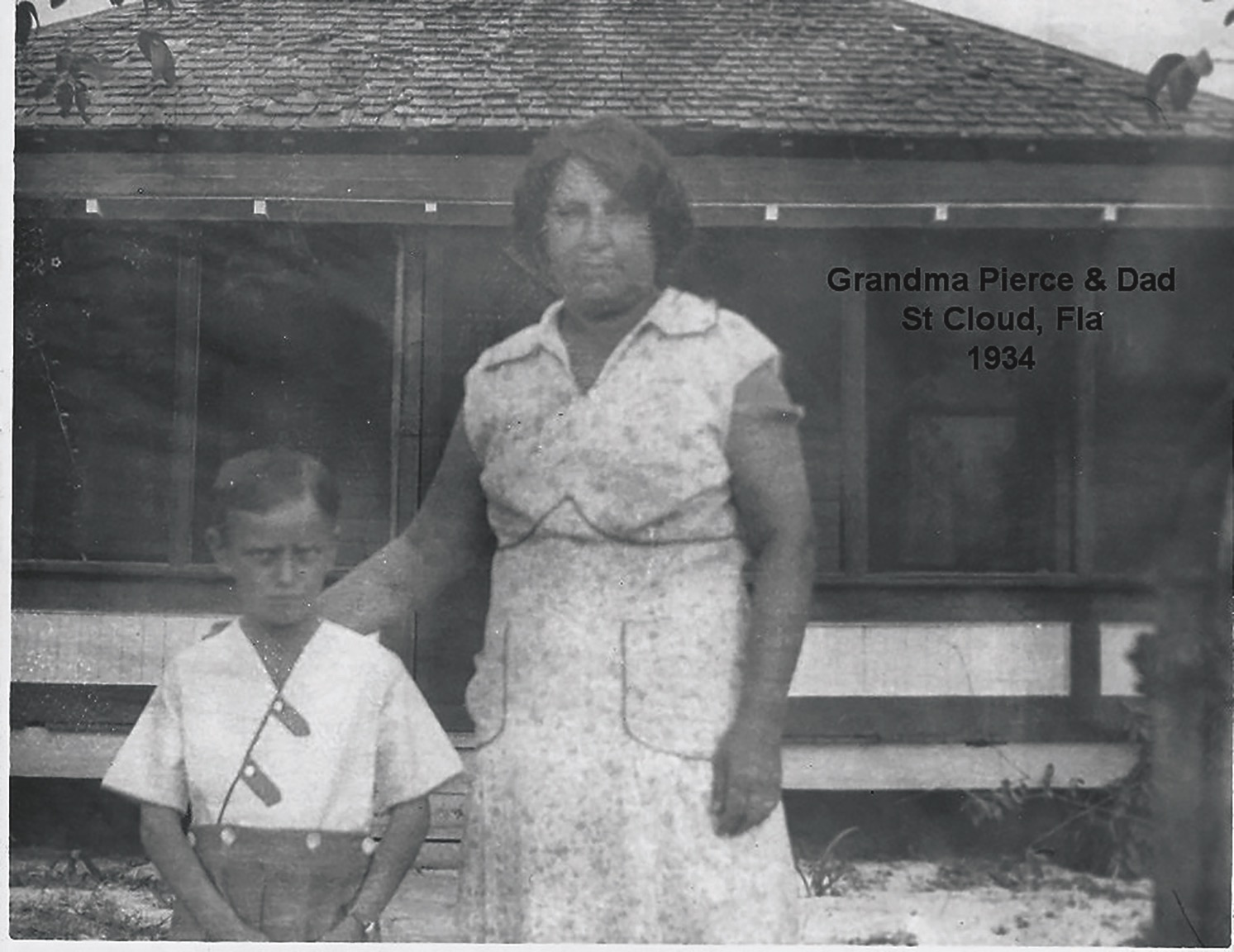 Title
[Speaker Notes: Text]
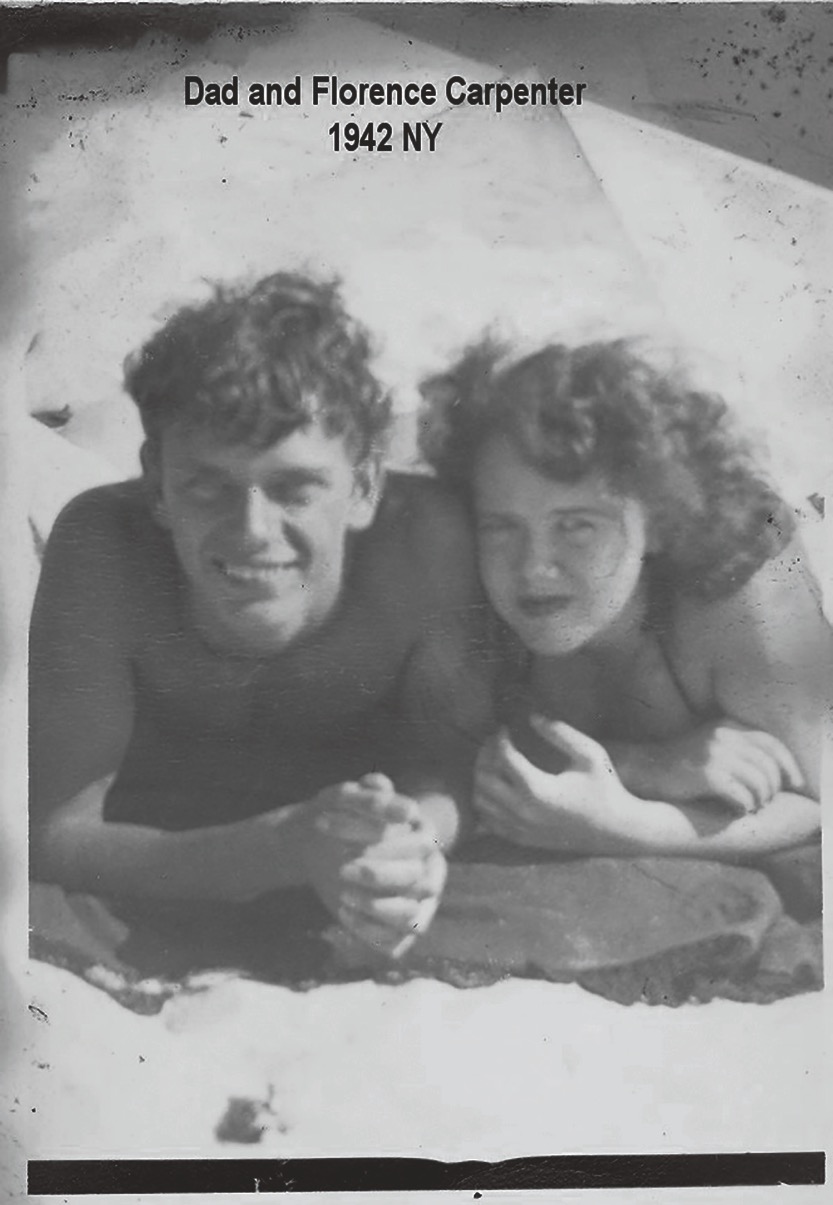 Title
[Speaker Notes: Text]
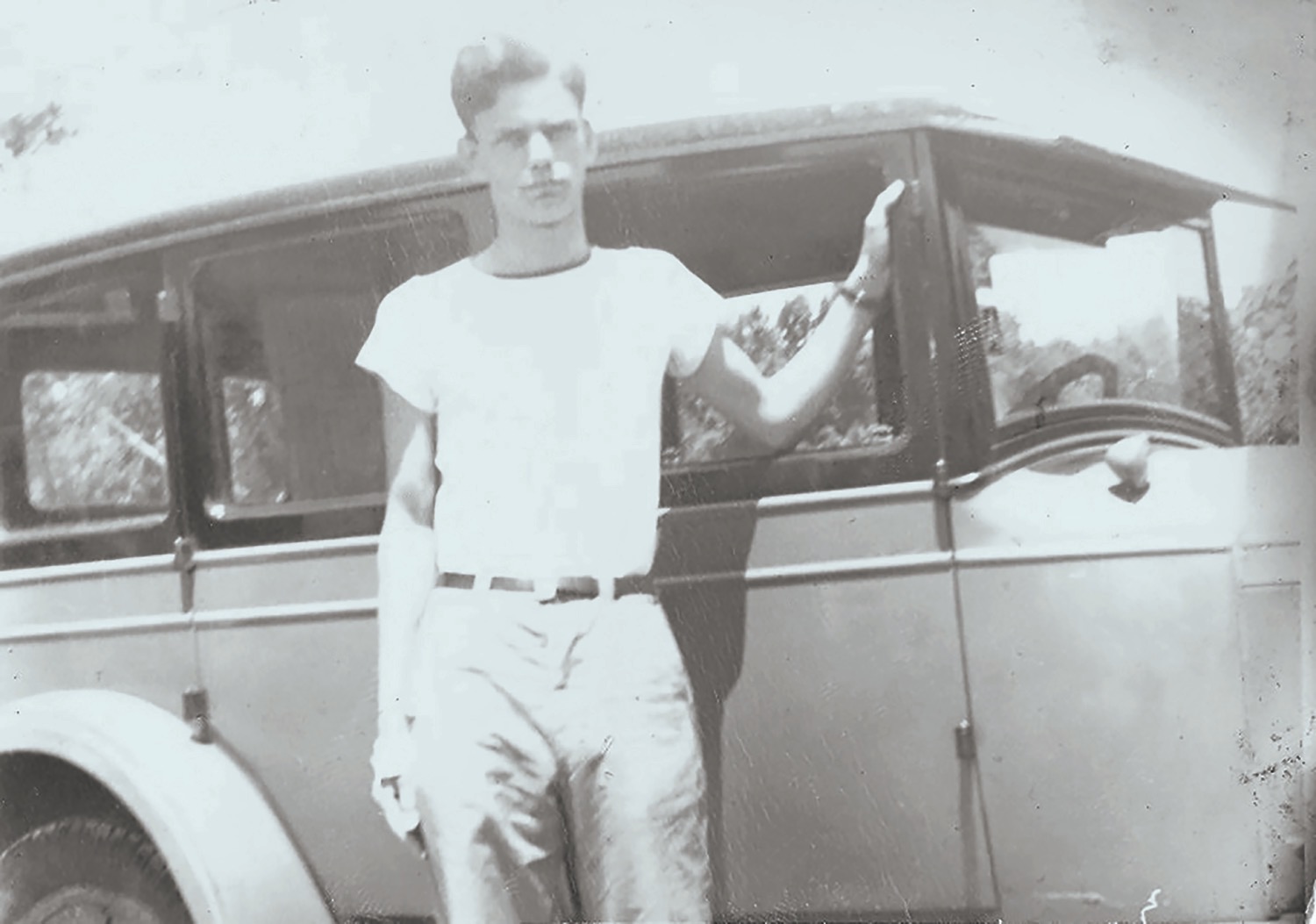 Title
[Speaker Notes: Text]
Navy
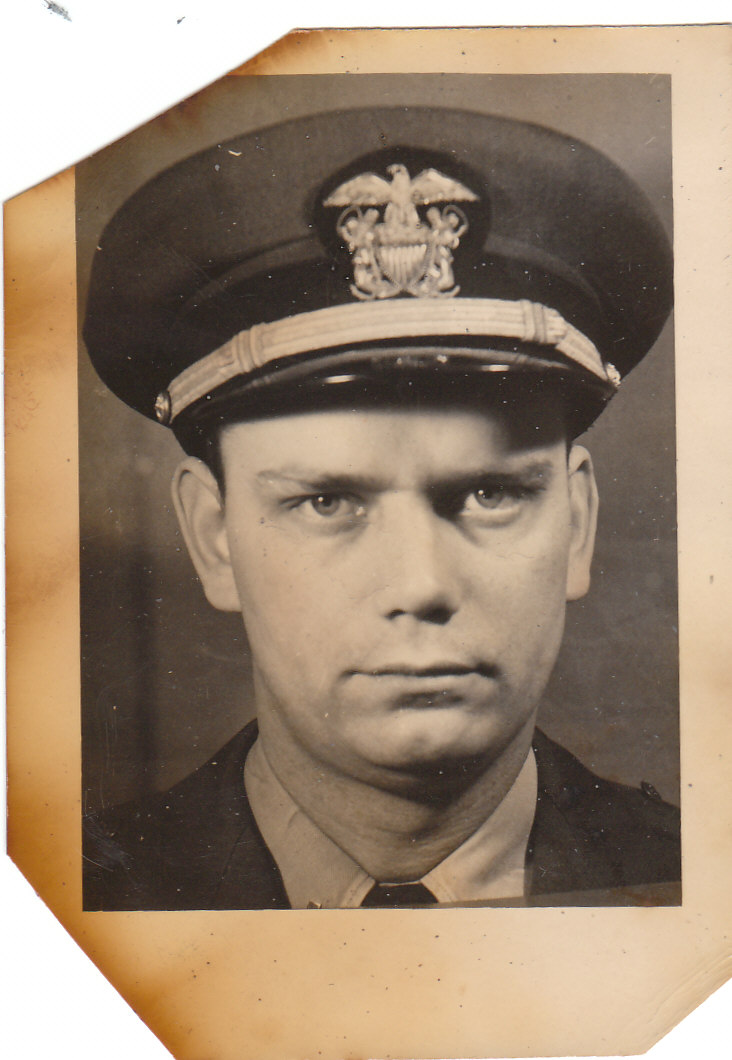 Title
[Speaker Notes: Text]
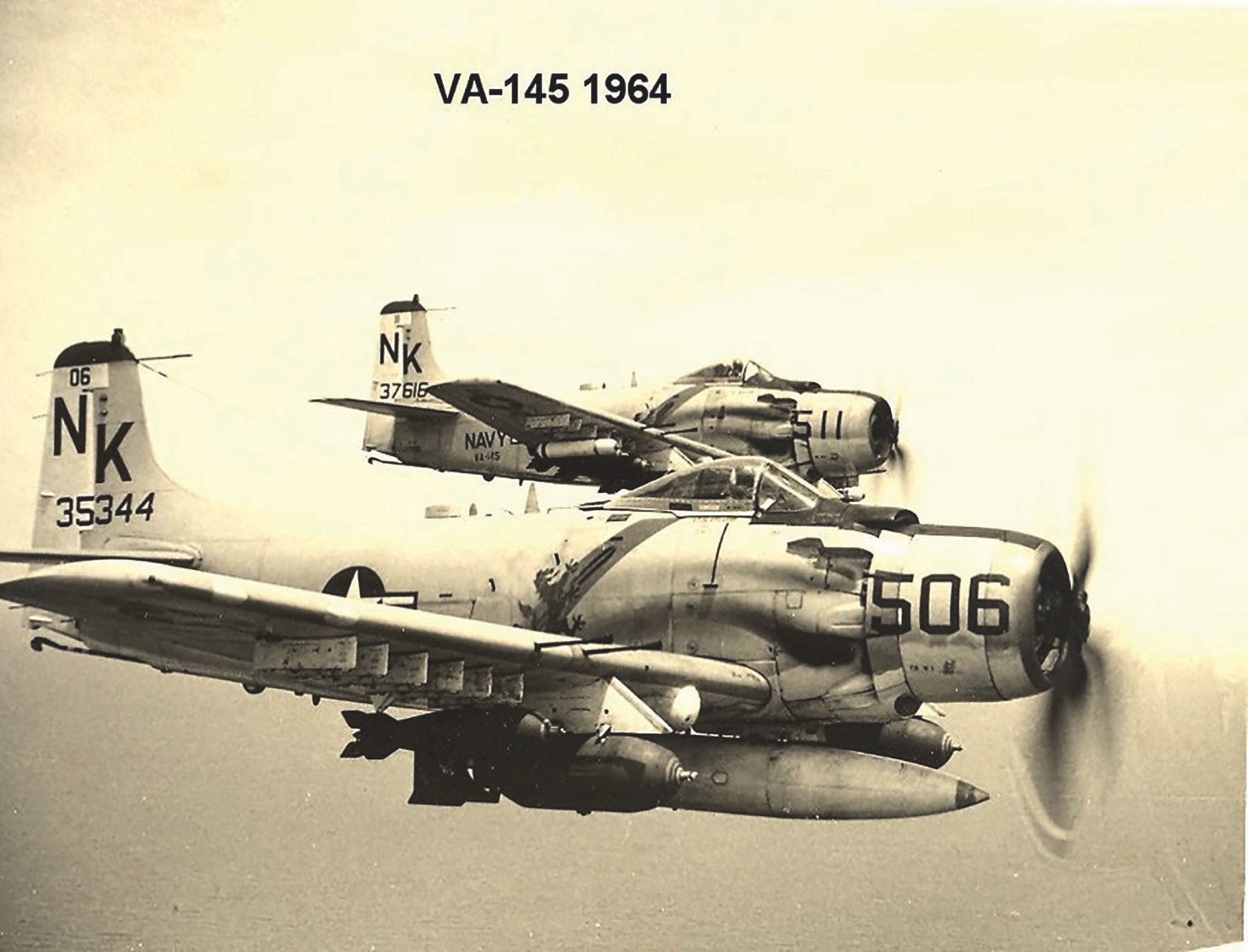 Title
[Speaker Notes: Text]
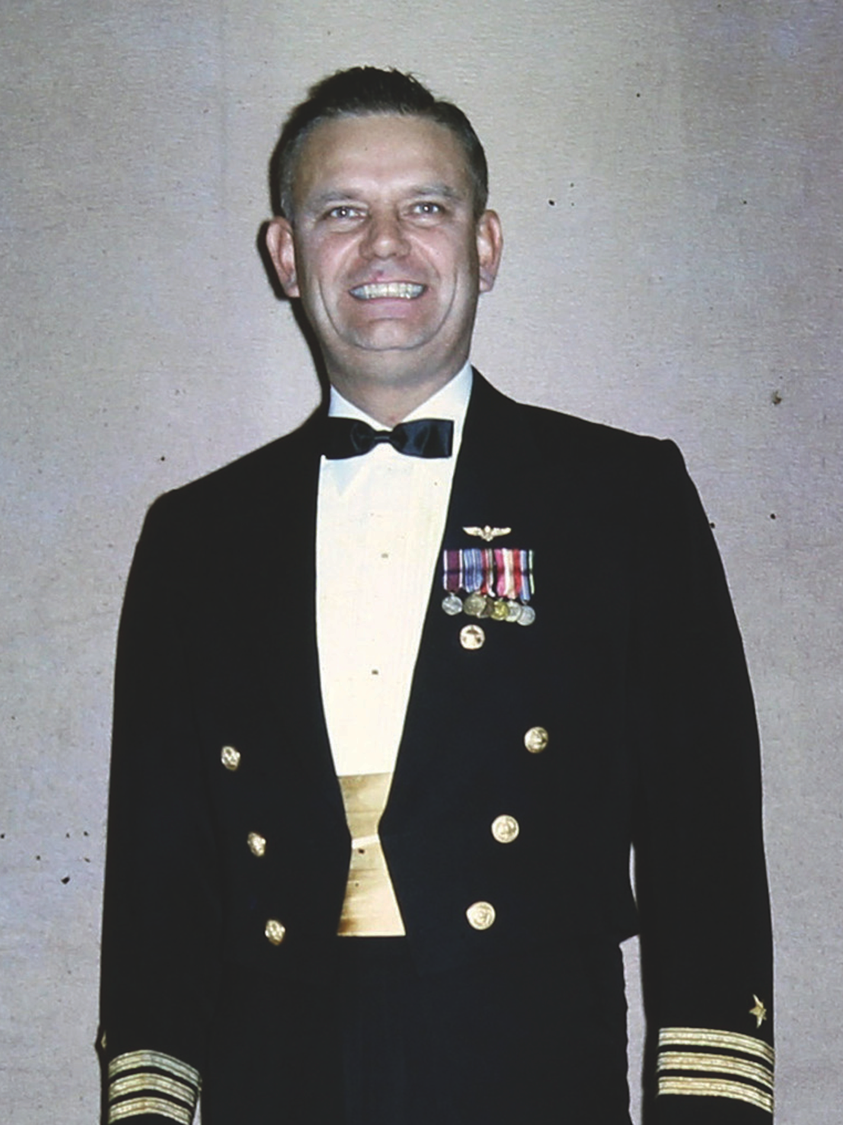 Title
[Speaker Notes: Text]
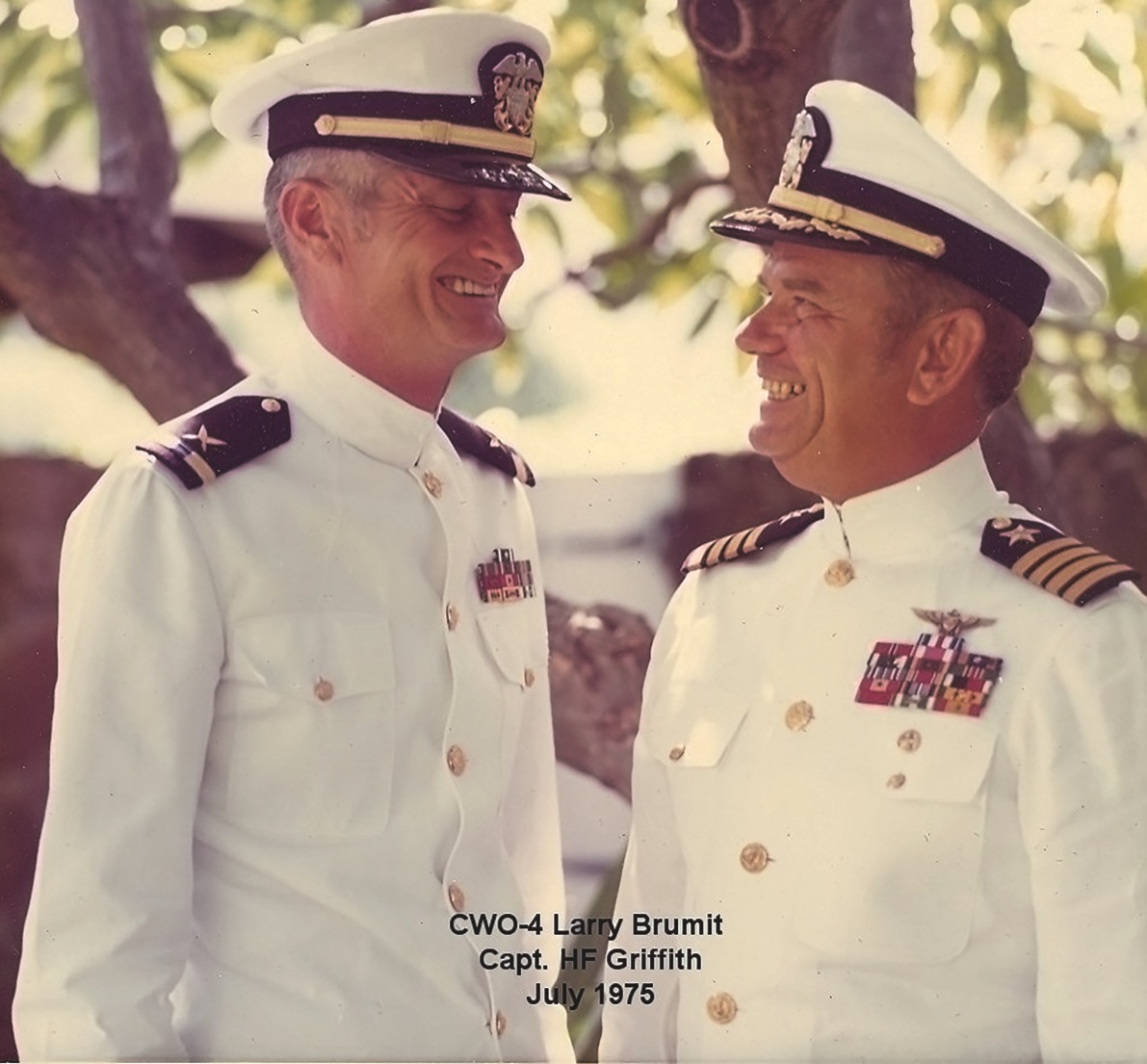 Captain (1968)
[Speaker Notes: Text]
Family
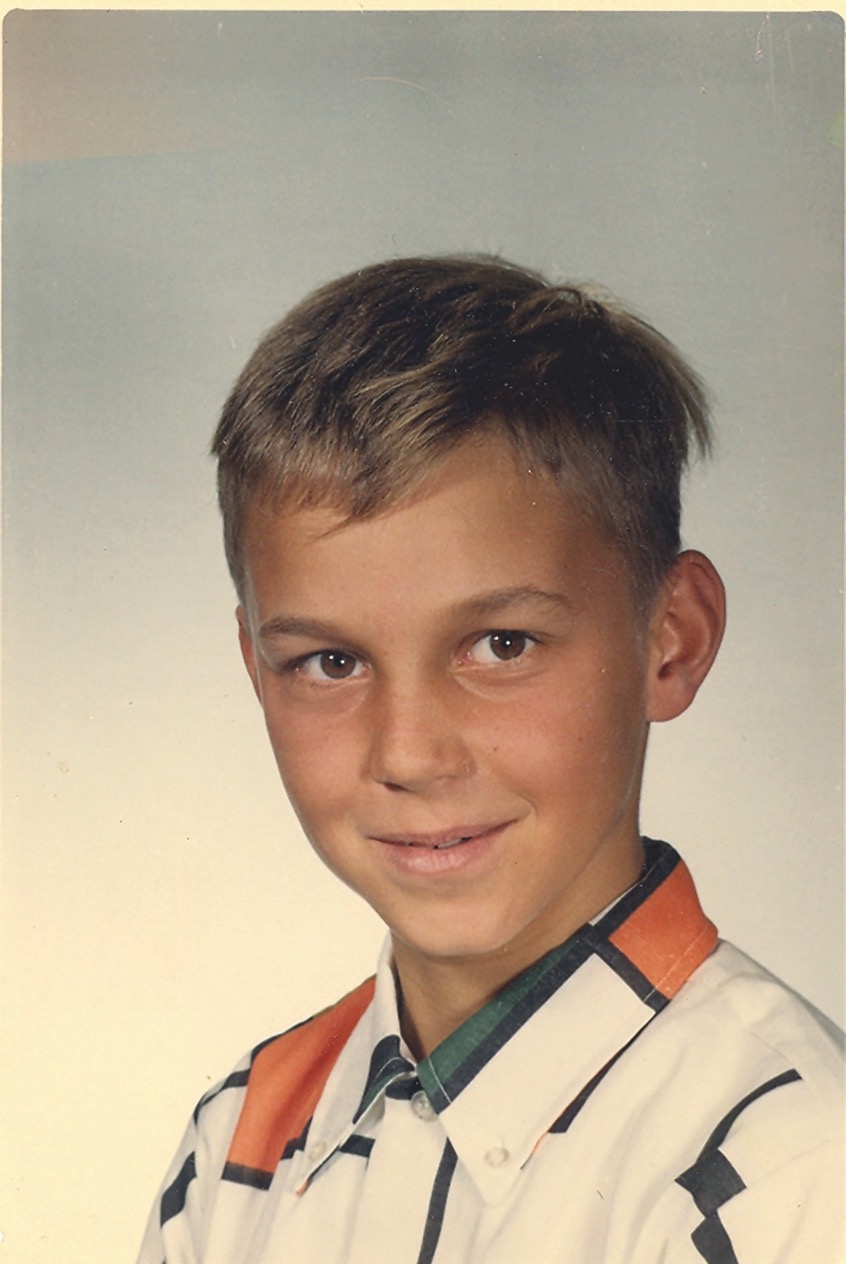 Title
[Speaker Notes: Text]
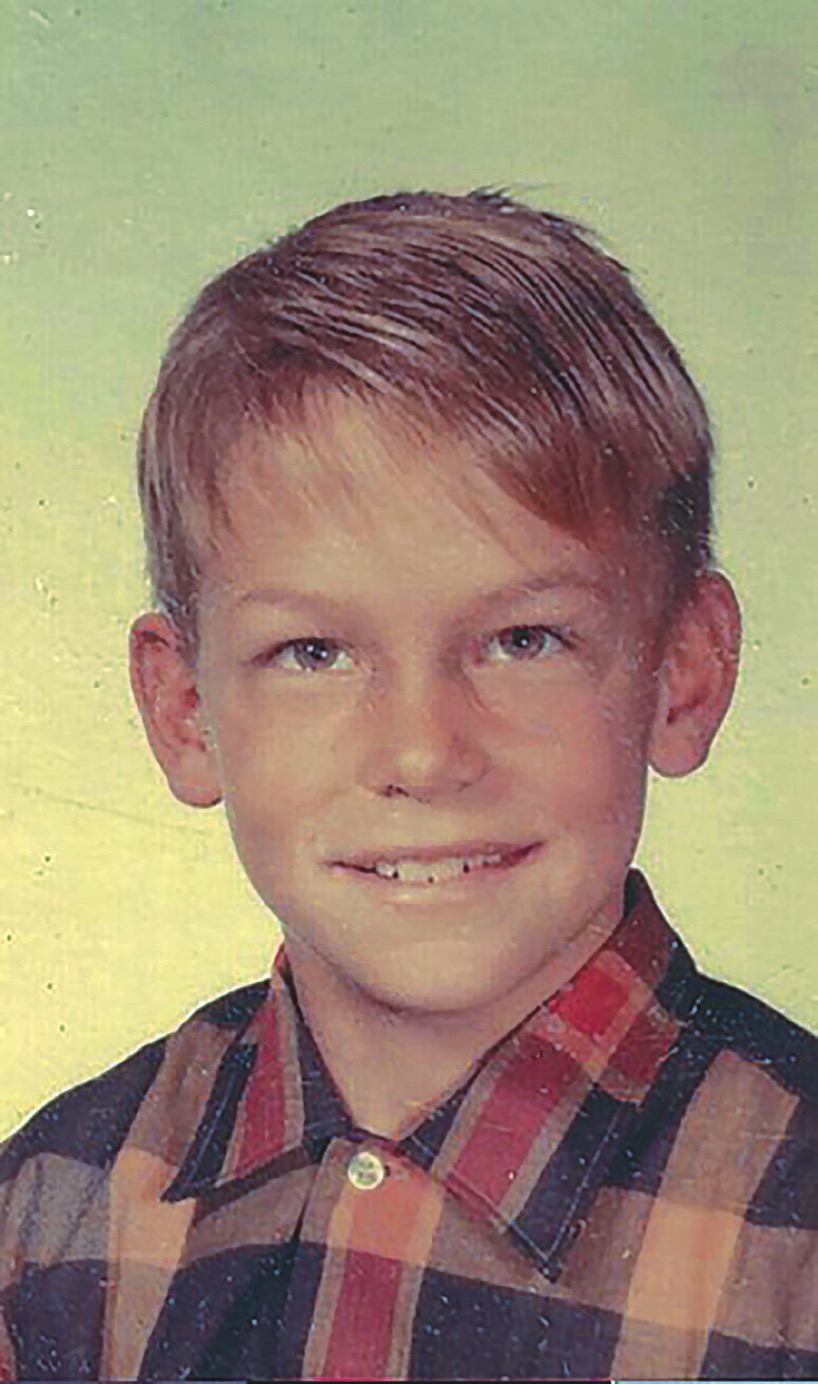 Title
[Speaker Notes: Text]
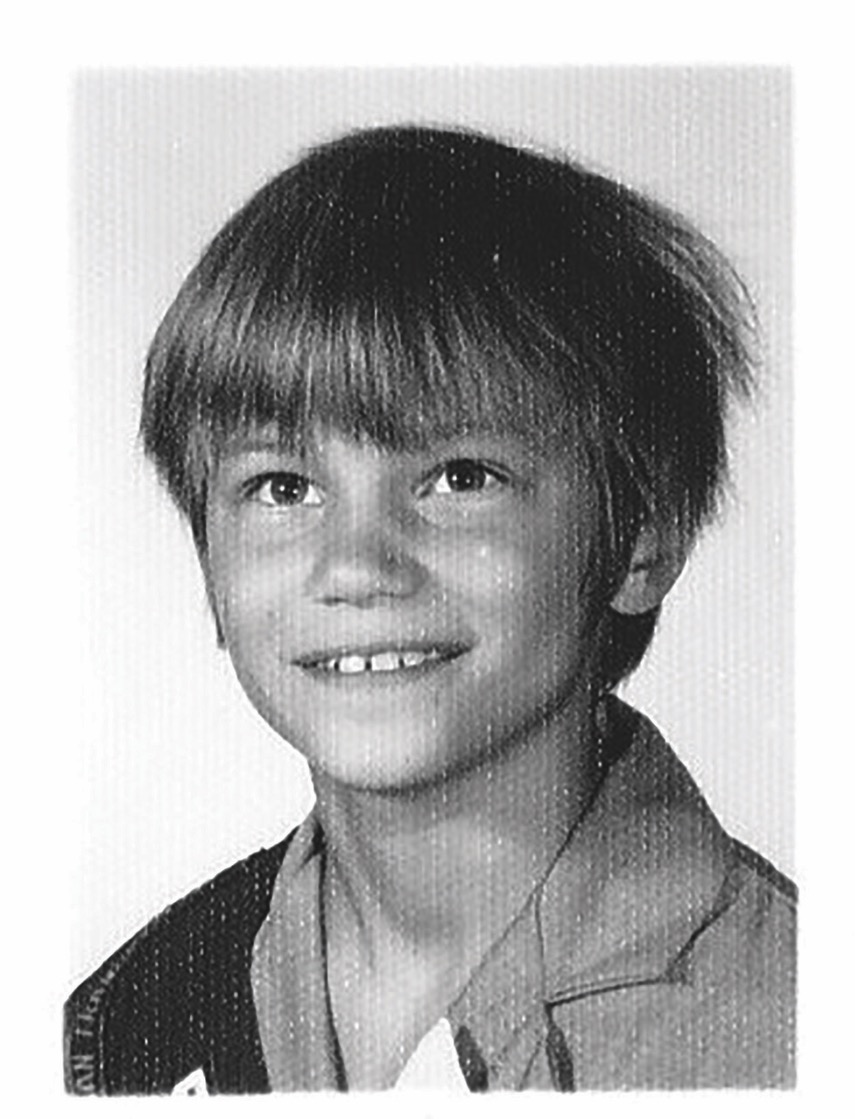 Title
[Speaker Notes: Text]
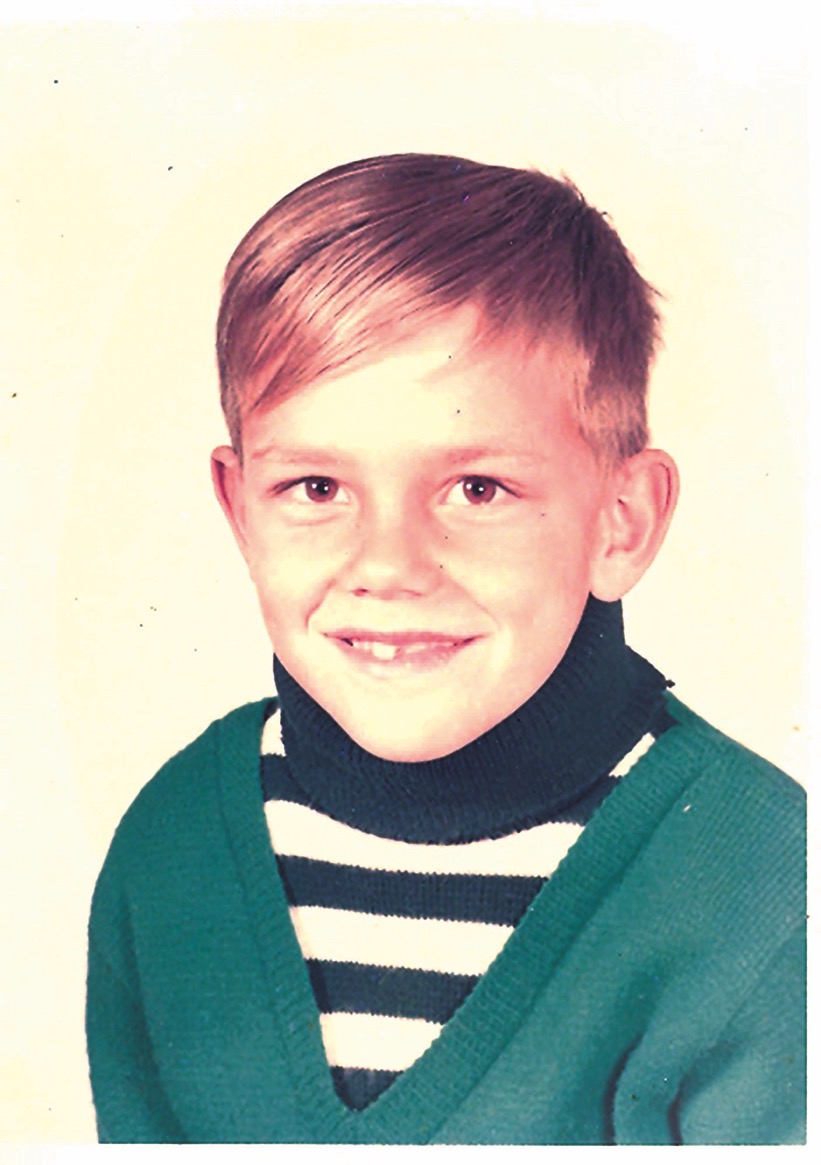 Title
[Speaker Notes: Text]
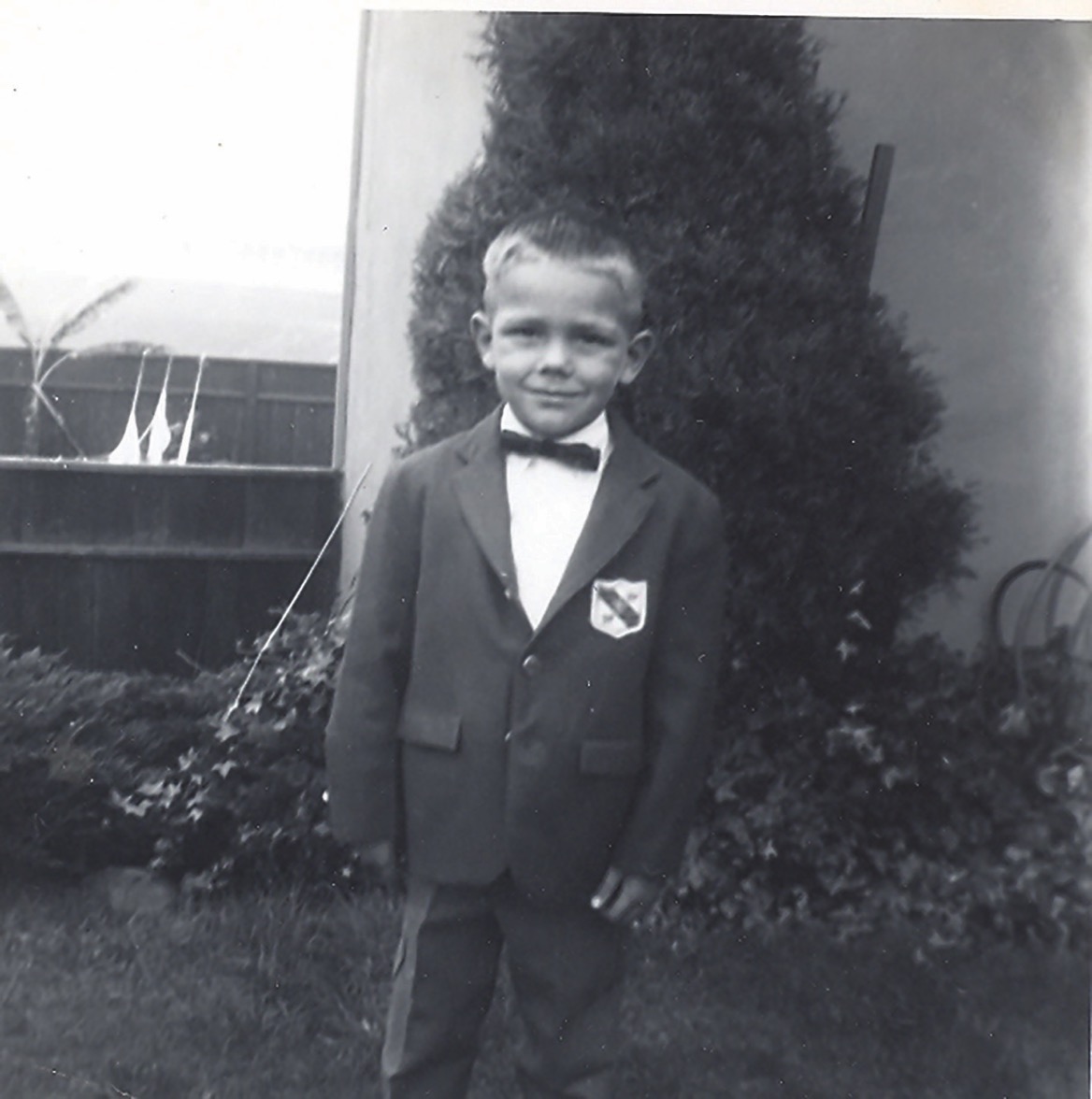 Title
[Speaker Notes: Text]
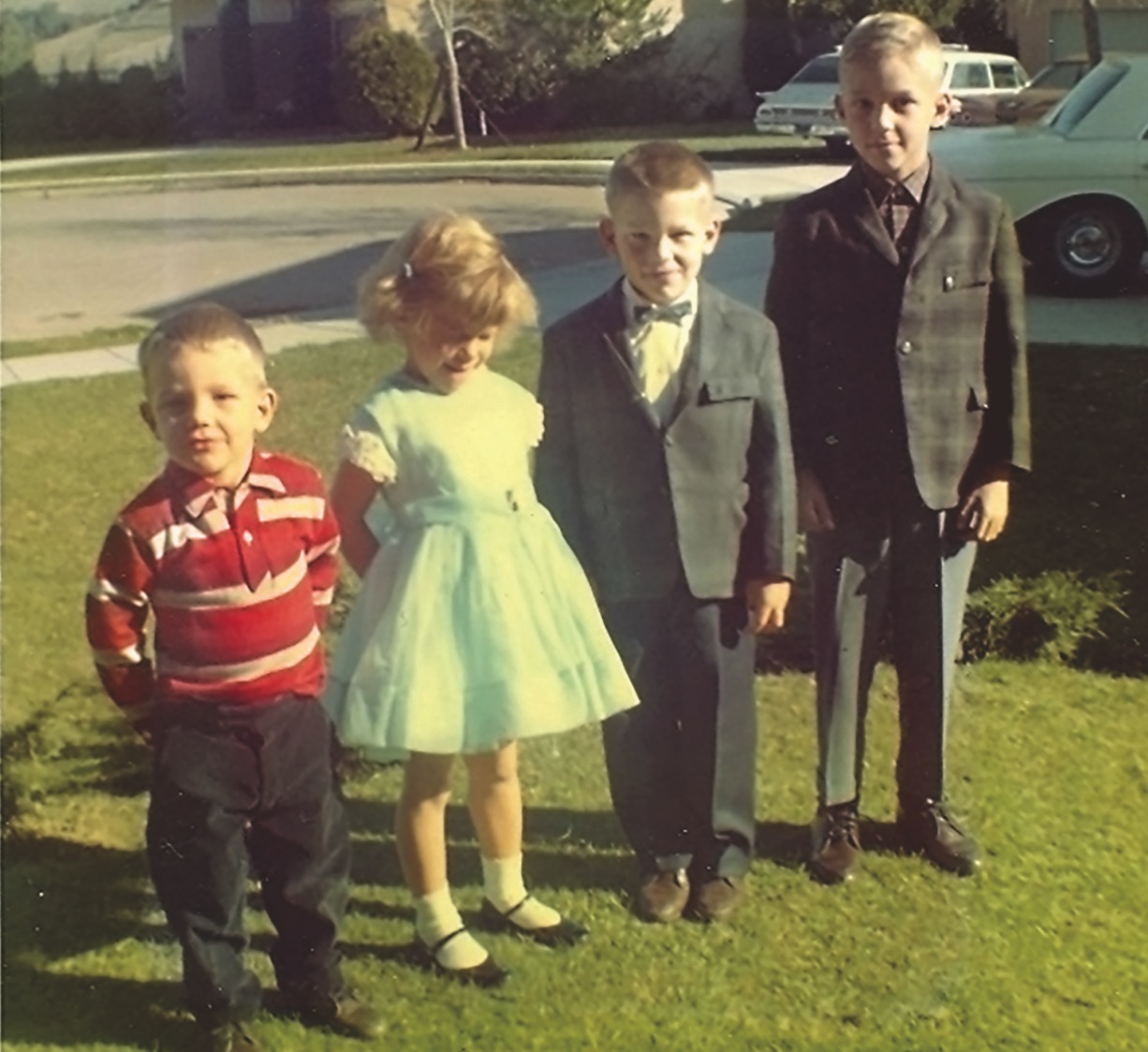 Title
[Speaker Notes: Text]
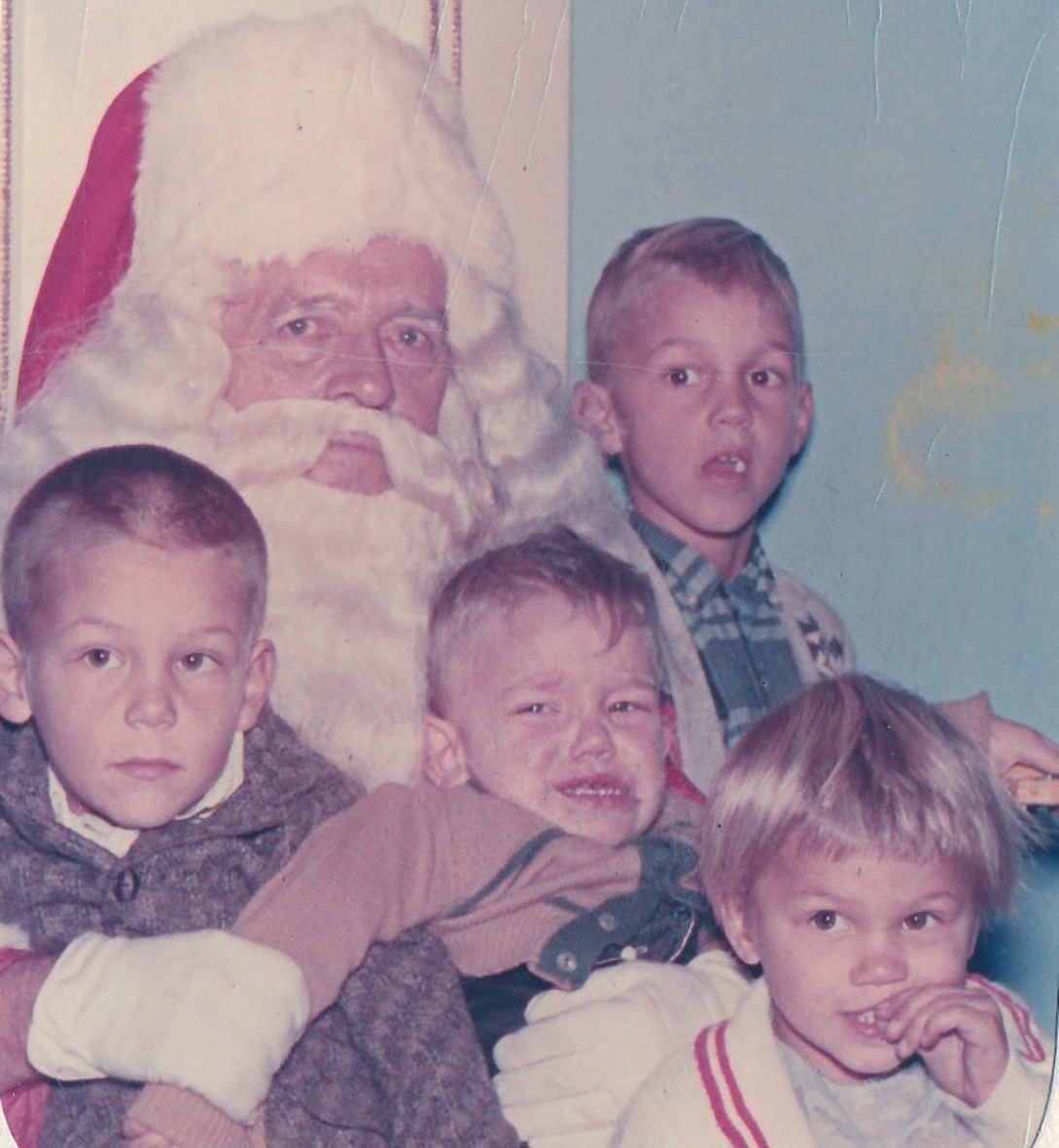 1964
[Speaker Notes: Text]
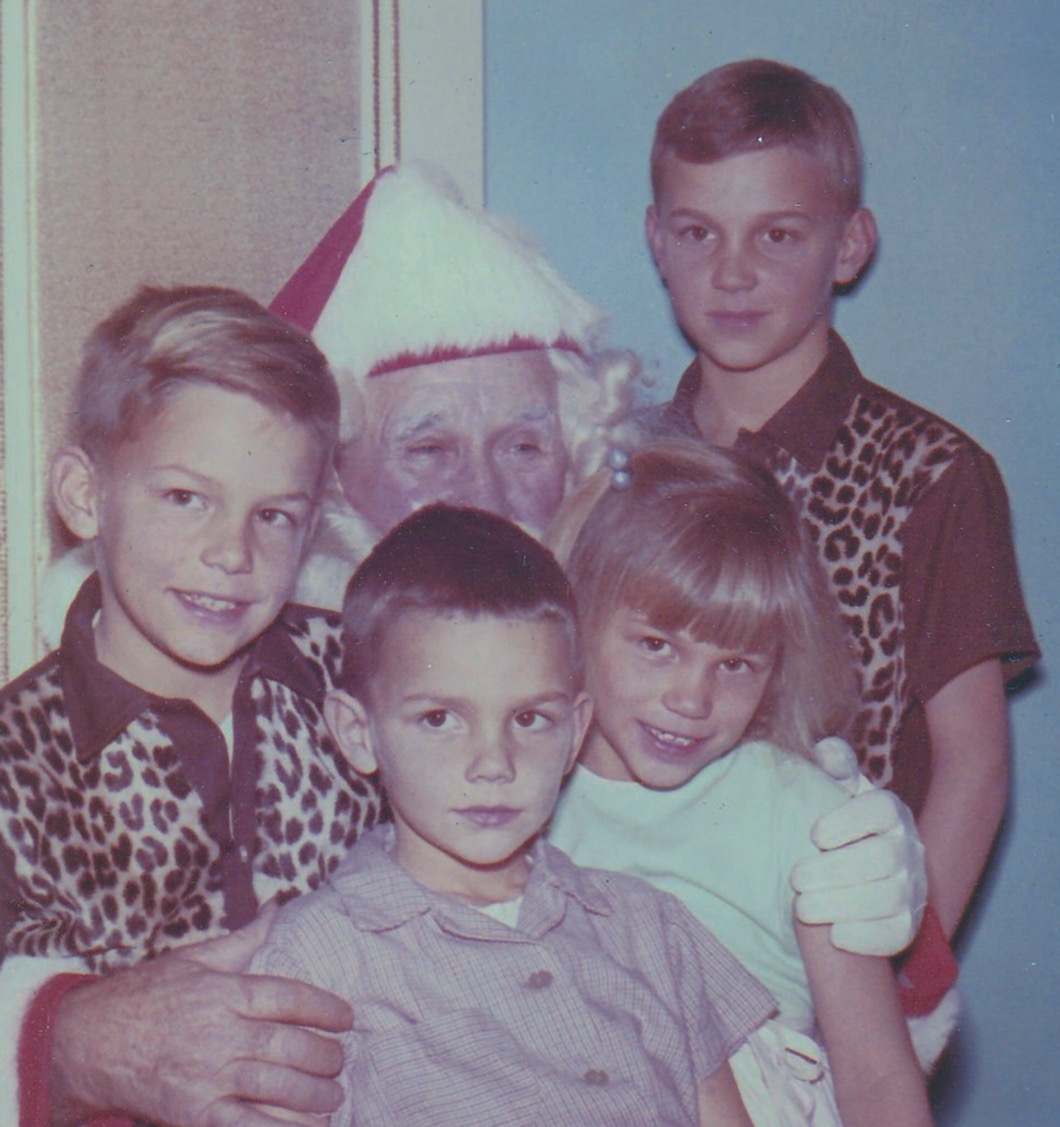 1967
[Speaker Notes: Text]
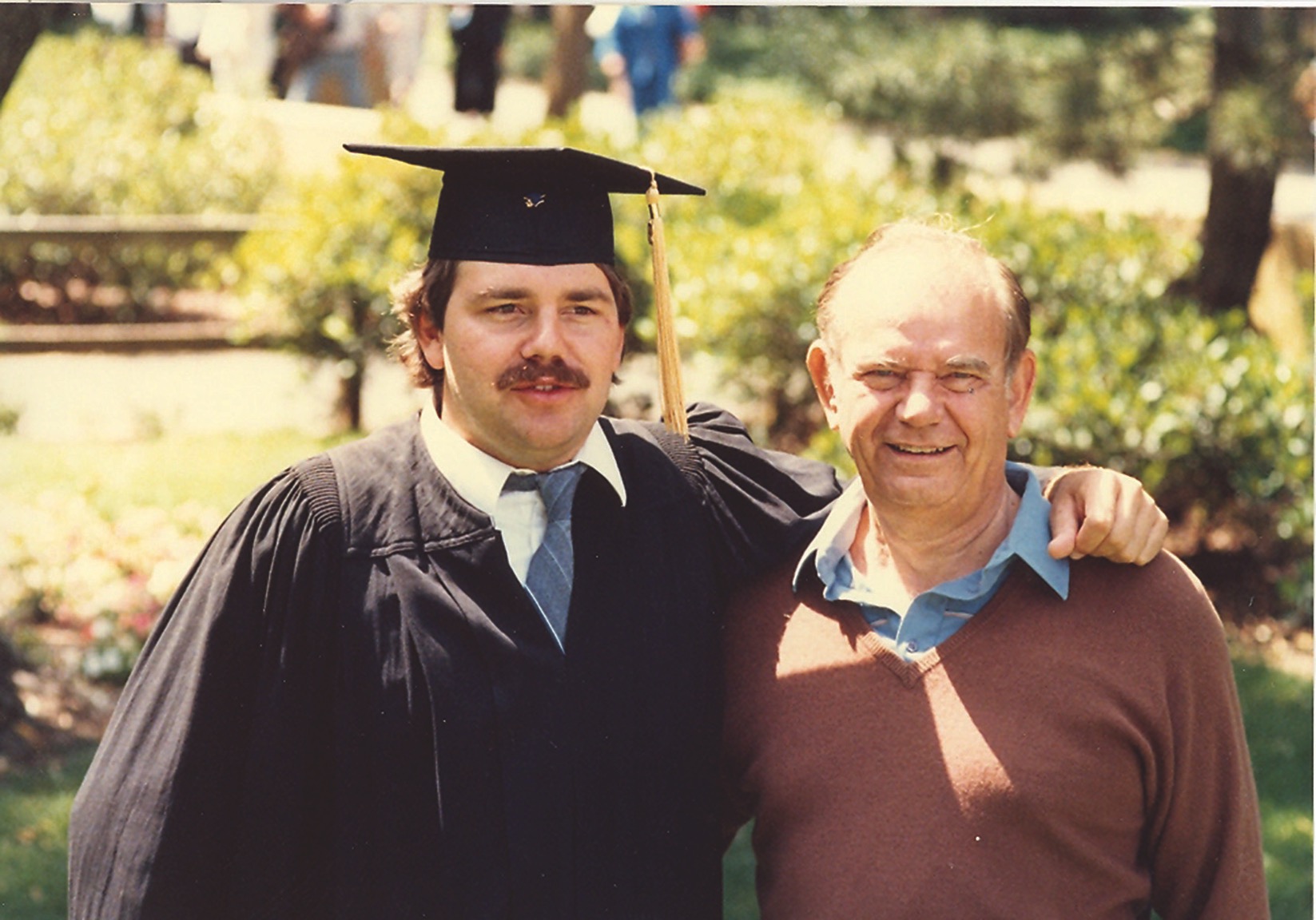 Title
[Speaker Notes: Text]
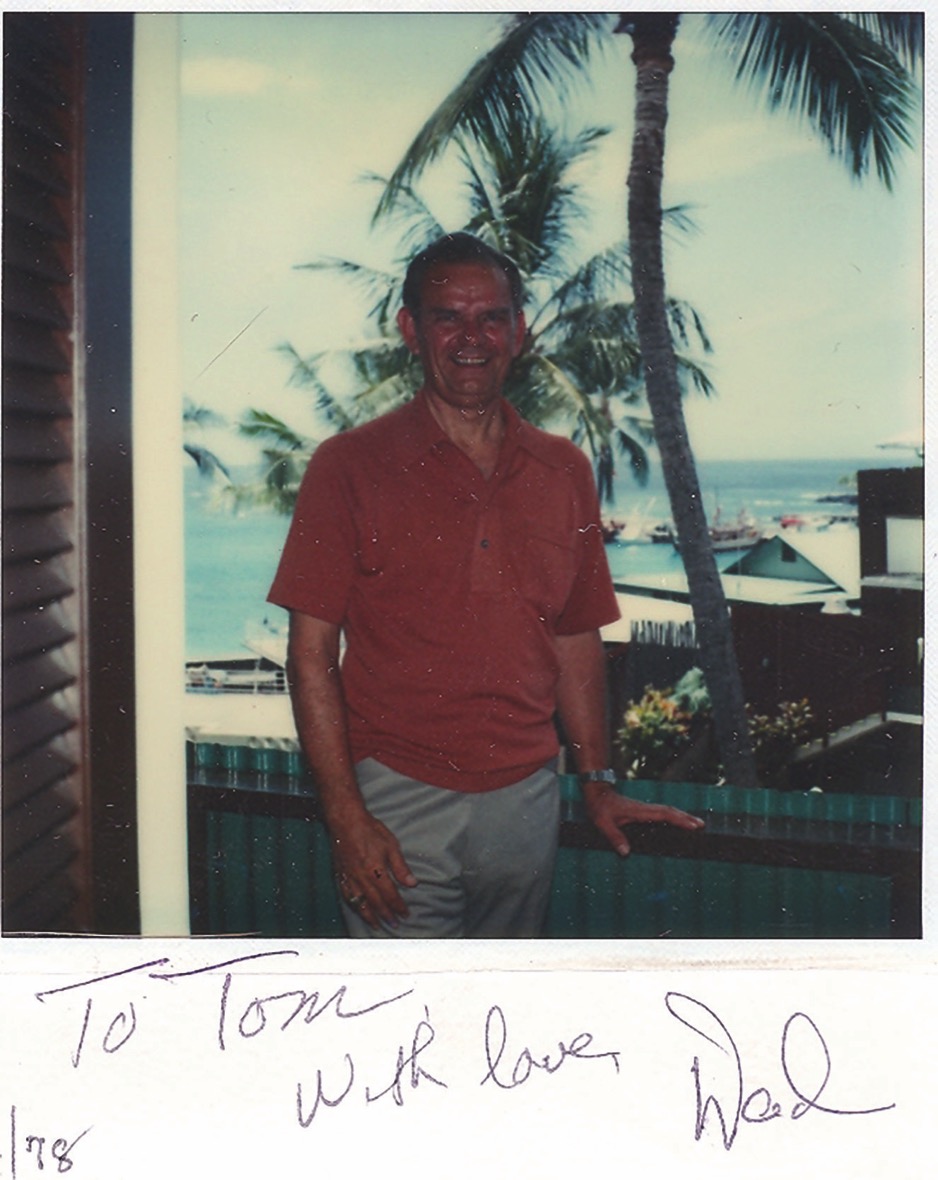 Title
[Speaker Notes: Text]
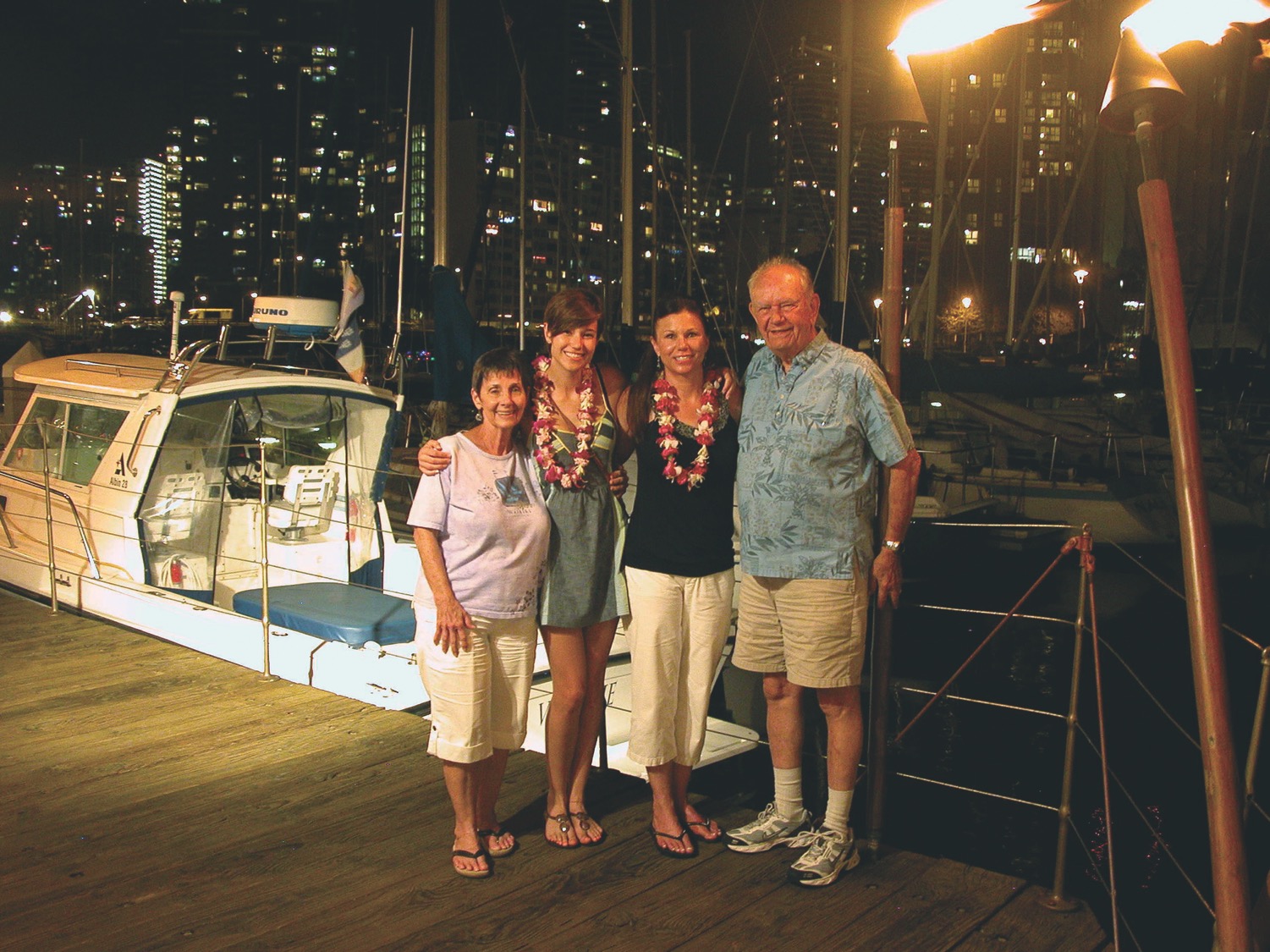 Title
[Speaker Notes: Text]
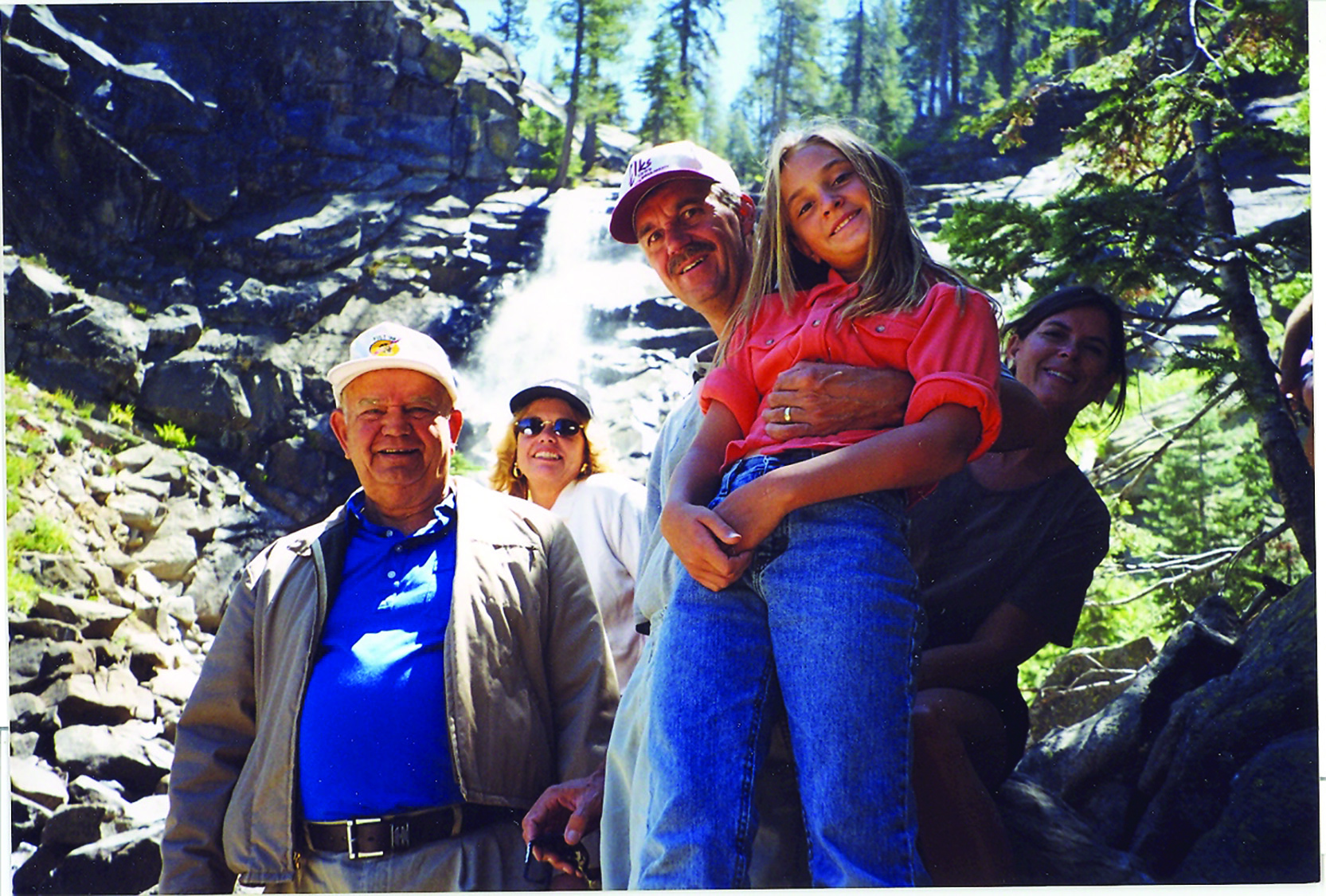 Title
[Speaker Notes: Text]
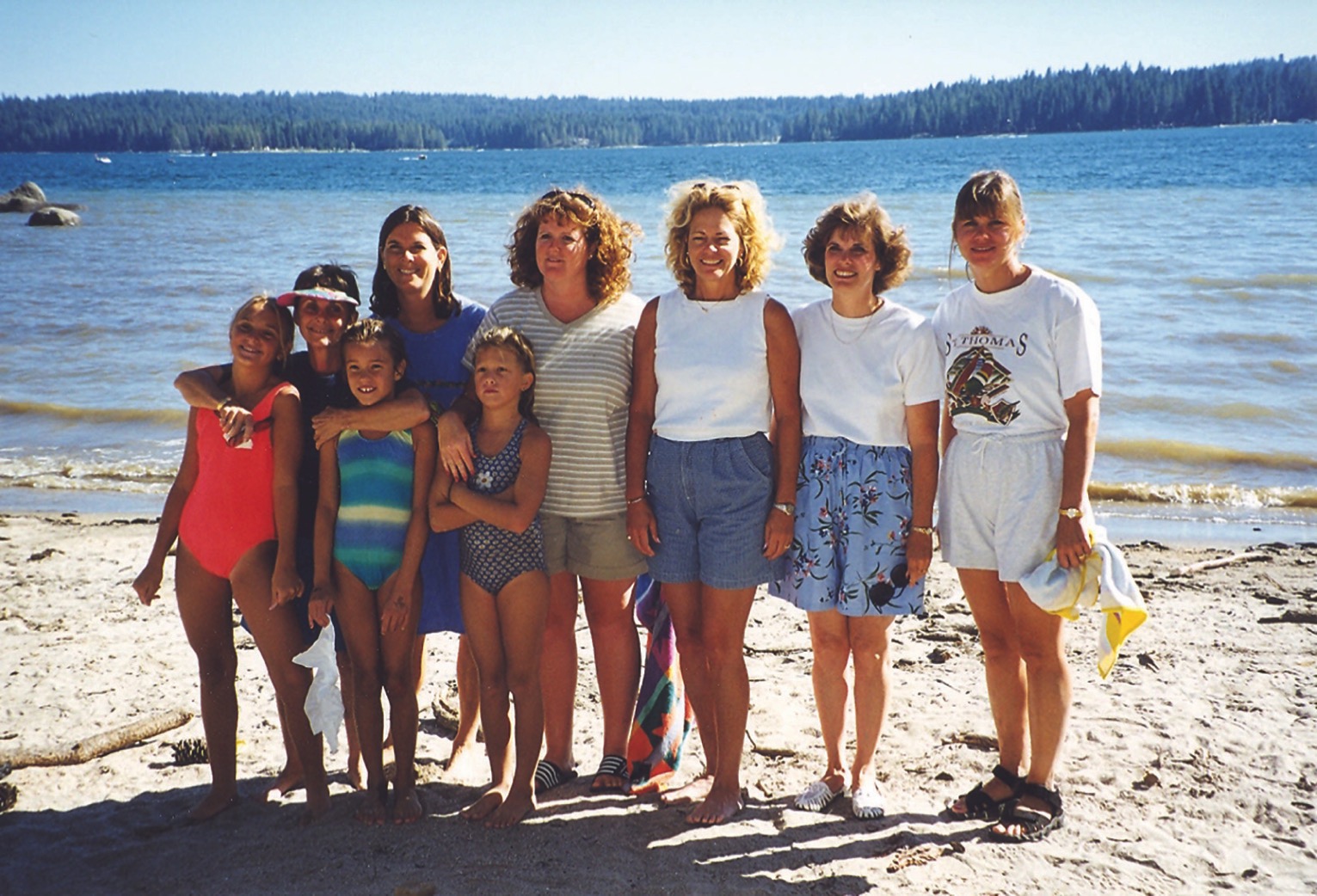 Title
[Speaker Notes: Text]
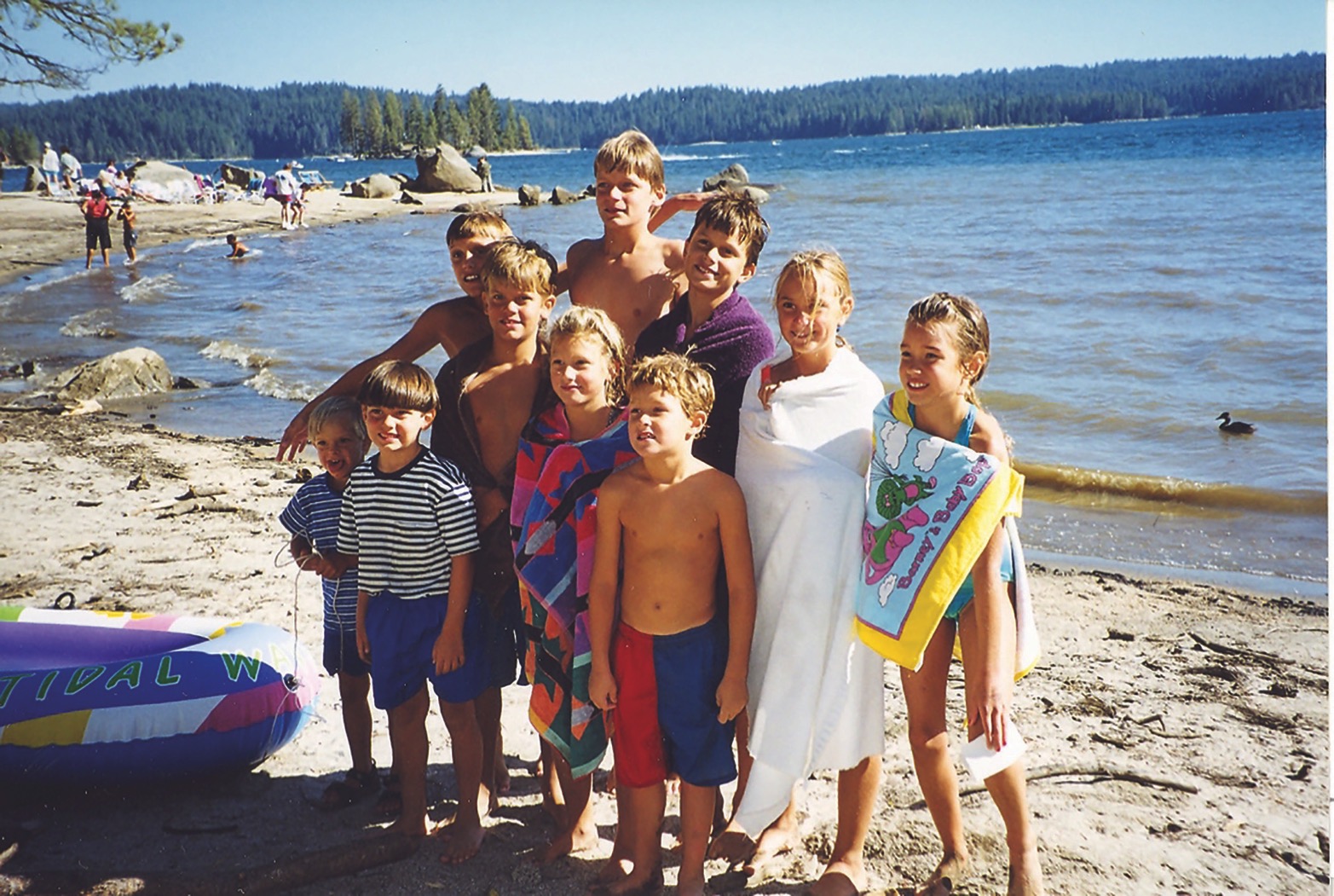 Title
[Speaker Notes: Text]
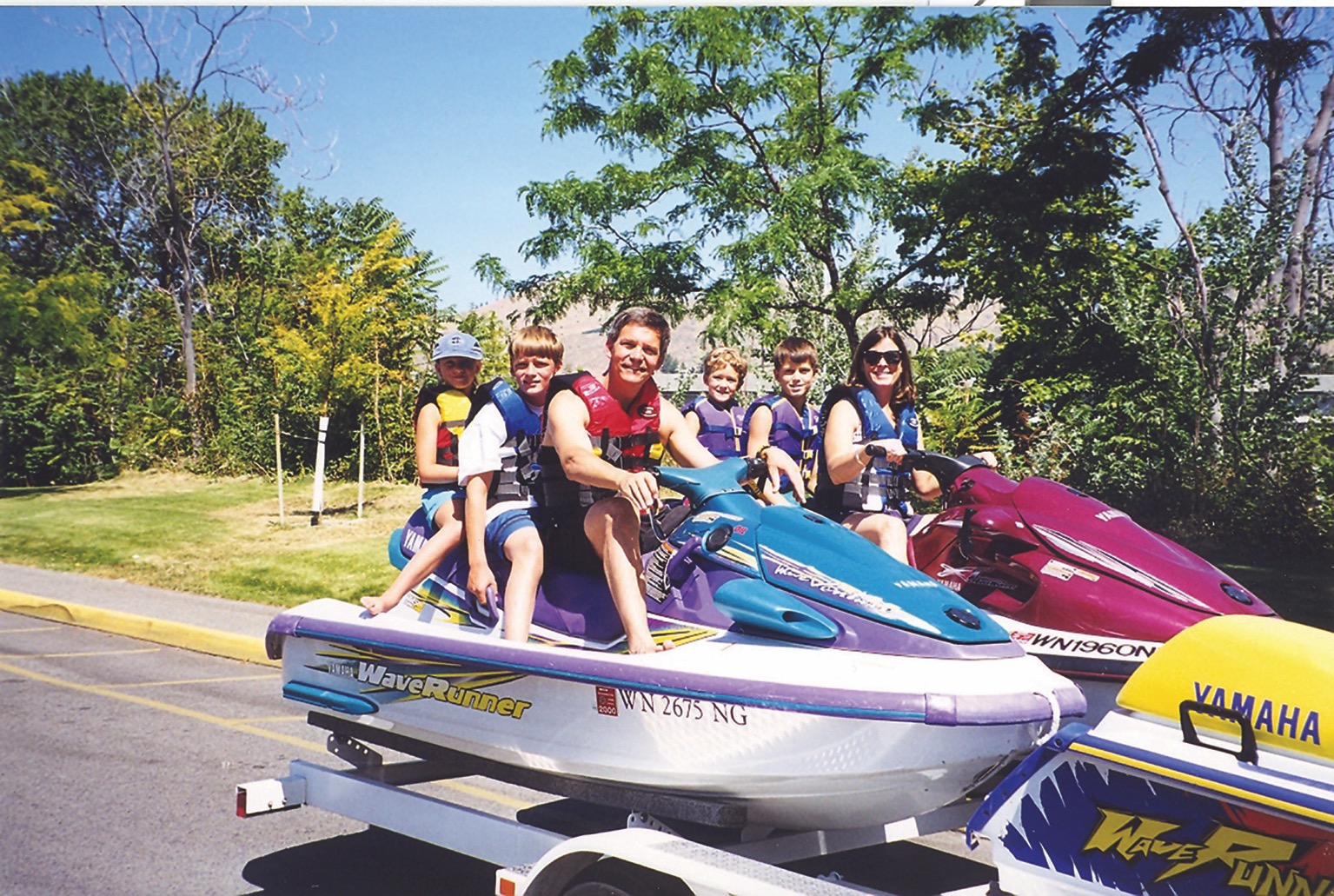 Title
[Speaker Notes: Text]
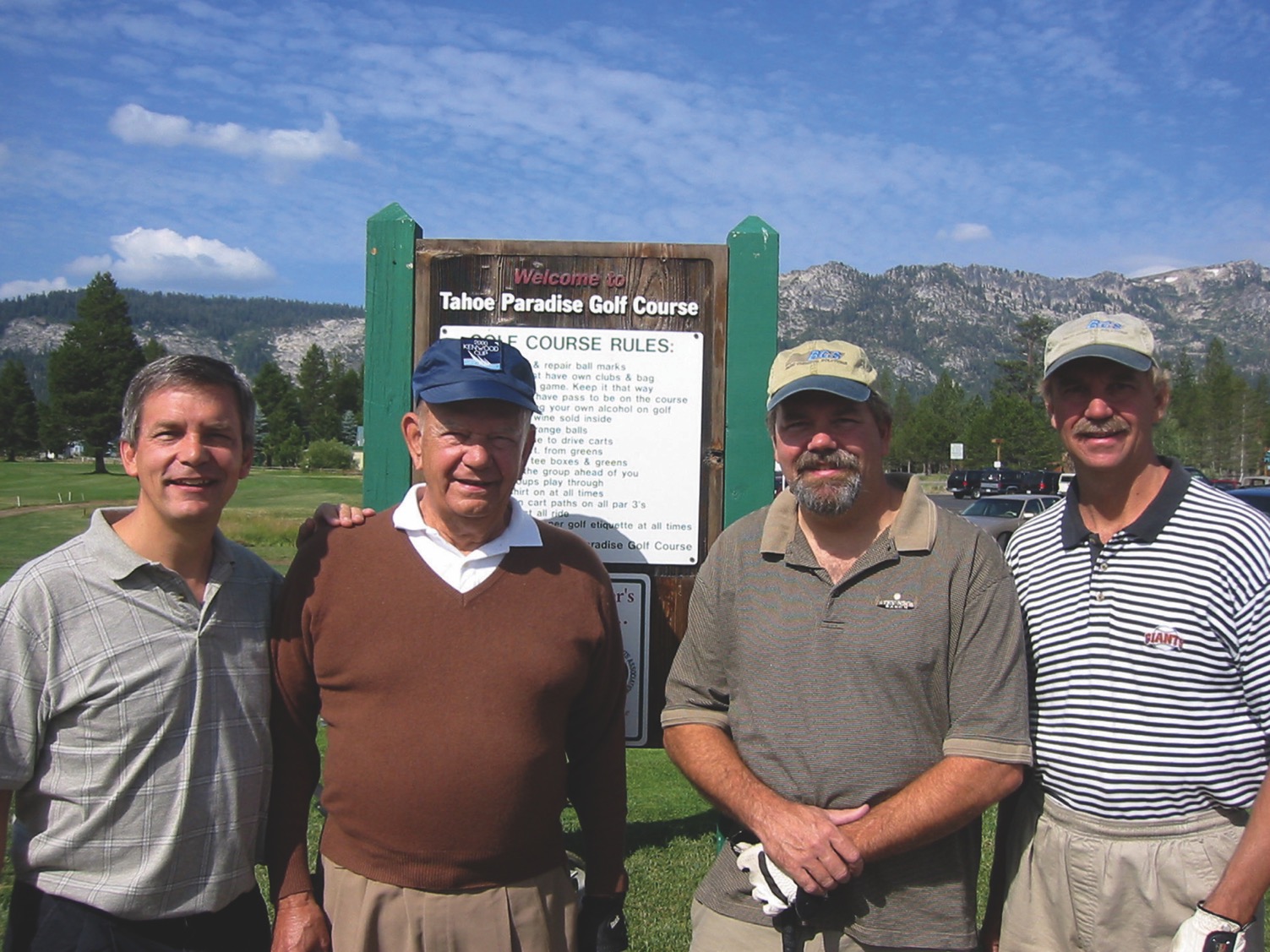 Title
[Speaker Notes: Text]
Carolynn
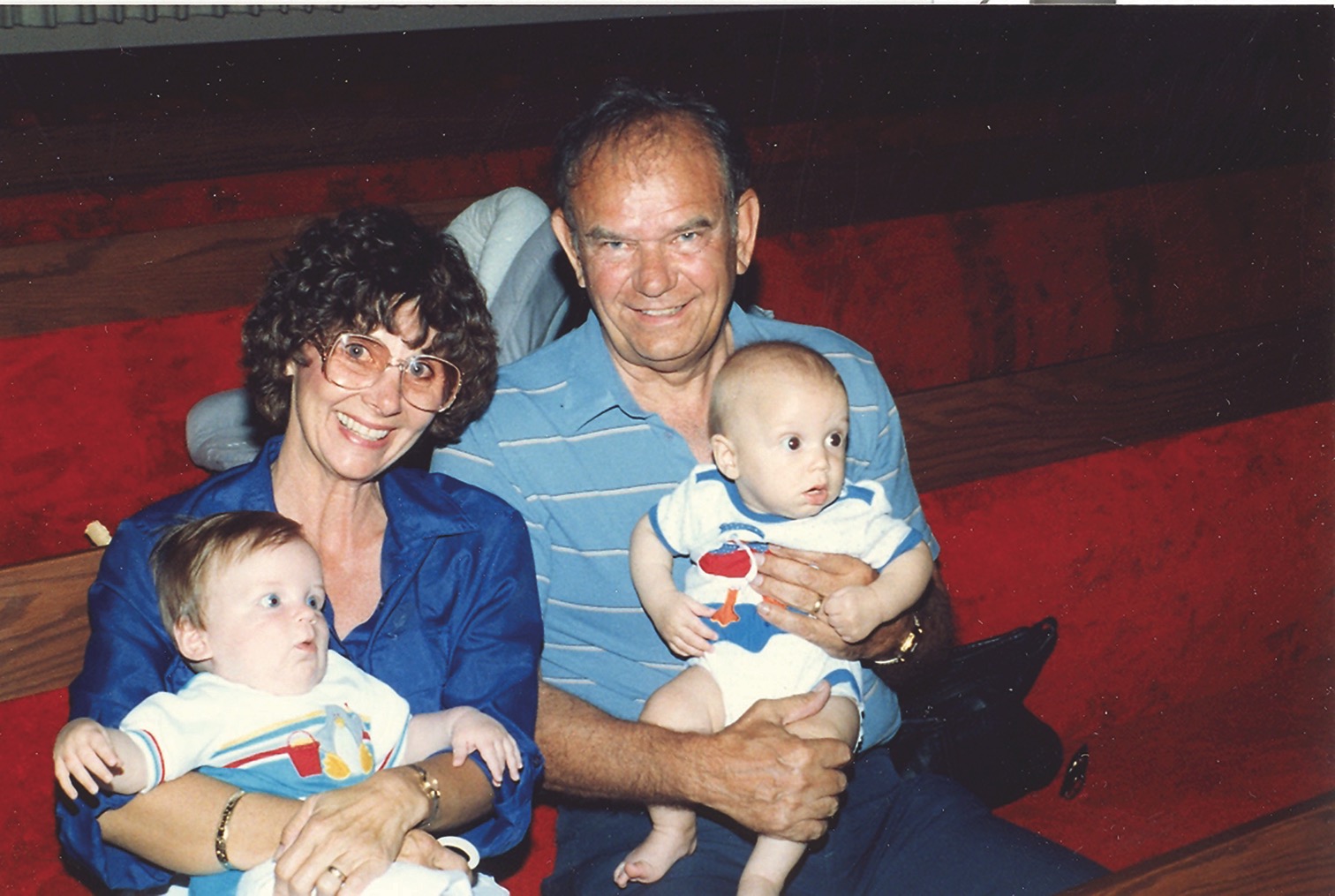 Title
[Speaker Notes: Text]
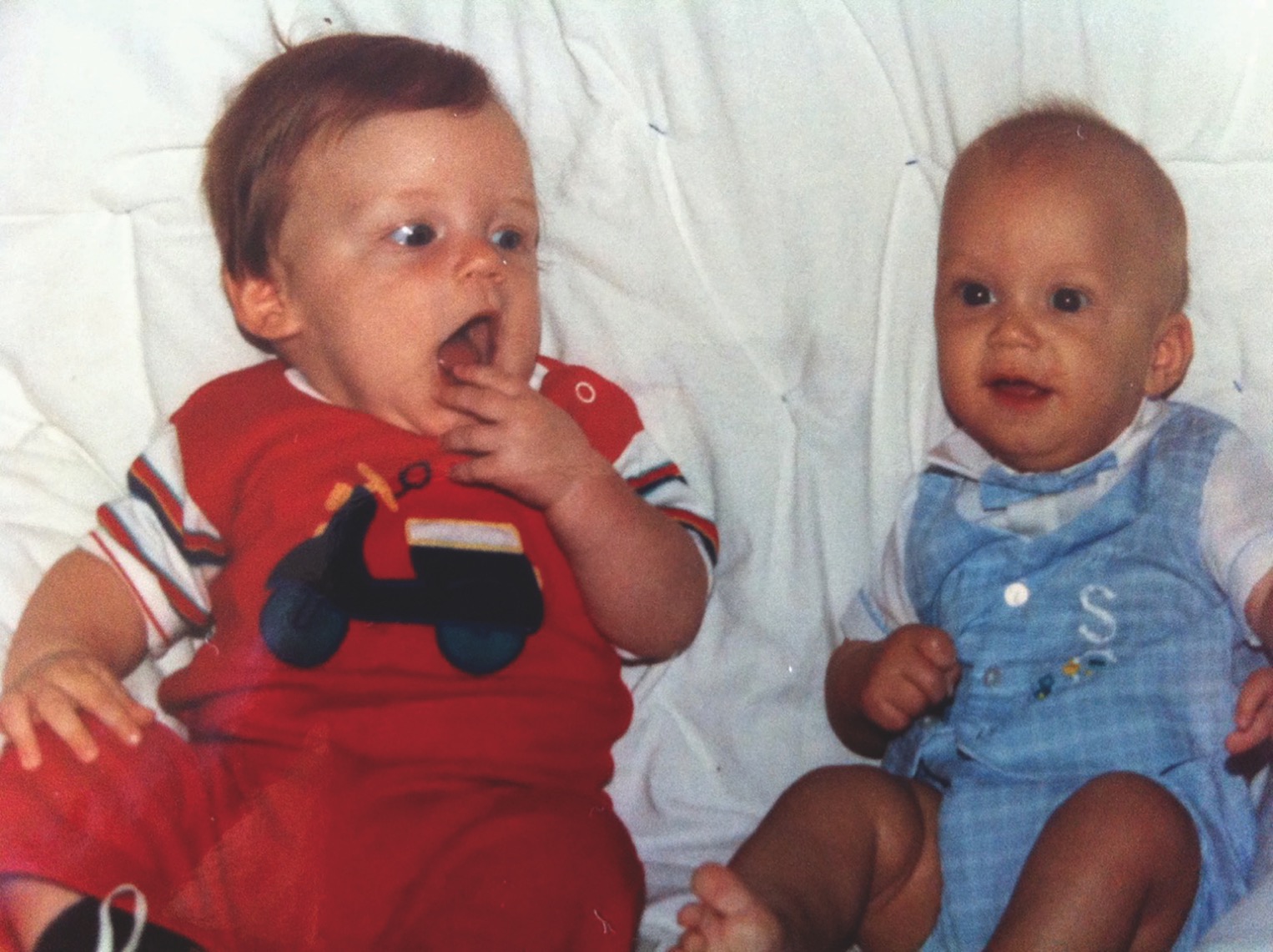 Title
[Speaker Notes: Text]
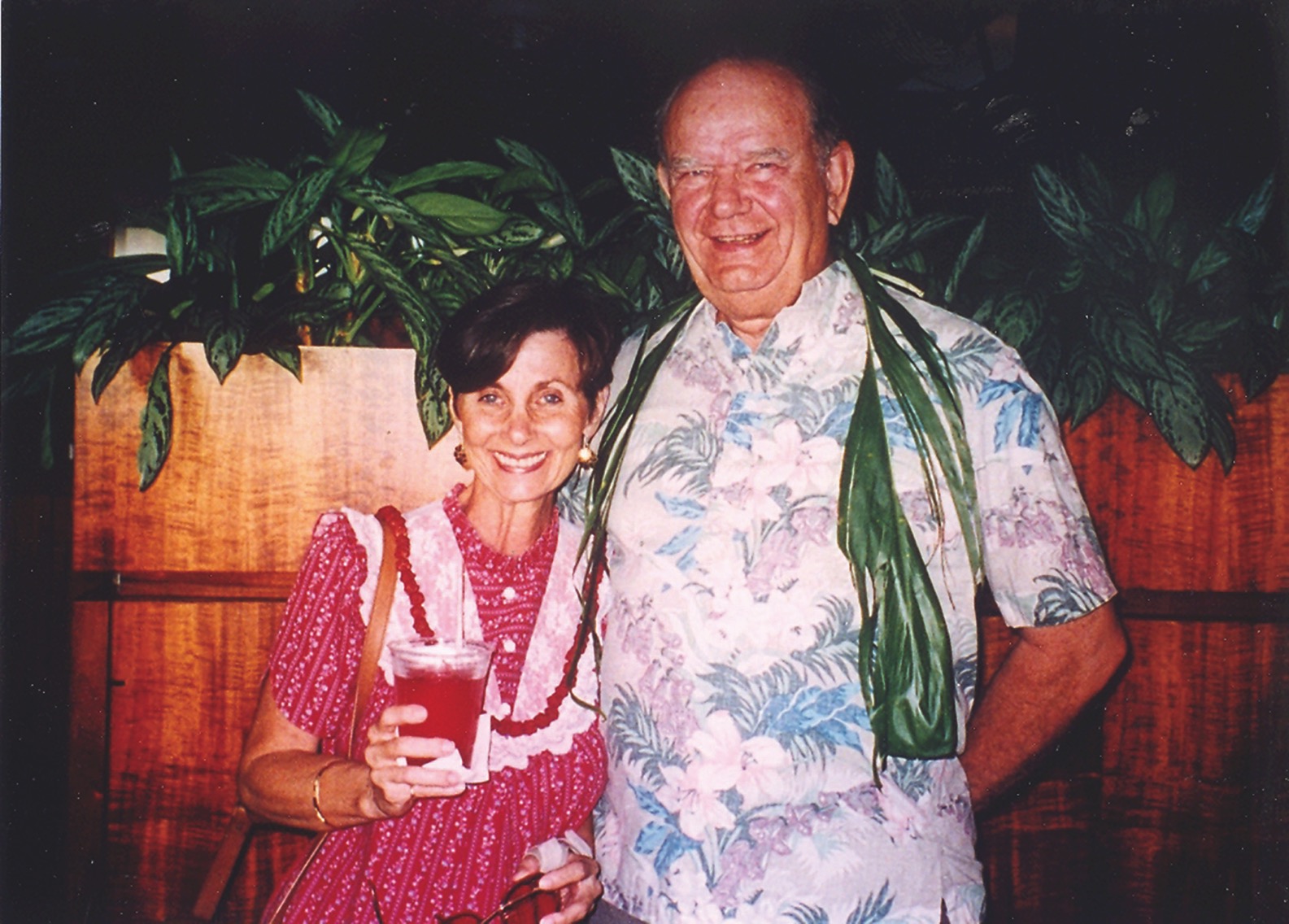 Title
[Speaker Notes: Text]
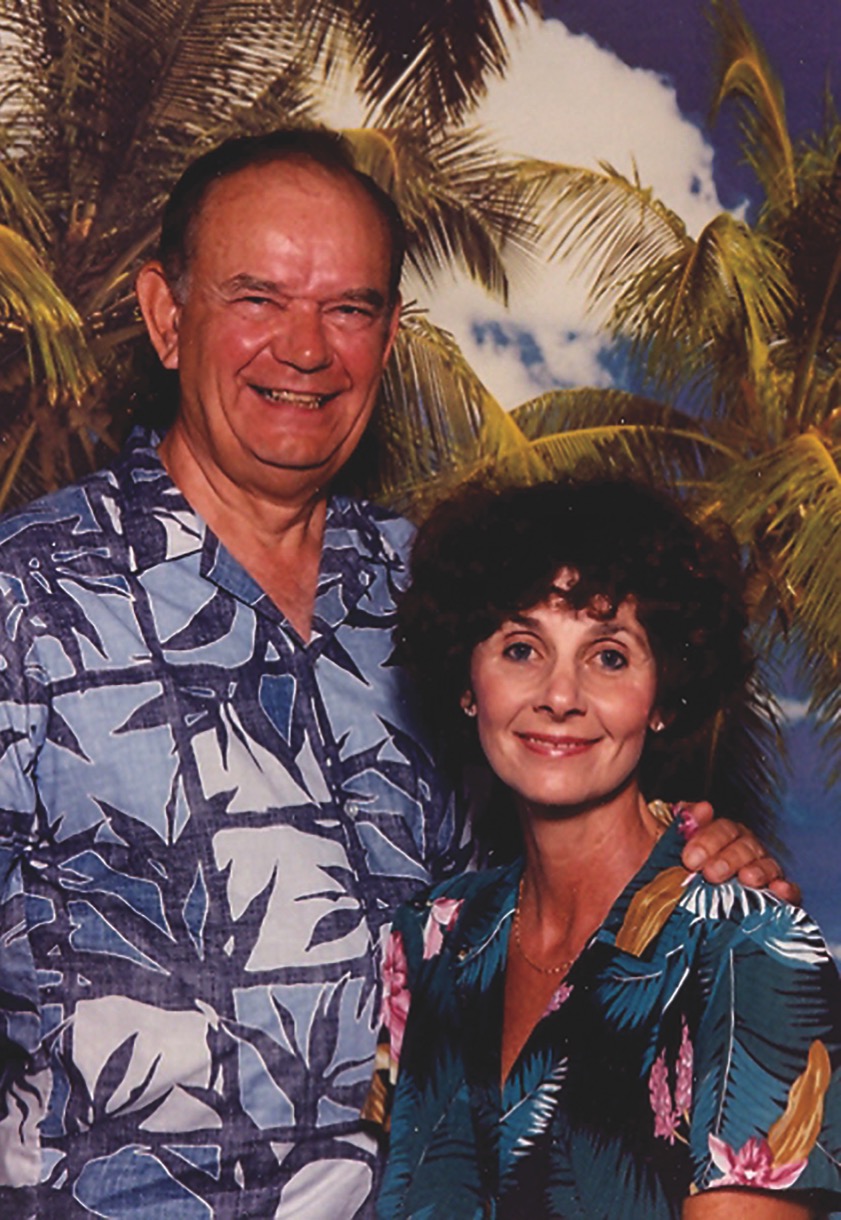 Title
[Speaker Notes: Text]
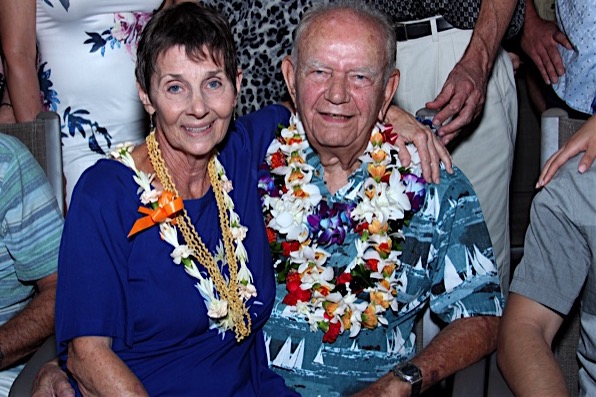 Title
[Speaker Notes: Text]
Nalu
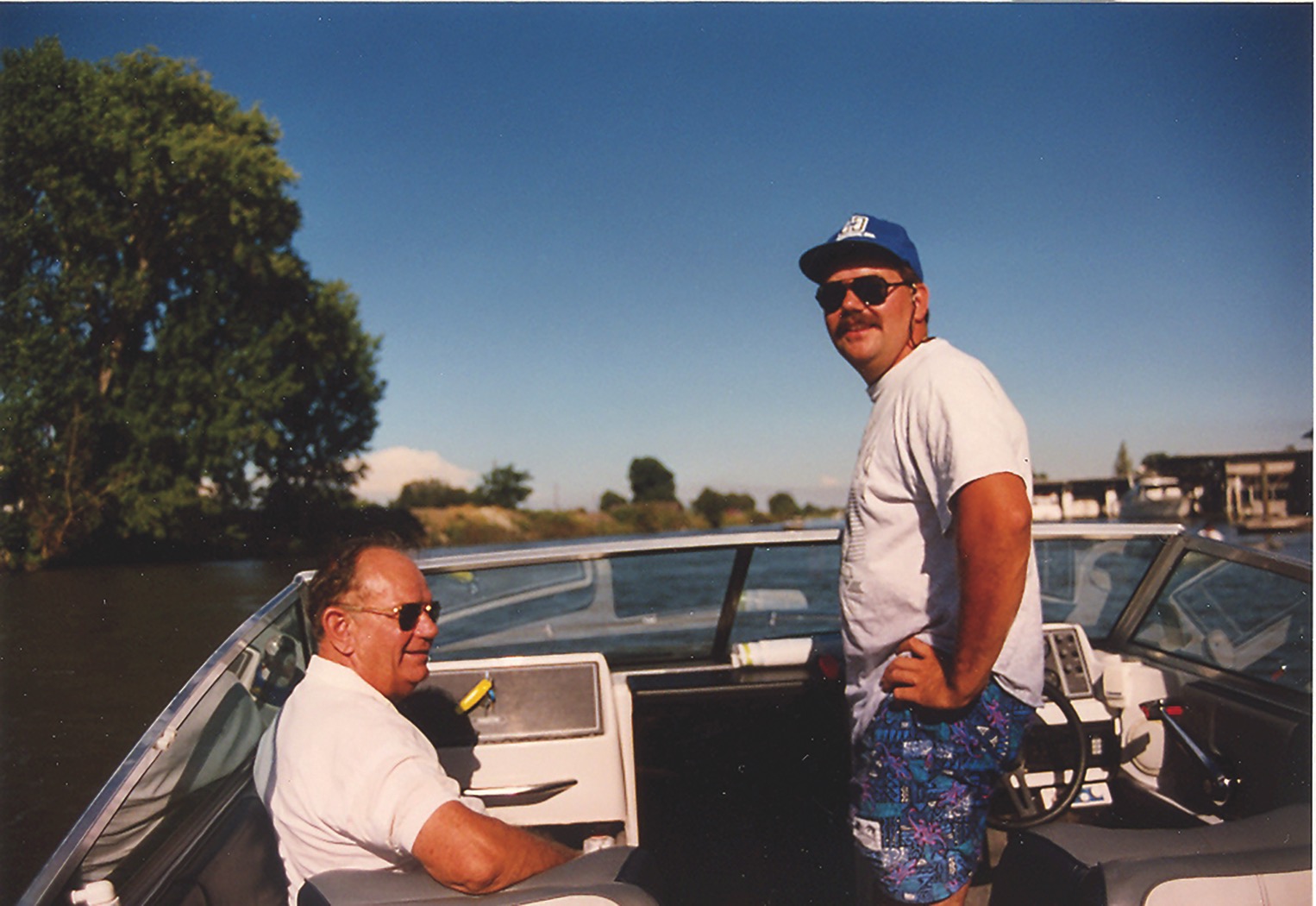 Title
[Speaker Notes: Text]
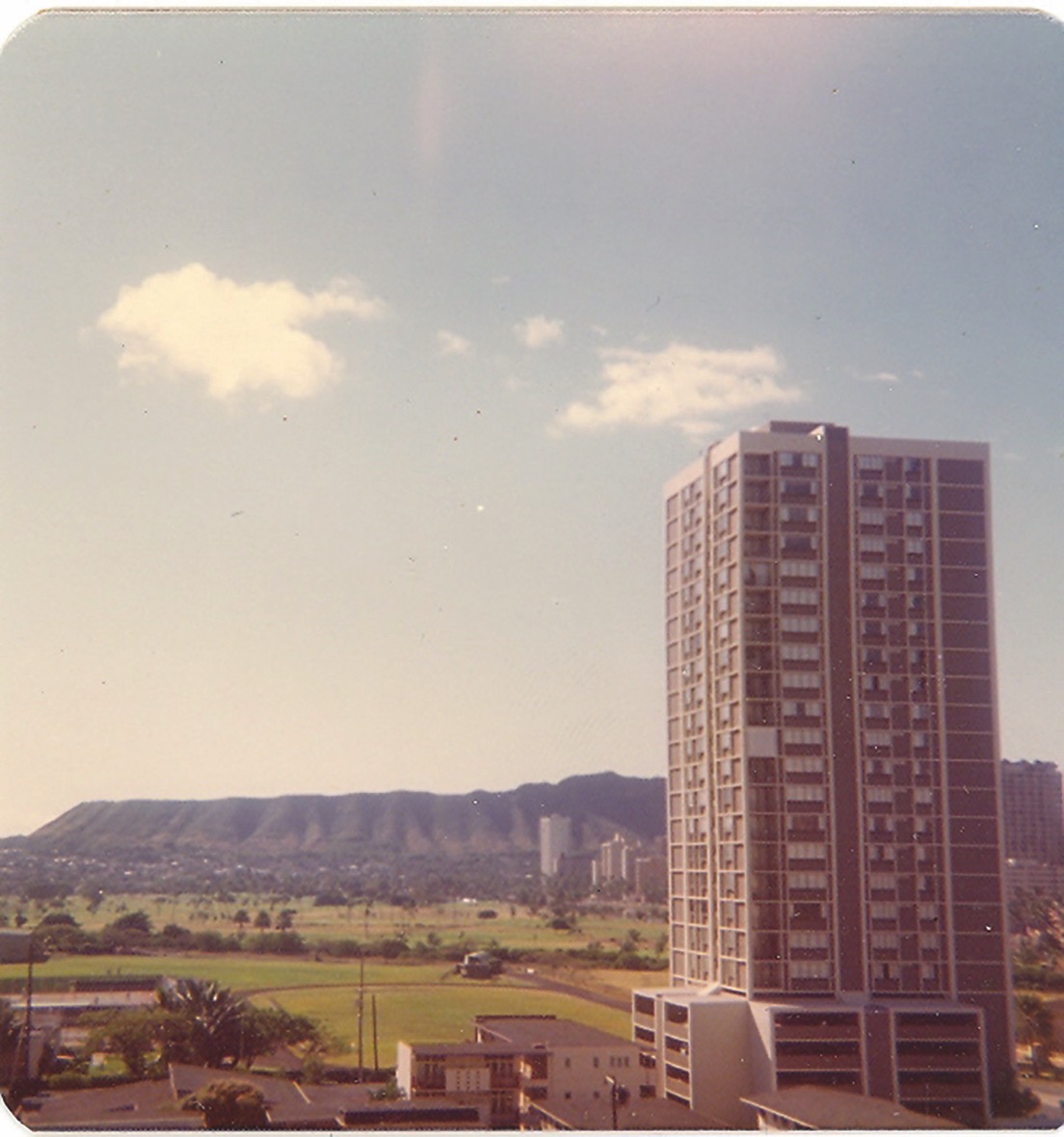 Title
[Speaker Notes: Text]
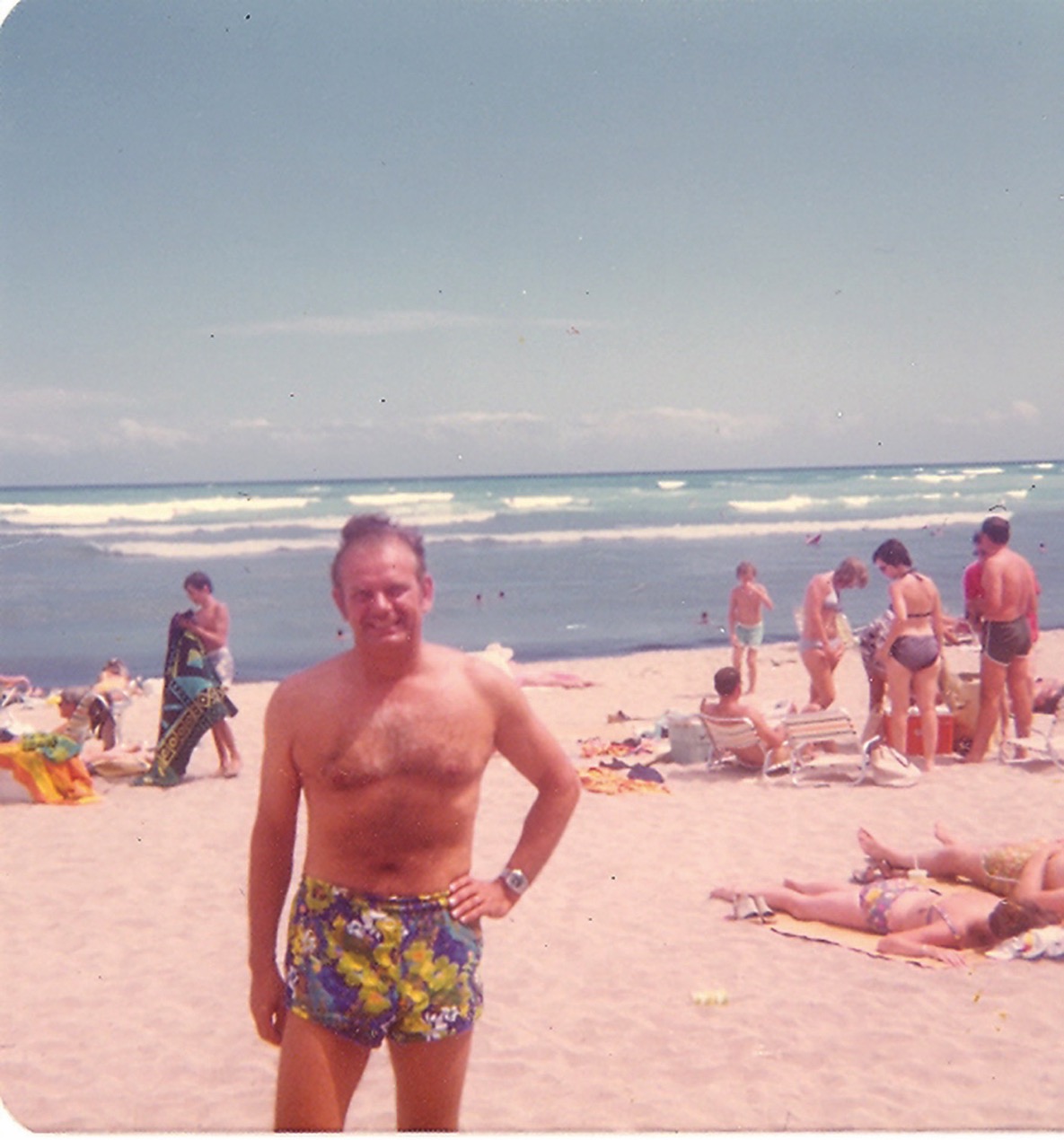 Title
[Speaker Notes: Text]
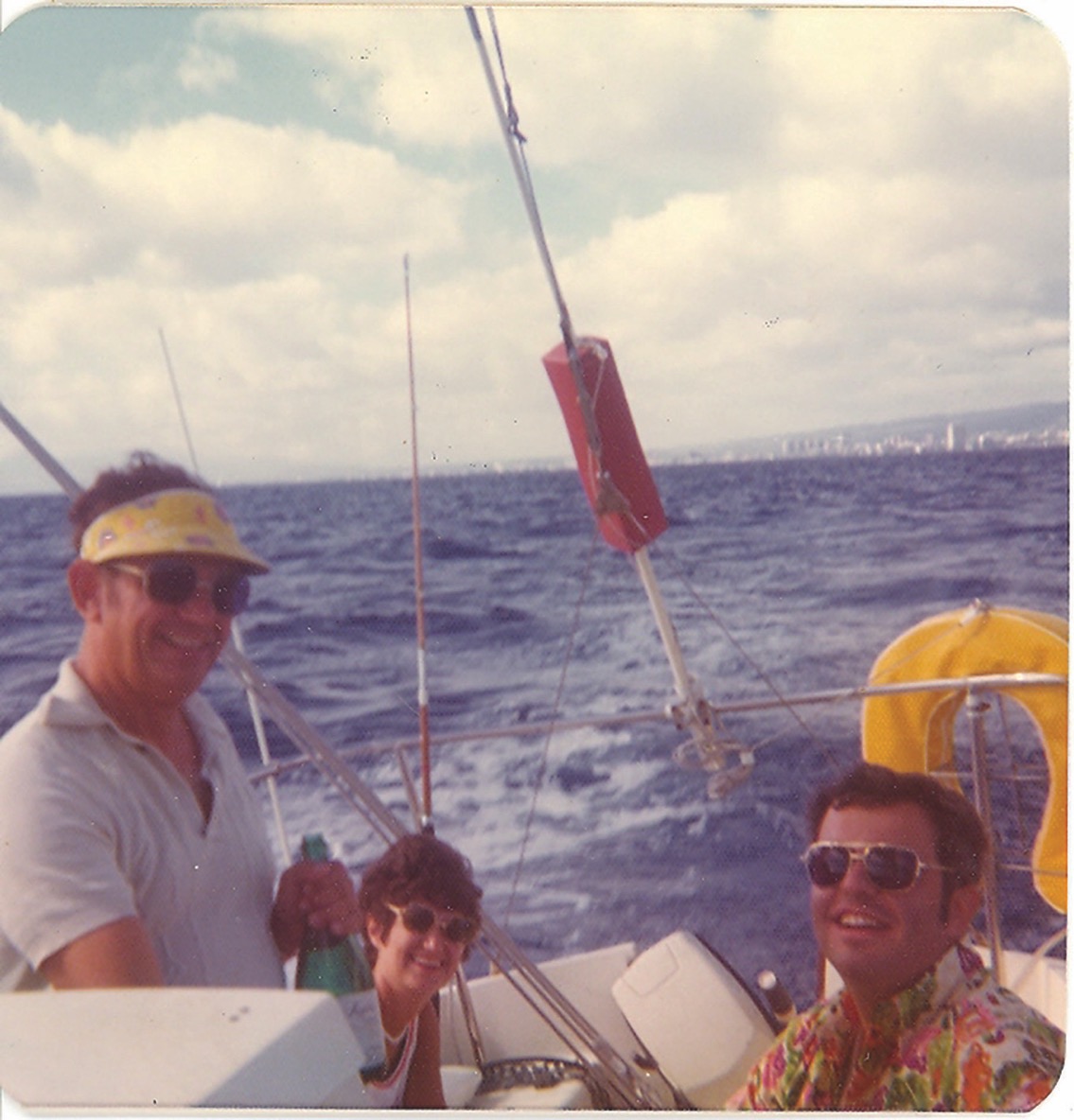 Title
[Speaker Notes: Text]
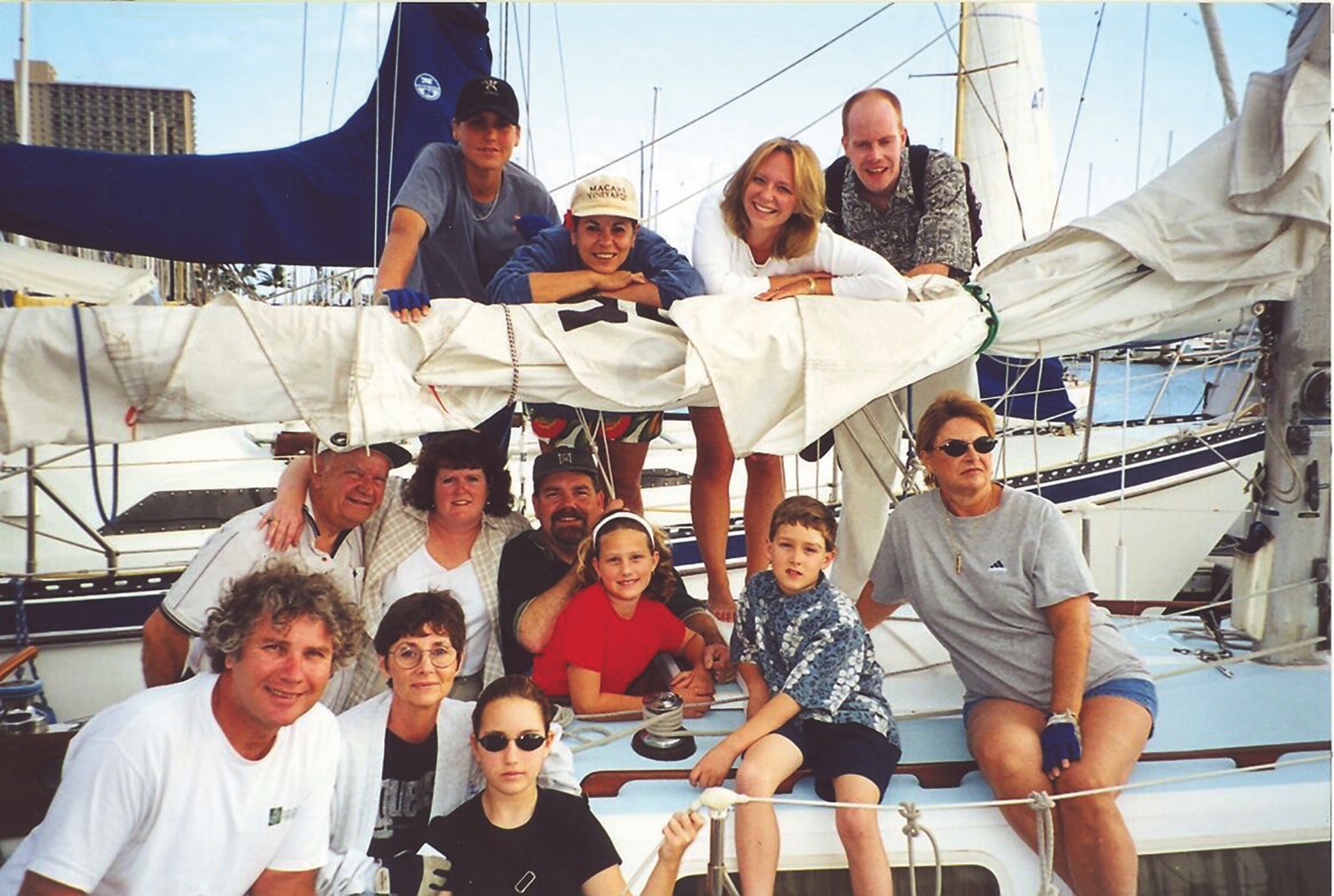 Title
[Speaker Notes: Text]
Legacy
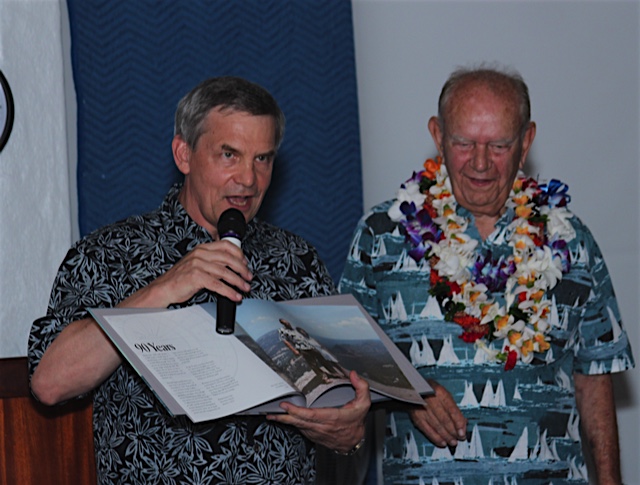 Title
[Speaker Notes: Text]
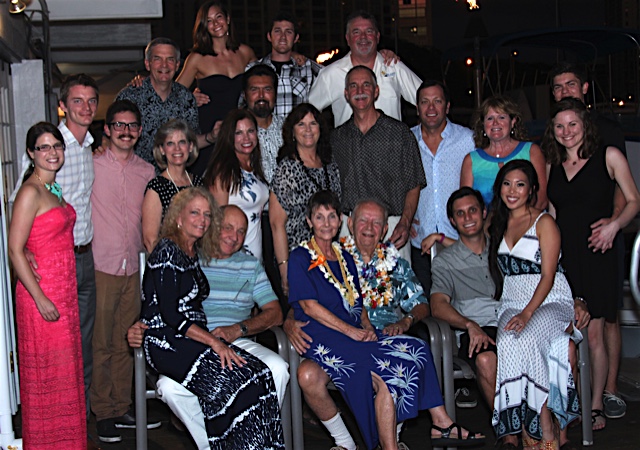 Title
[Speaker Notes: Text]
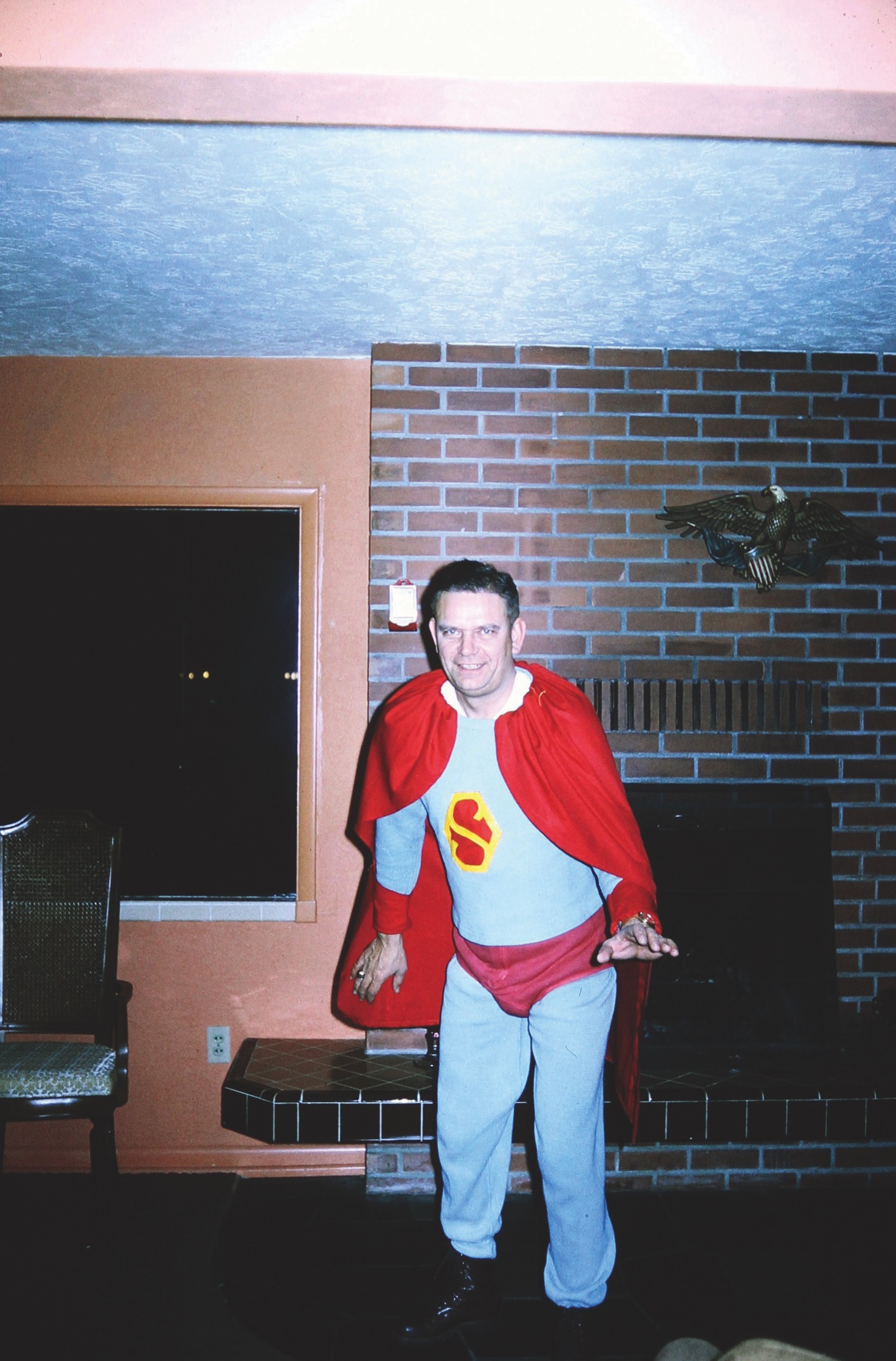 Title
[Speaker Notes: Text]
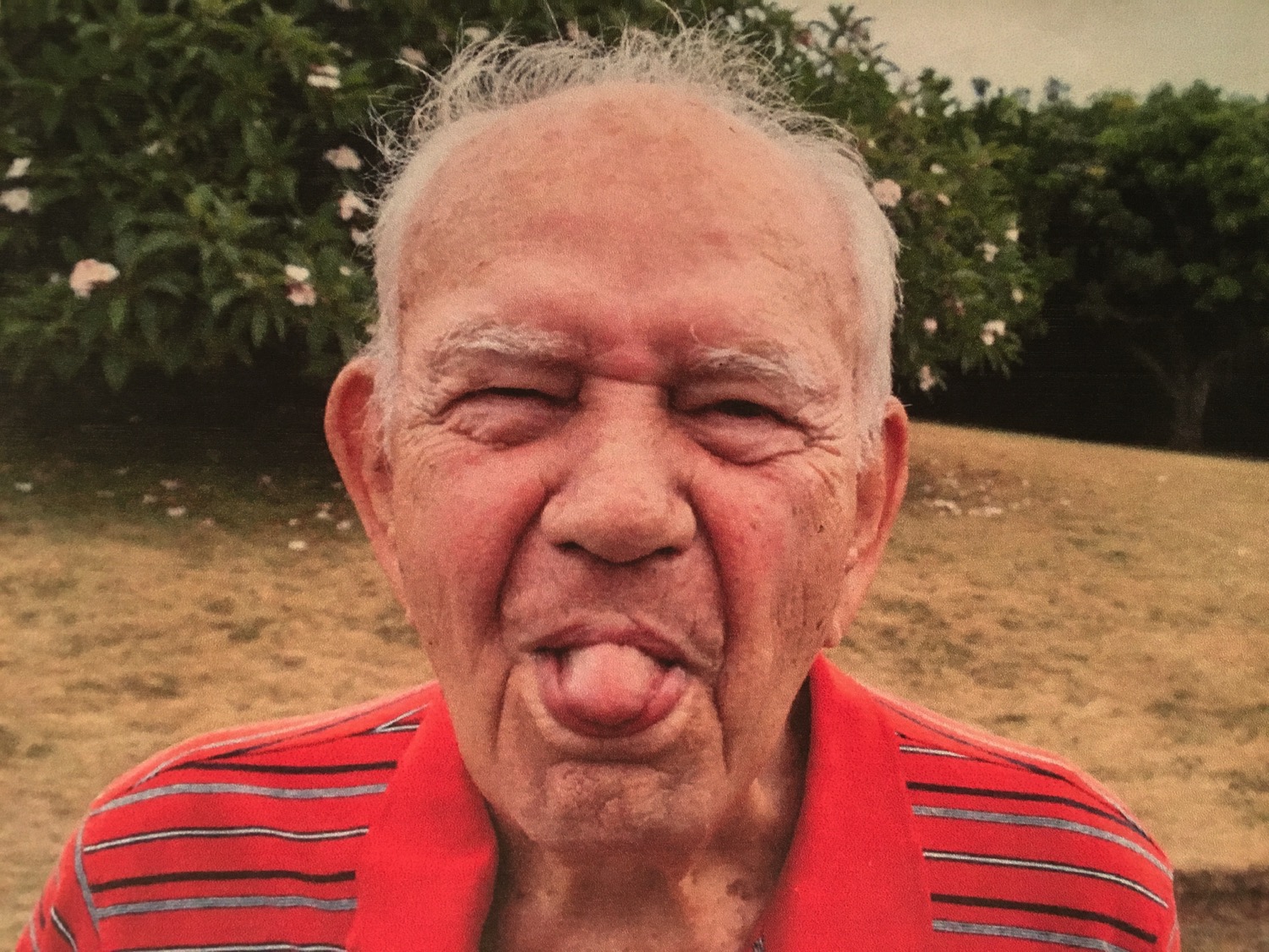 Title
[Speaker Notes: Text]
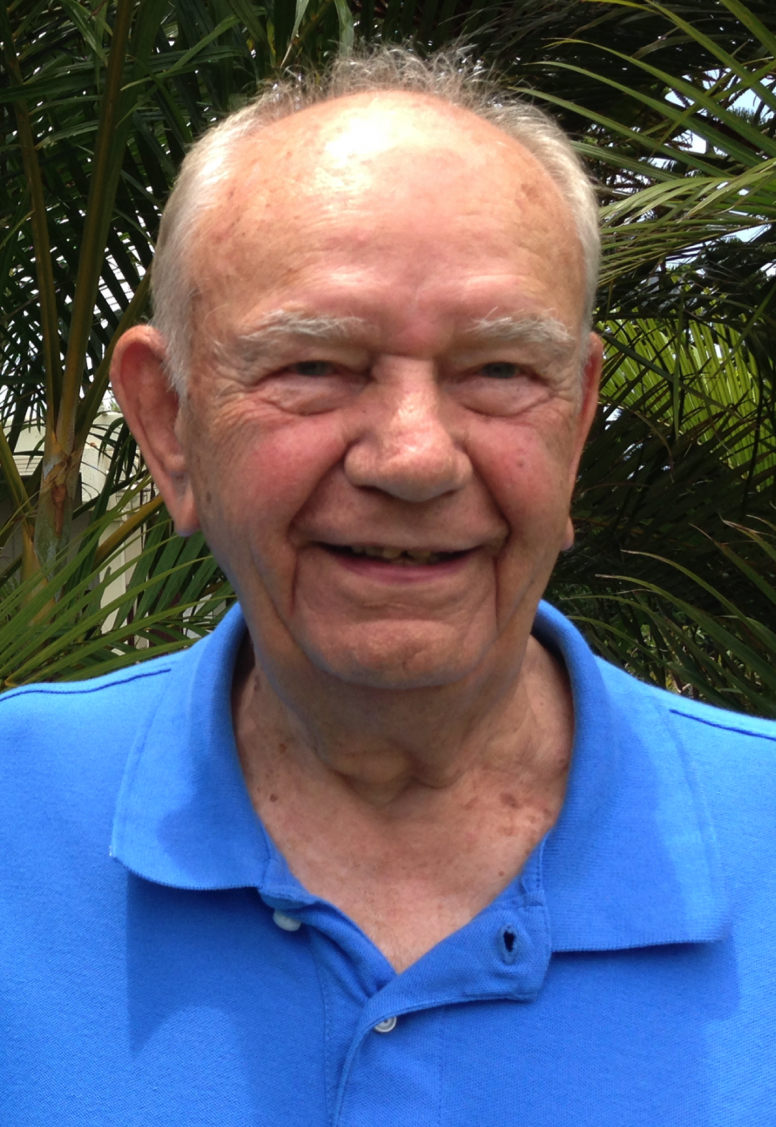 Title
[Speaker Notes: Text]
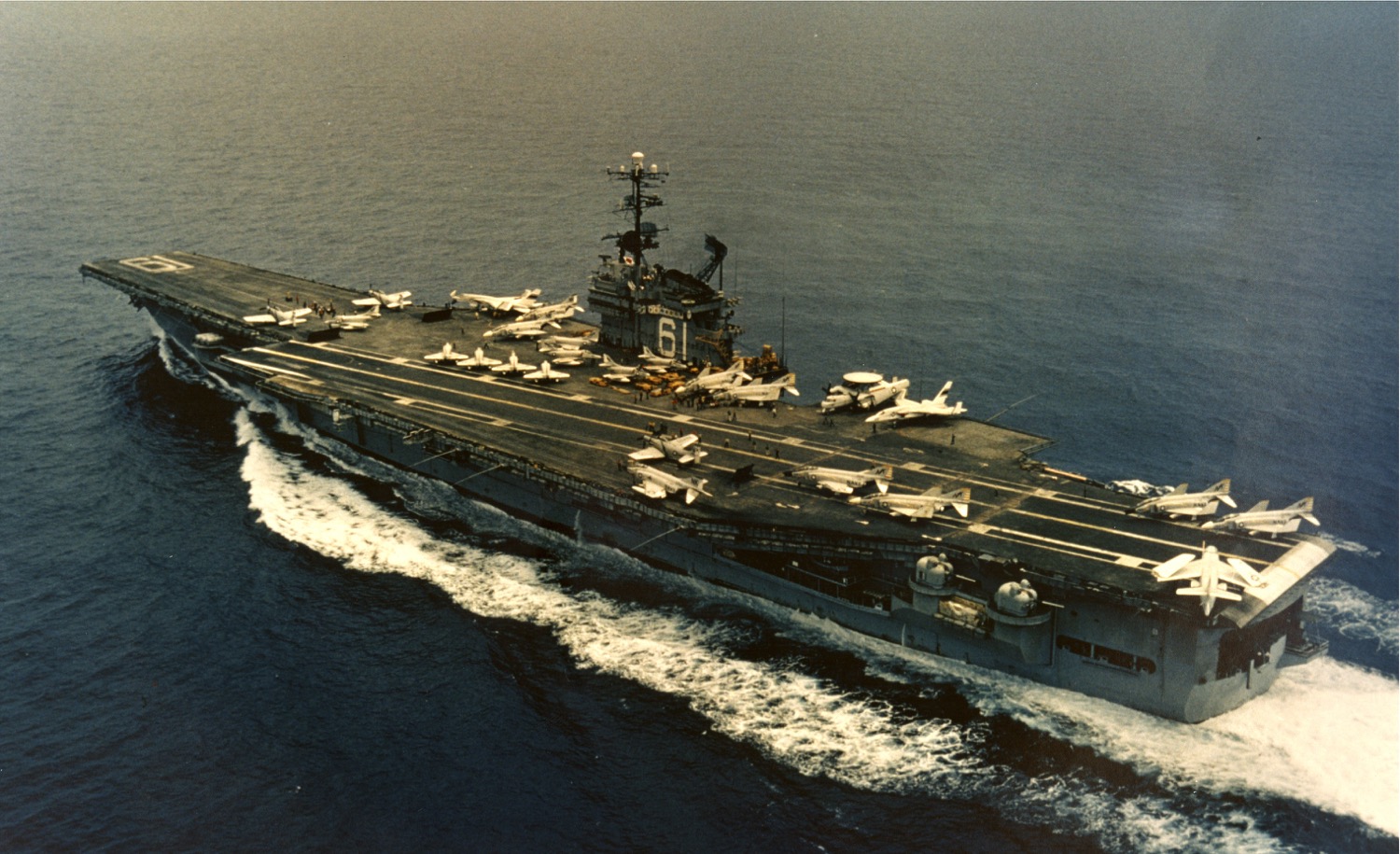 Title
[Speaker Notes: Text]
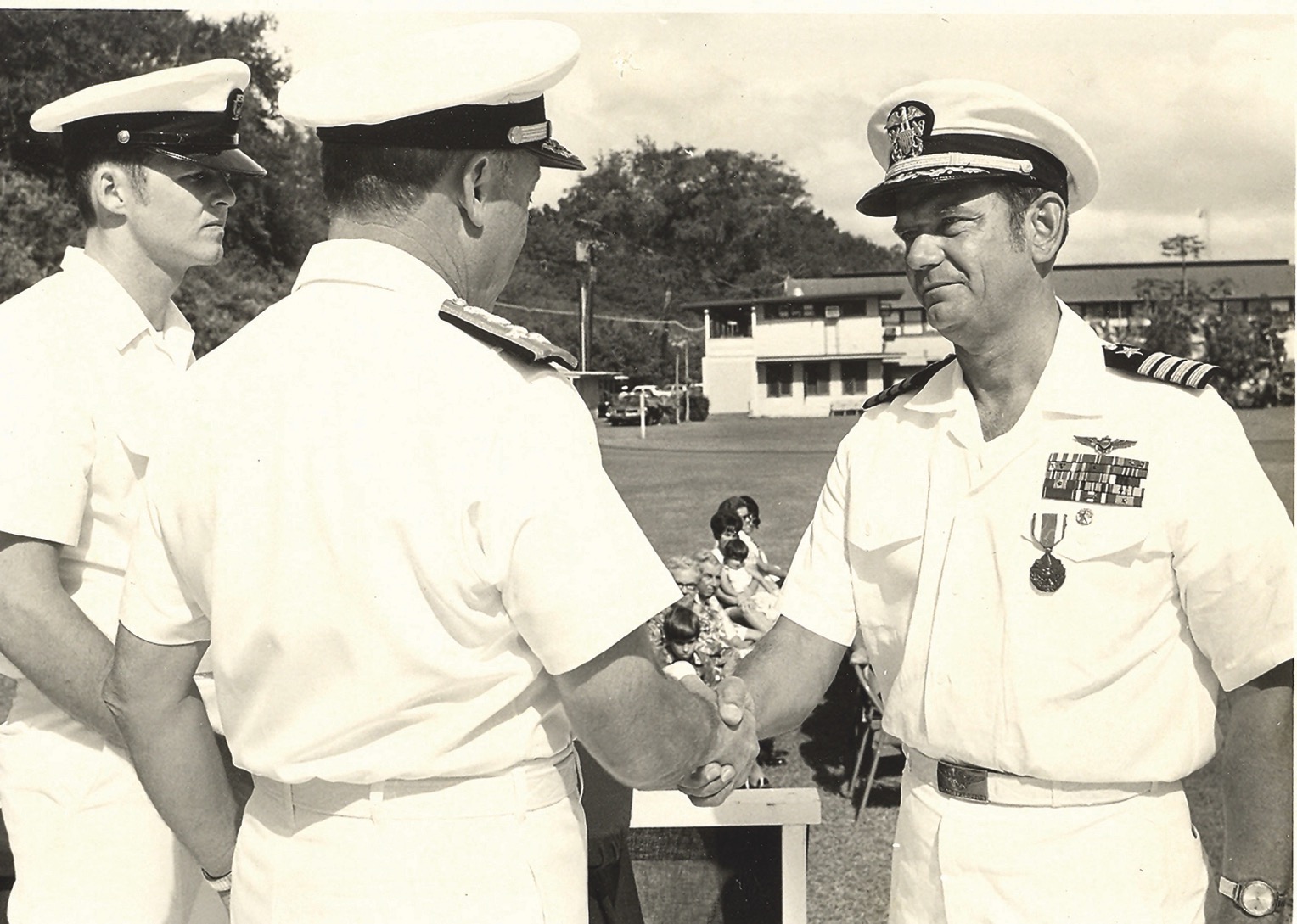 Title
[Speaker Notes: Text]
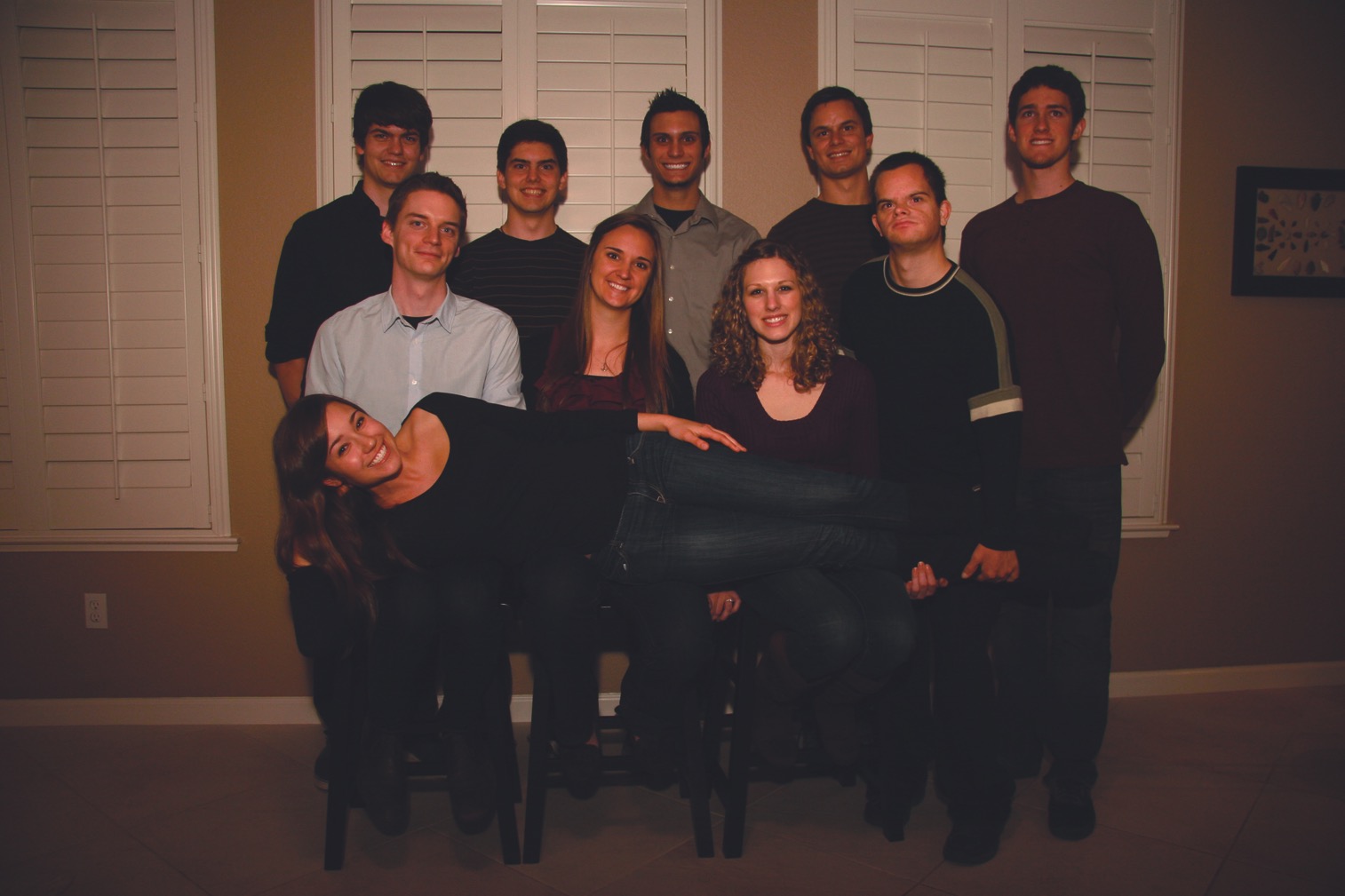 Title
[Speaker Notes: Text]
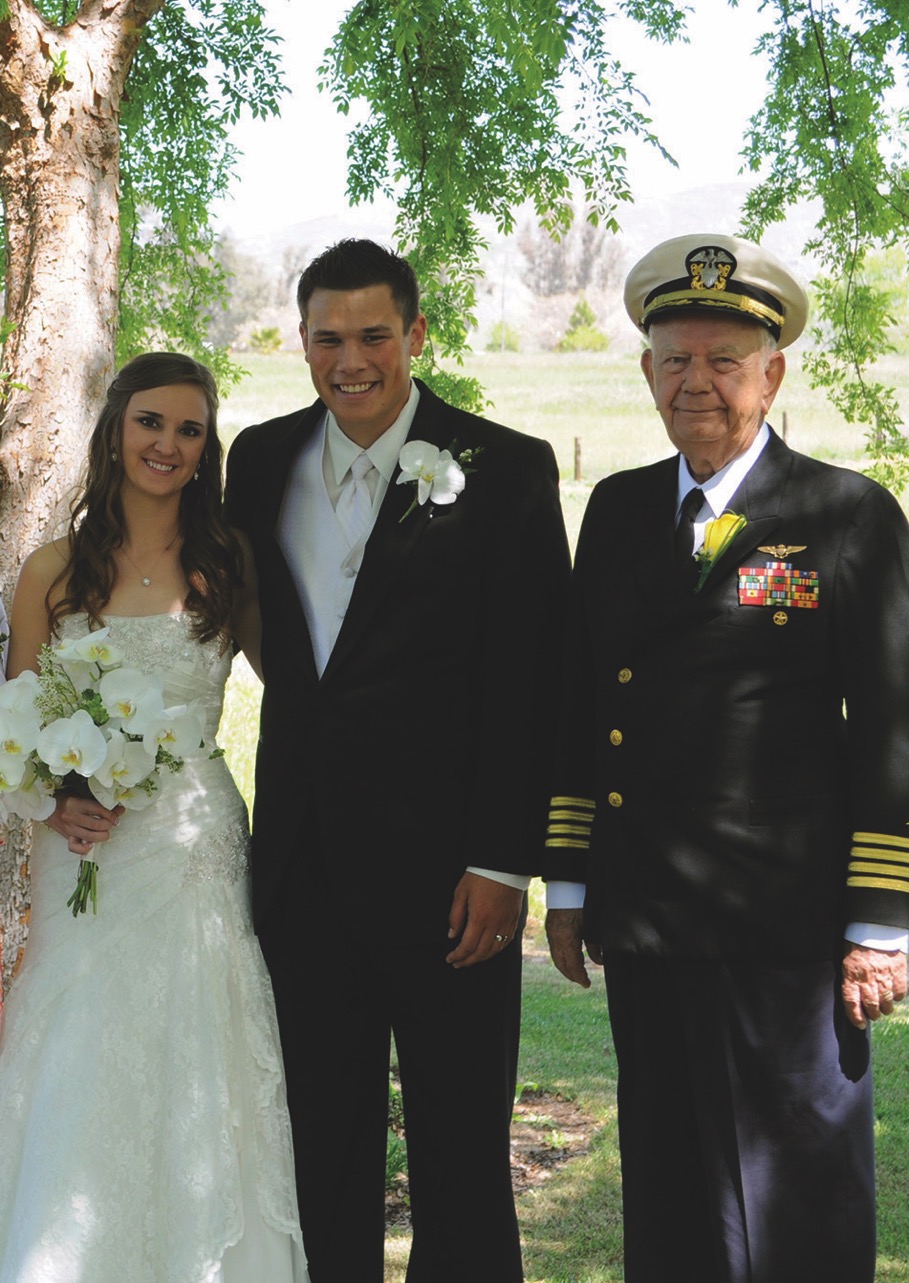 Title
[Speaker Notes: Text]
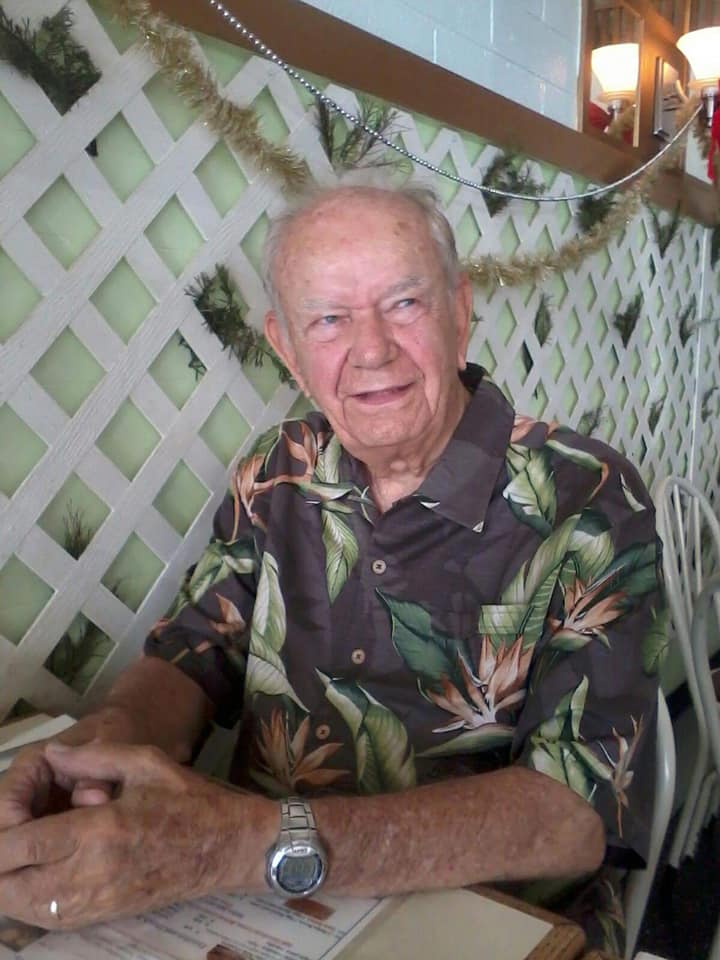 Title
[Speaker Notes: Text]
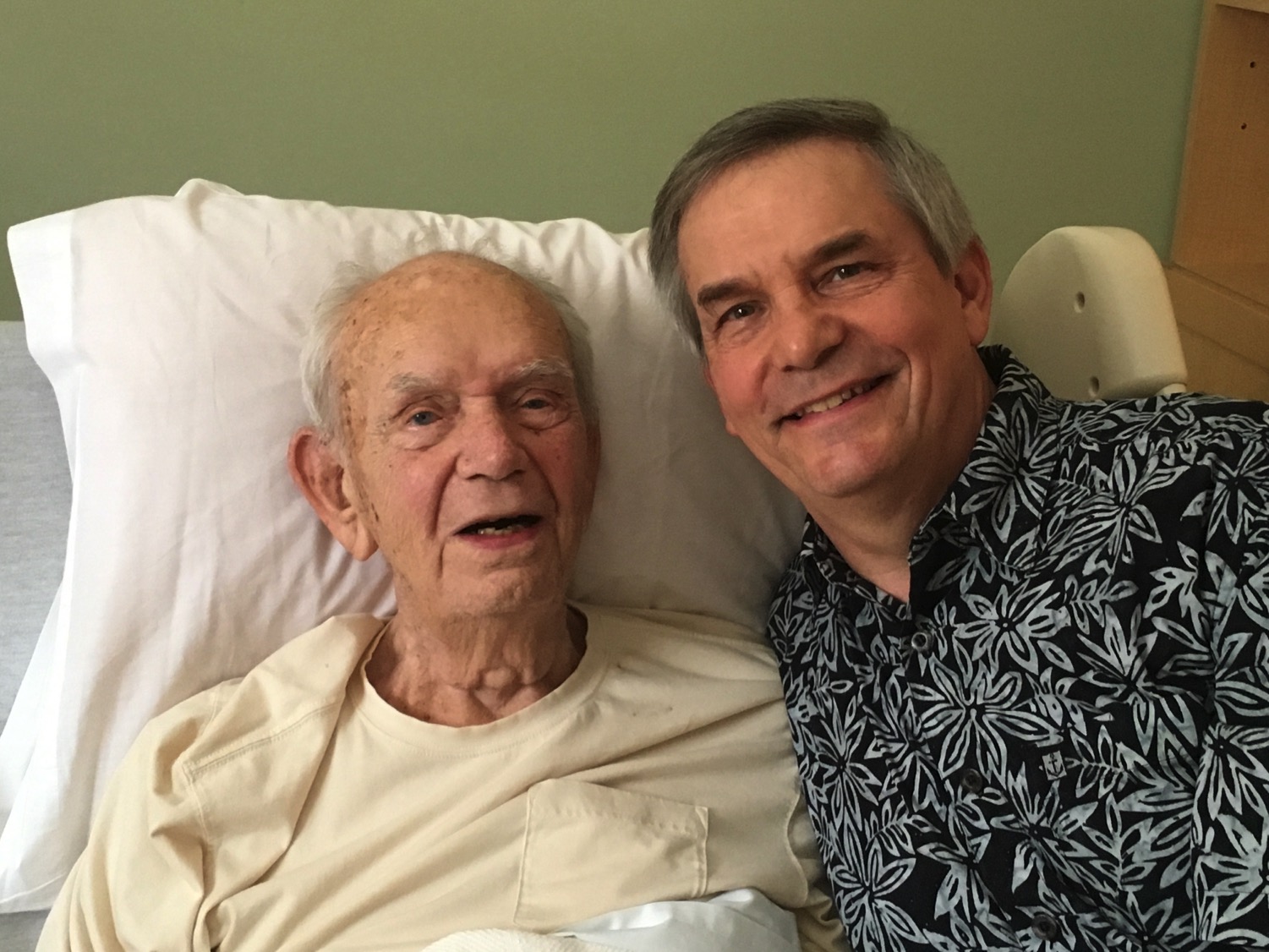 Title
[Speaker Notes: Text]
WW2 Veteran Funeral Poemby Mac McGovern
Military Funeral Honors
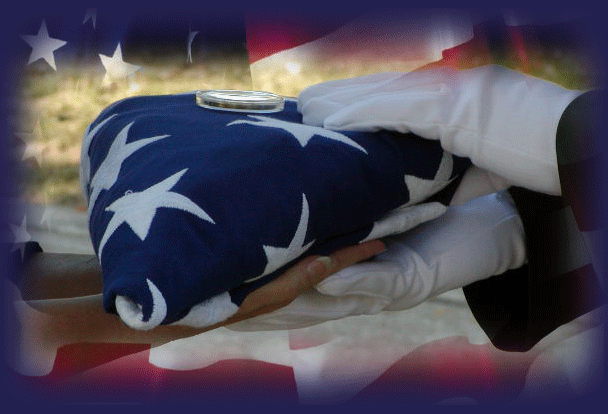 Tuesday, March 6
11 AM
Hawaii State Veterans Cemetery, Kaneohe
[Speaker Notes: Text]
Reflections
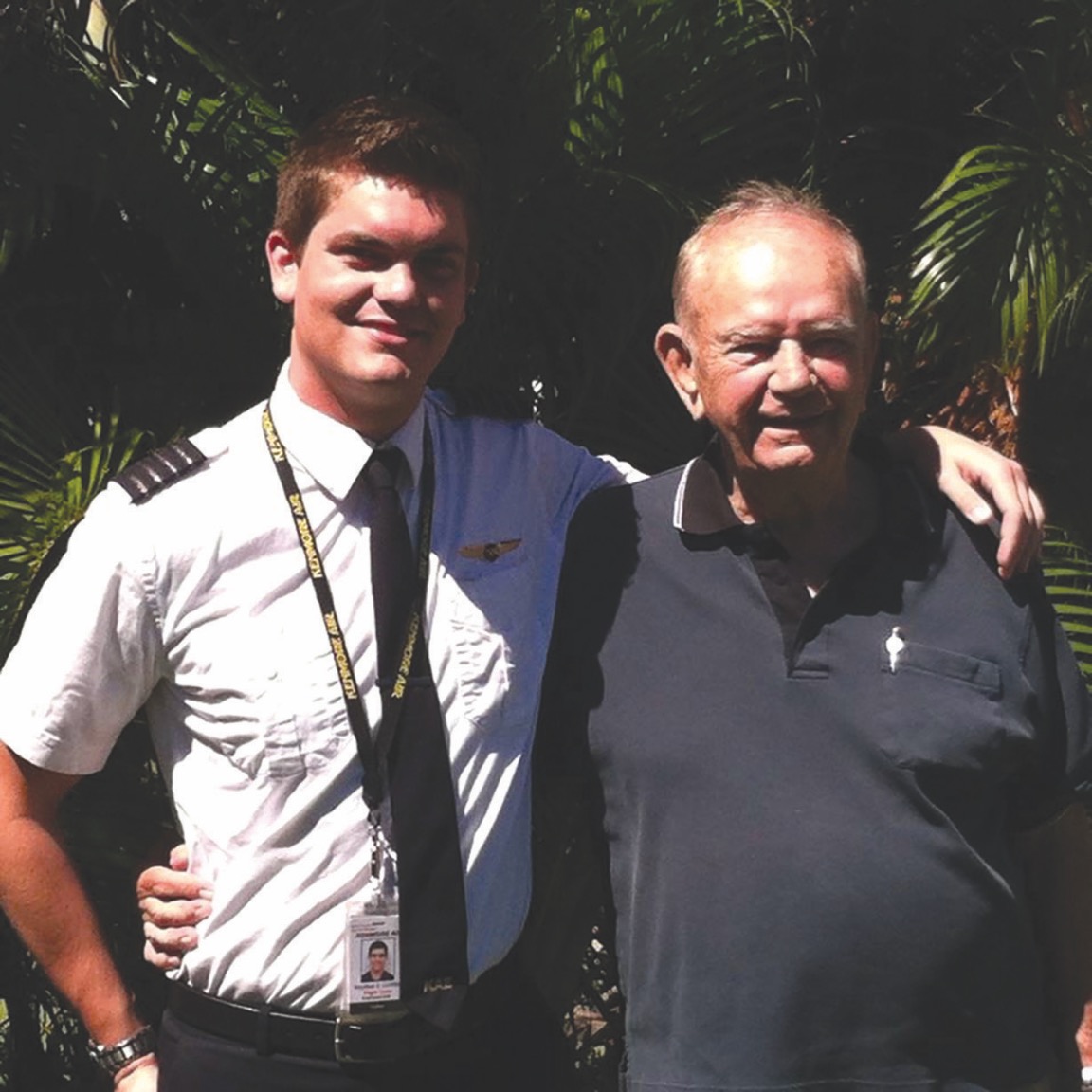 Stephen
Final Flight
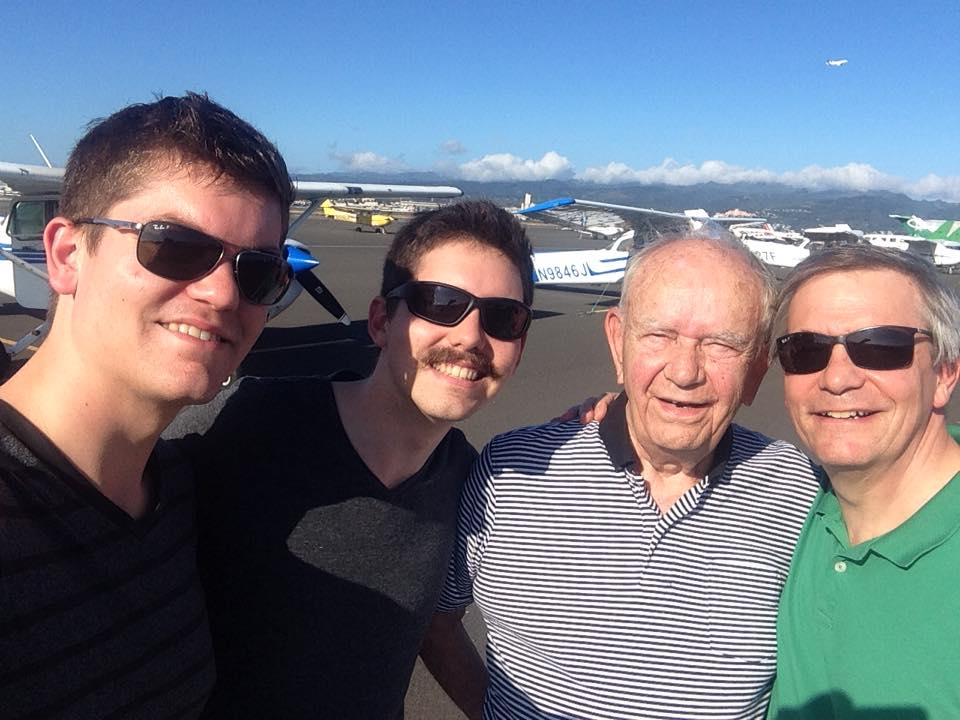 Title
[Speaker Notes: Text]
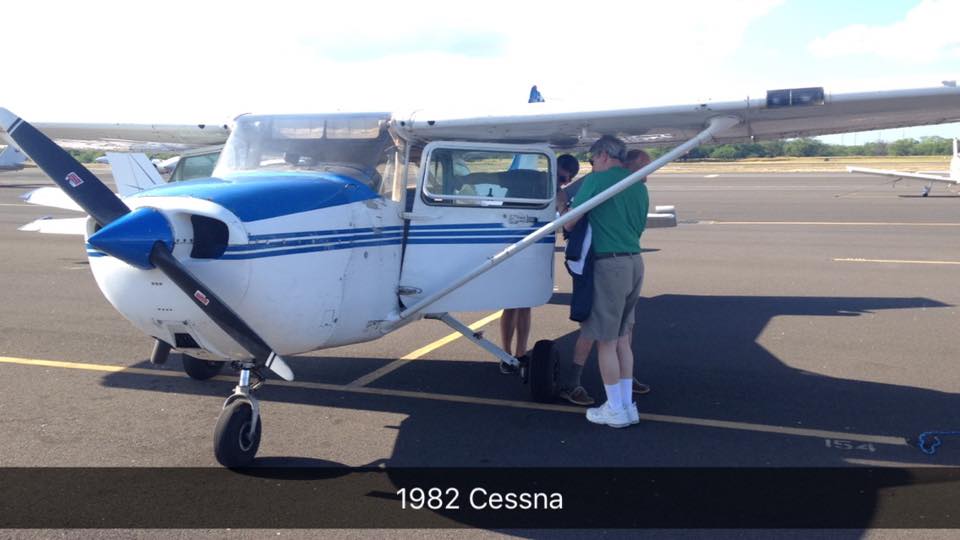 Title
[Speaker Notes: Text]
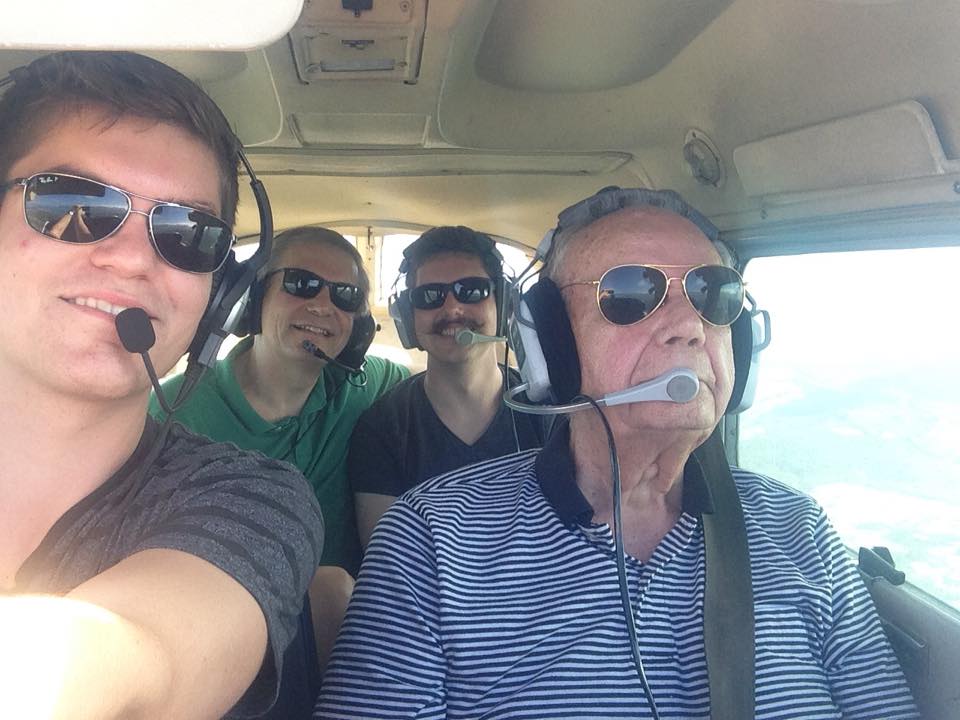 Title
[Speaker Notes: Text]
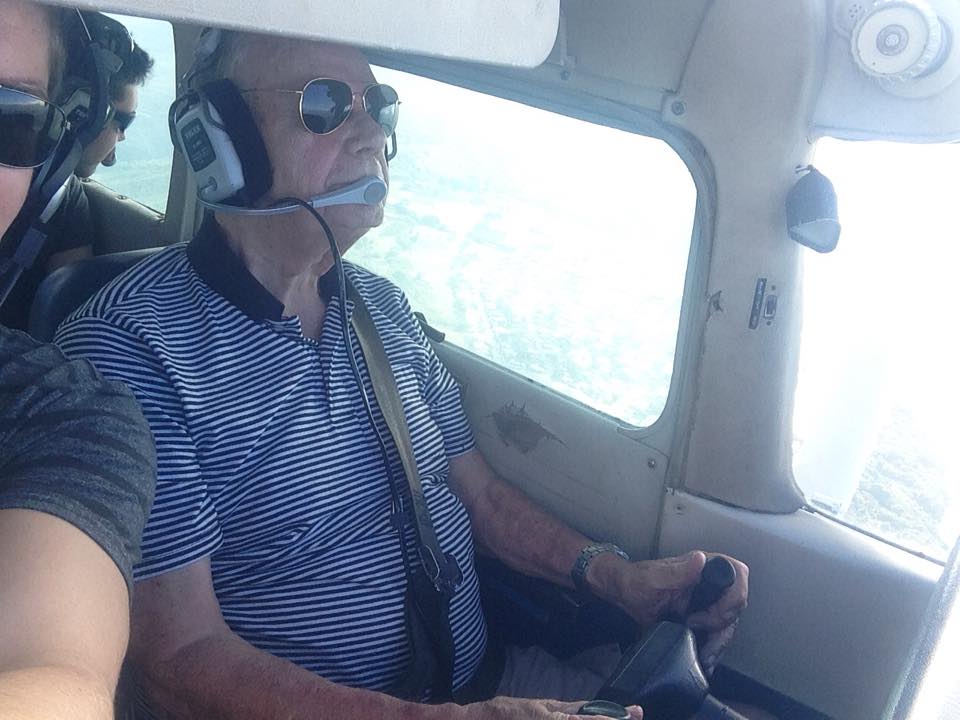 Title
[Speaker Notes: Text]
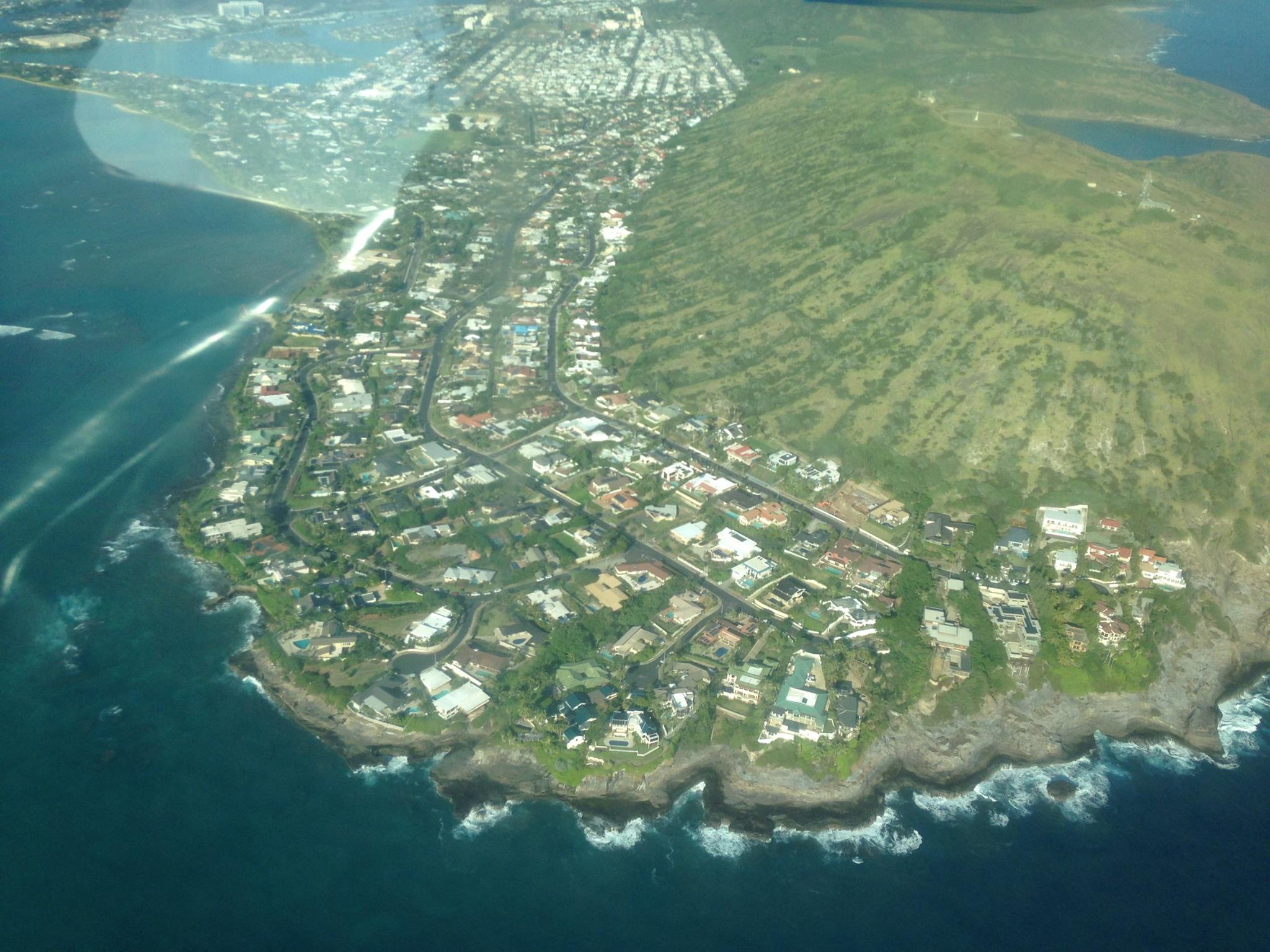 Title
[Speaker Notes: Text]
Carolynn
Other Reflections
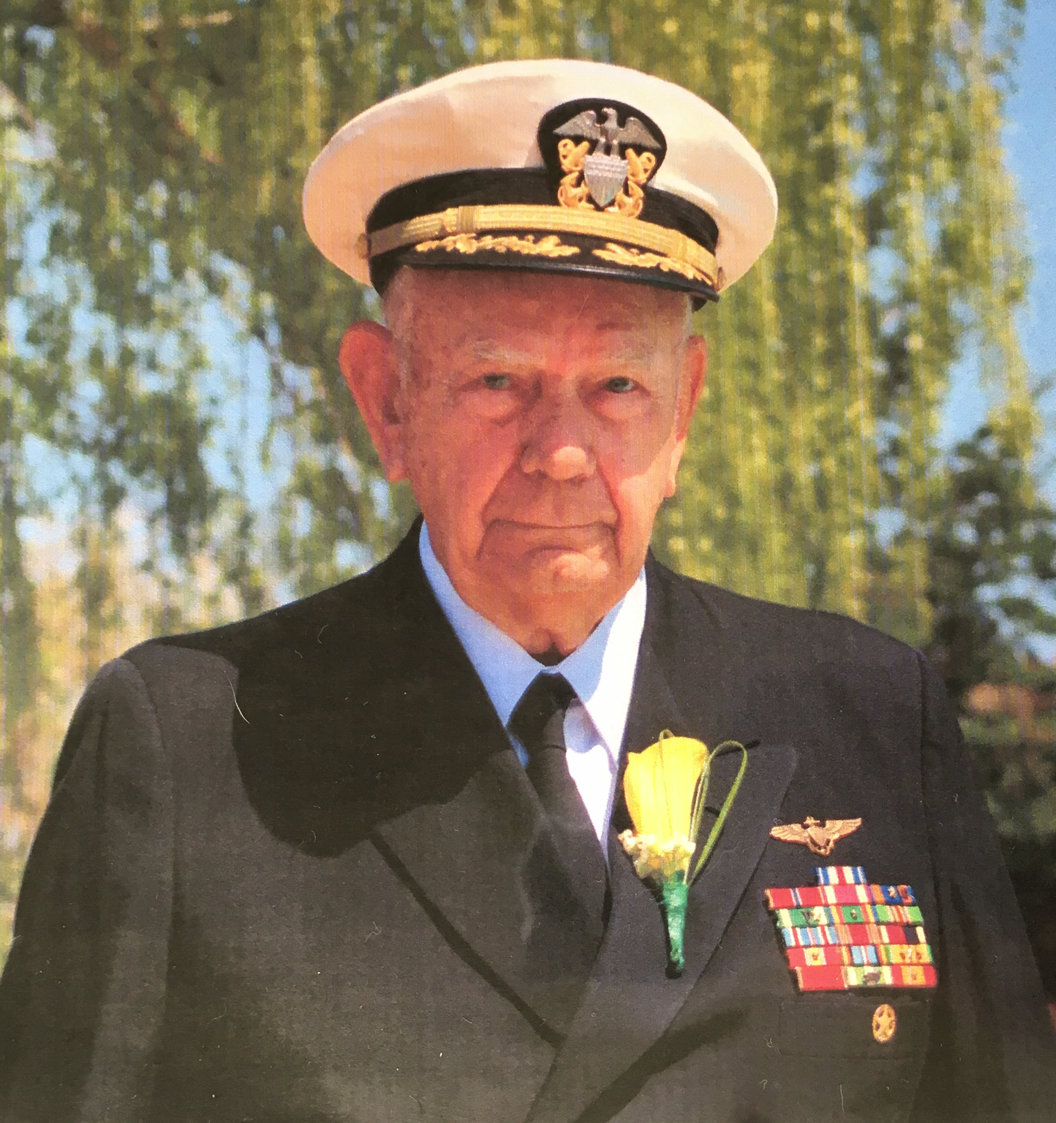 Title
[Speaker Notes: Text]
Prayer
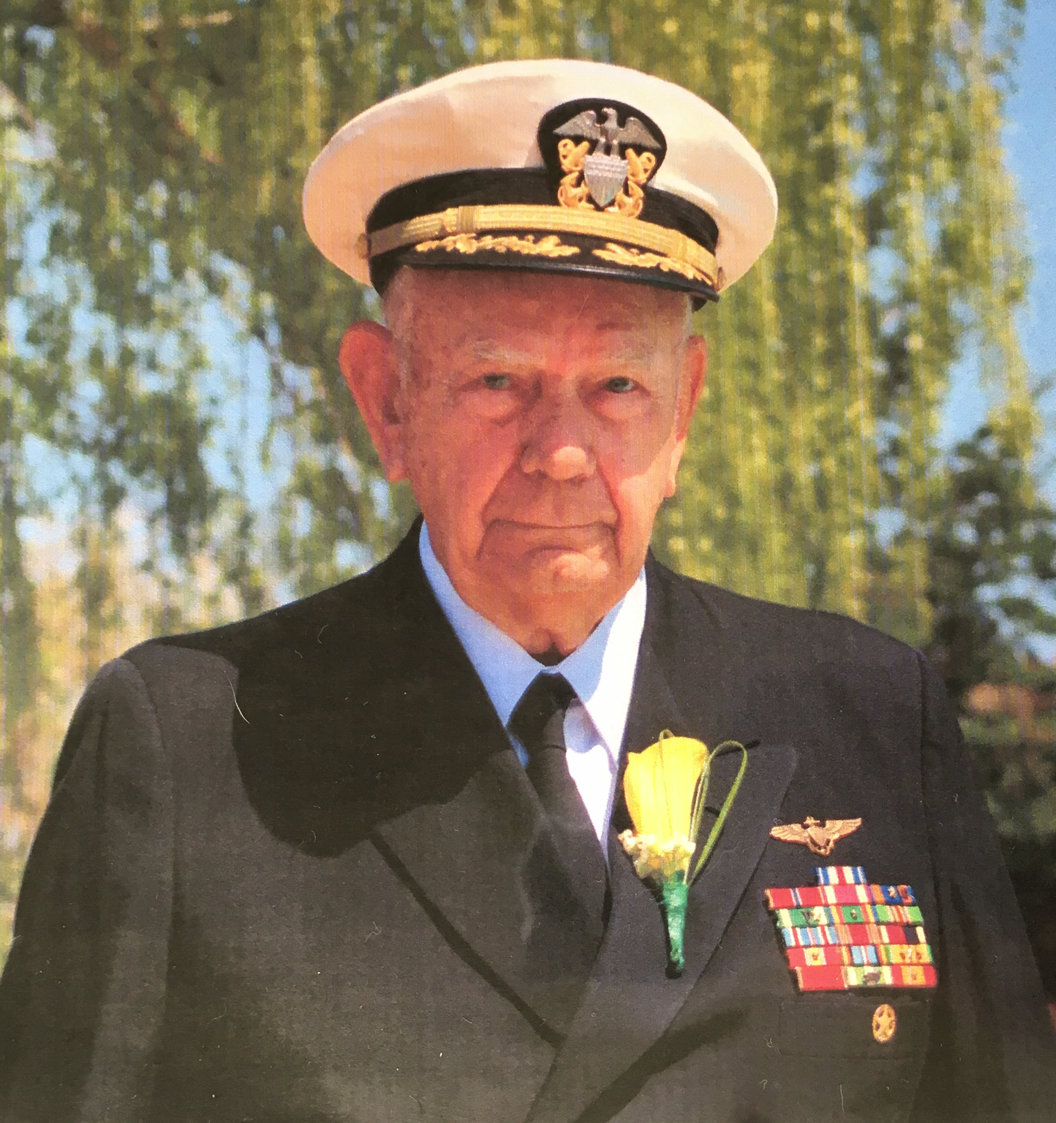 Title
[Speaker Notes: Text]
Black
Get this presentation and script for free!
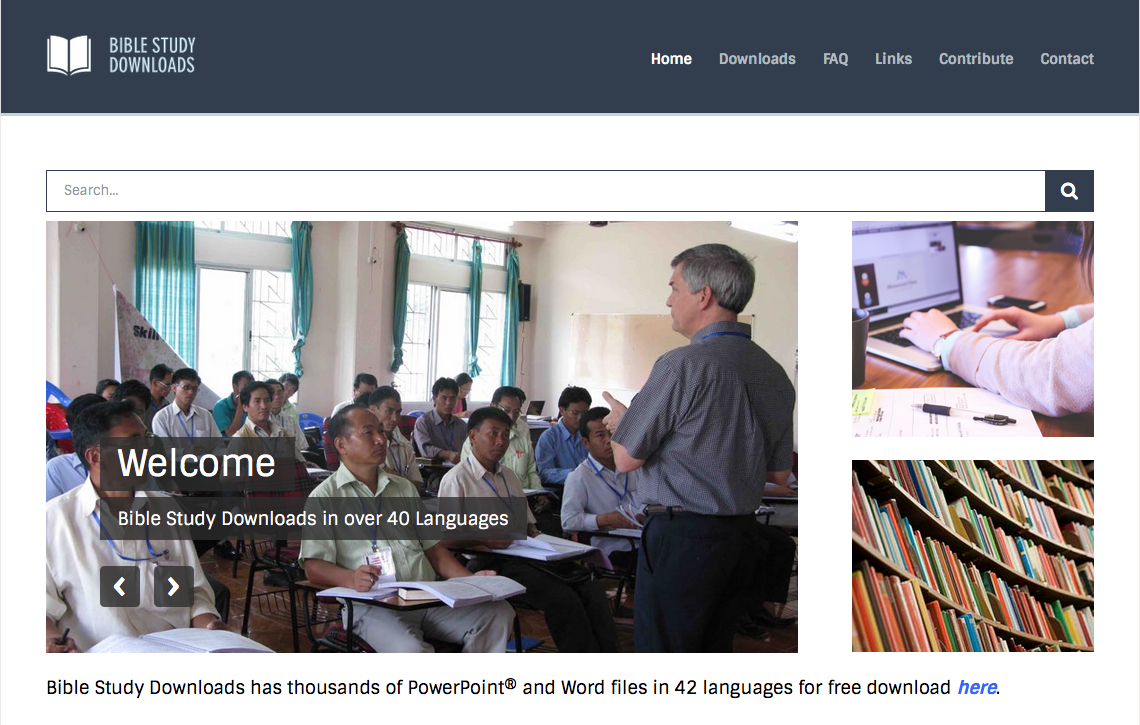 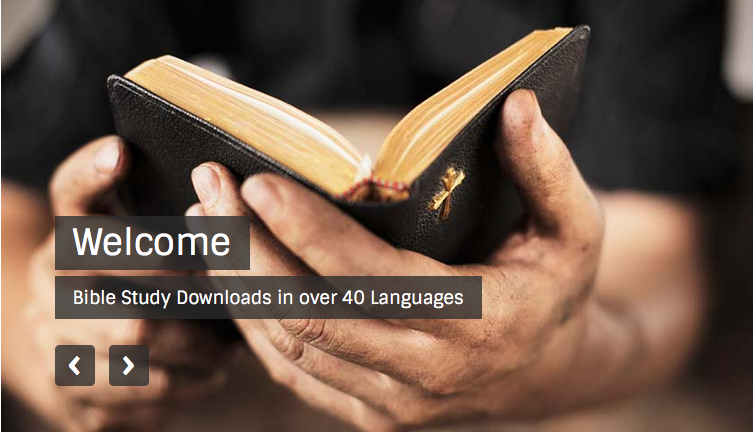 OT Preaching link at BibleStudyDownloads.org
[Speaker Notes: OT Preaching (op)]